Figures in Chapter 5: 
The V1 hypothesis---creating a bottom-up saliency map for preattentive selection and segmentation

From “Understanding Vision: theory, models, and data”, by Li Zhaoping,  Oxford University Press, 2014
Figure from “Understanding Vision: theory, models, and data”, by Li Zhaoping,  Oxford University Press, 2014
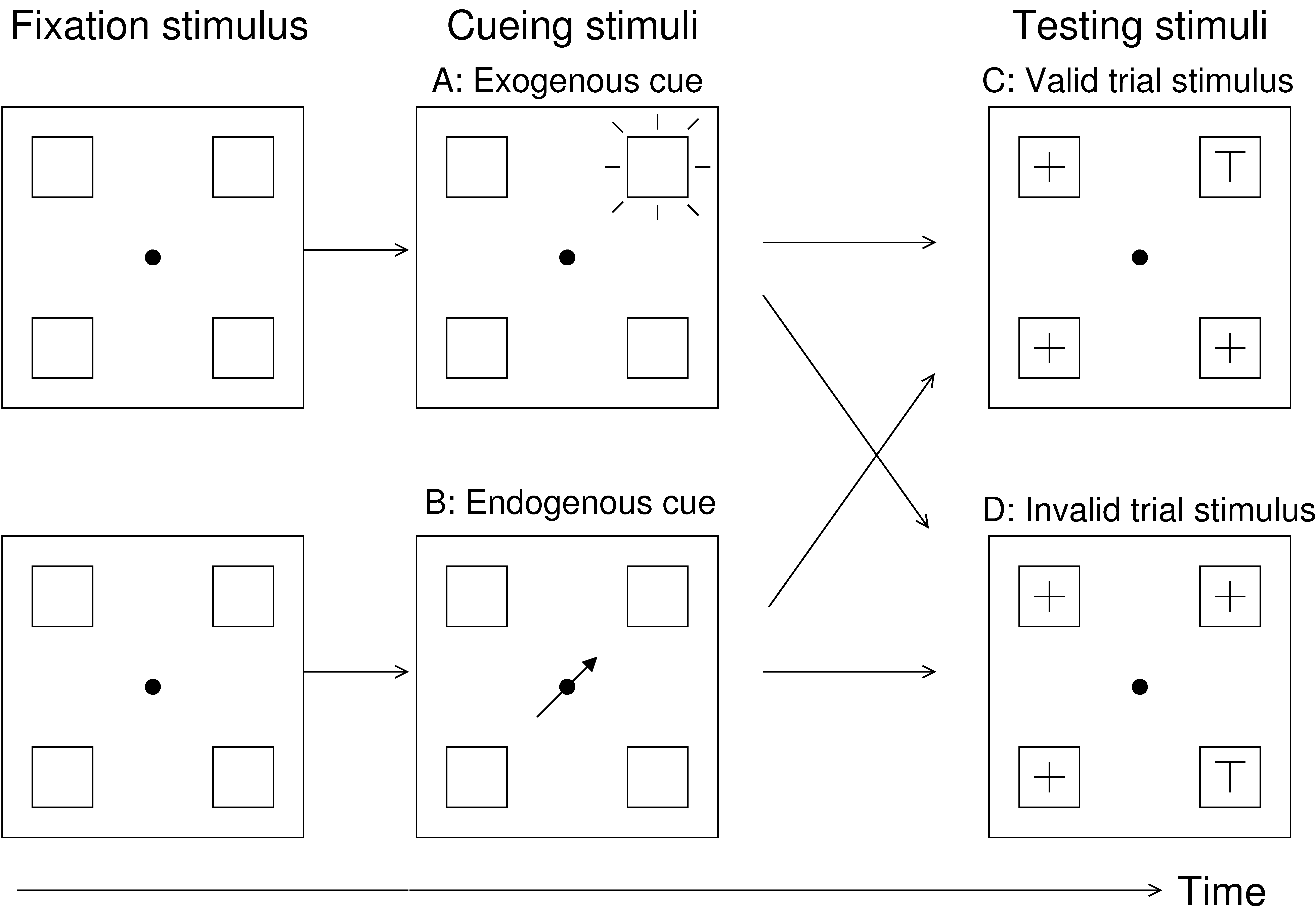 Figure from “Understanding Vision: theory, models, and data”, by Li Zhaoping,  Oxford University Press, 2014
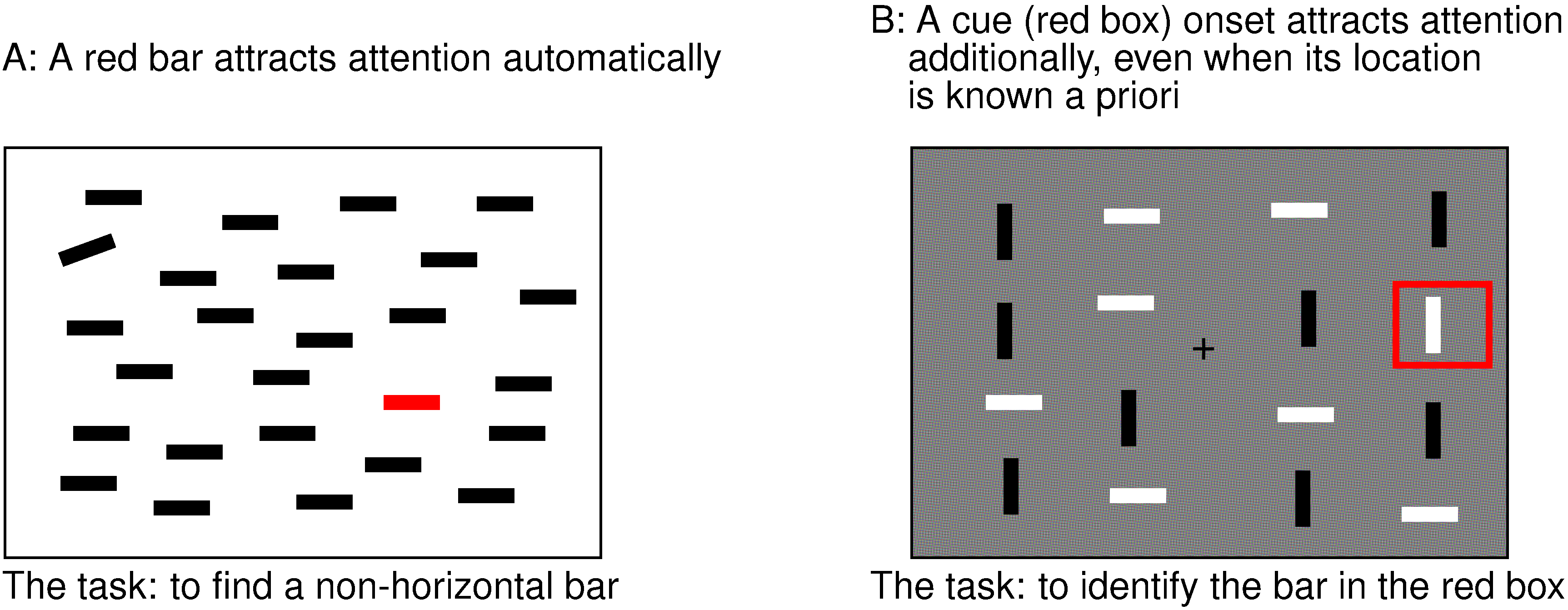 Figure from “Understanding Vision: theory, models, and data”, by Li Zhaoping,  Oxford University Press, 2014
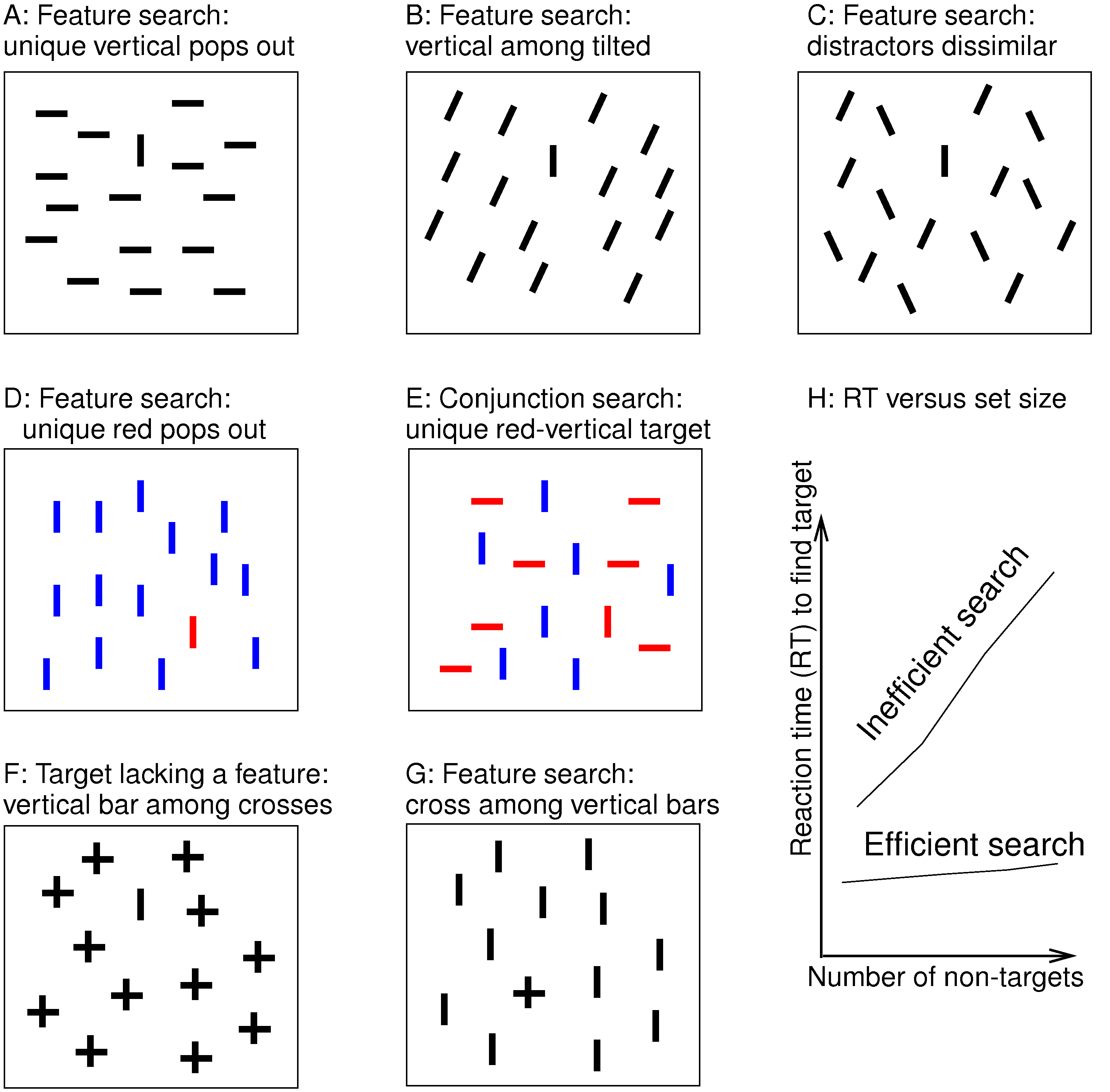 Figure from “Understanding Vision: theory, models, and data”, by Li Zhaoping,  Oxford University Press, 2014
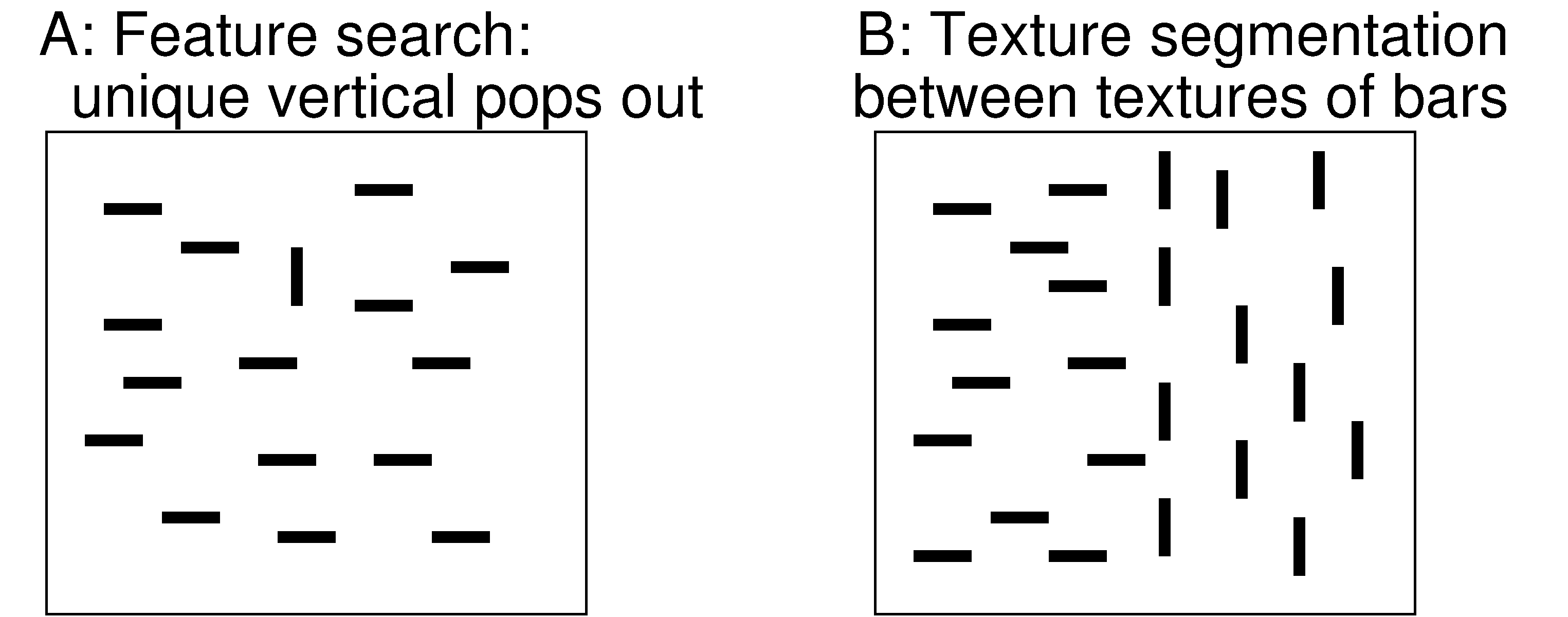 Figure from “Understanding Vision: theory, models, and data”, by Li Zhaoping,  Oxford University Press, 2014
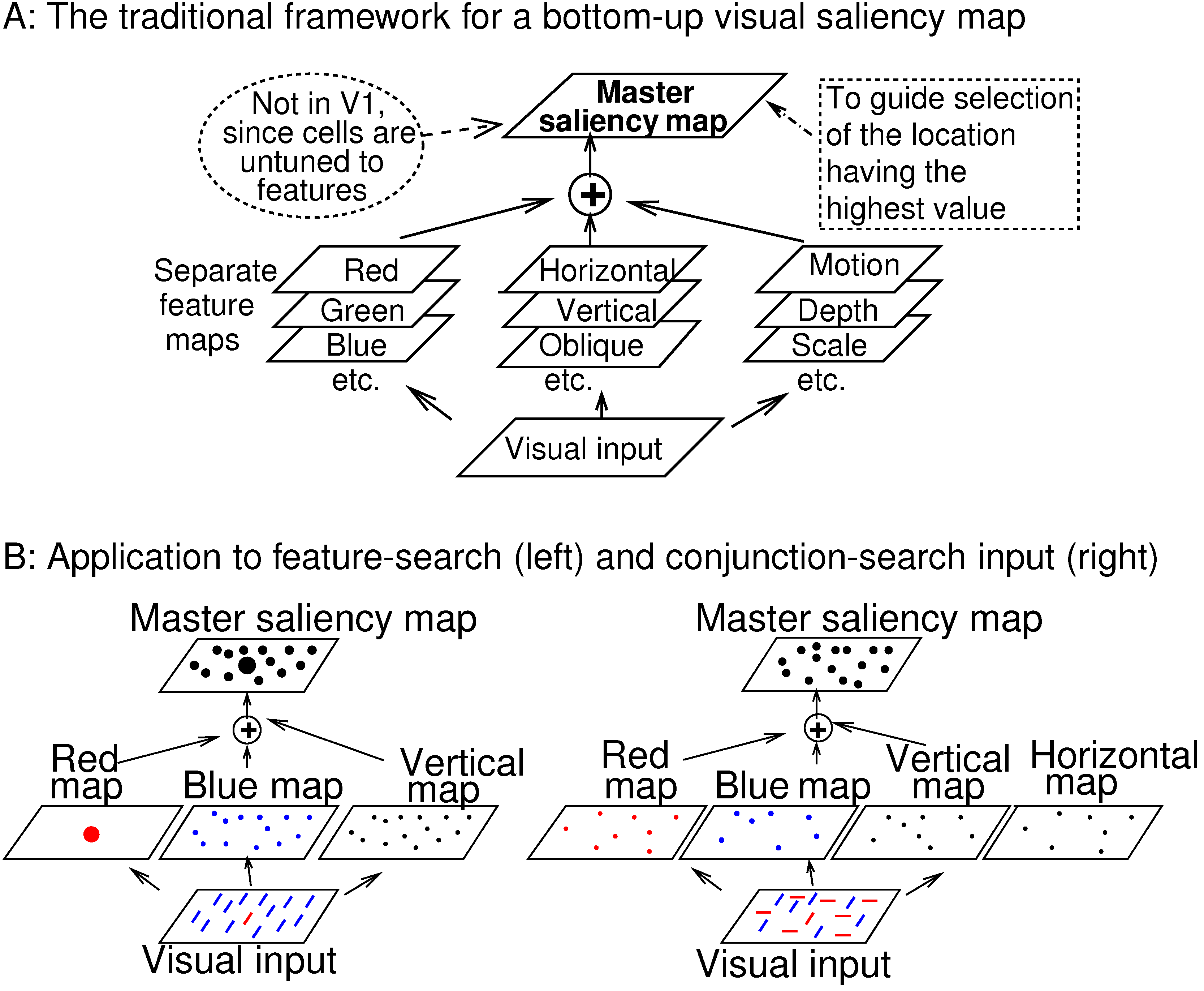 Figure from “Understanding Vision: theory, models, and data”, by Li Zhaoping,  Oxford University Press, 2014
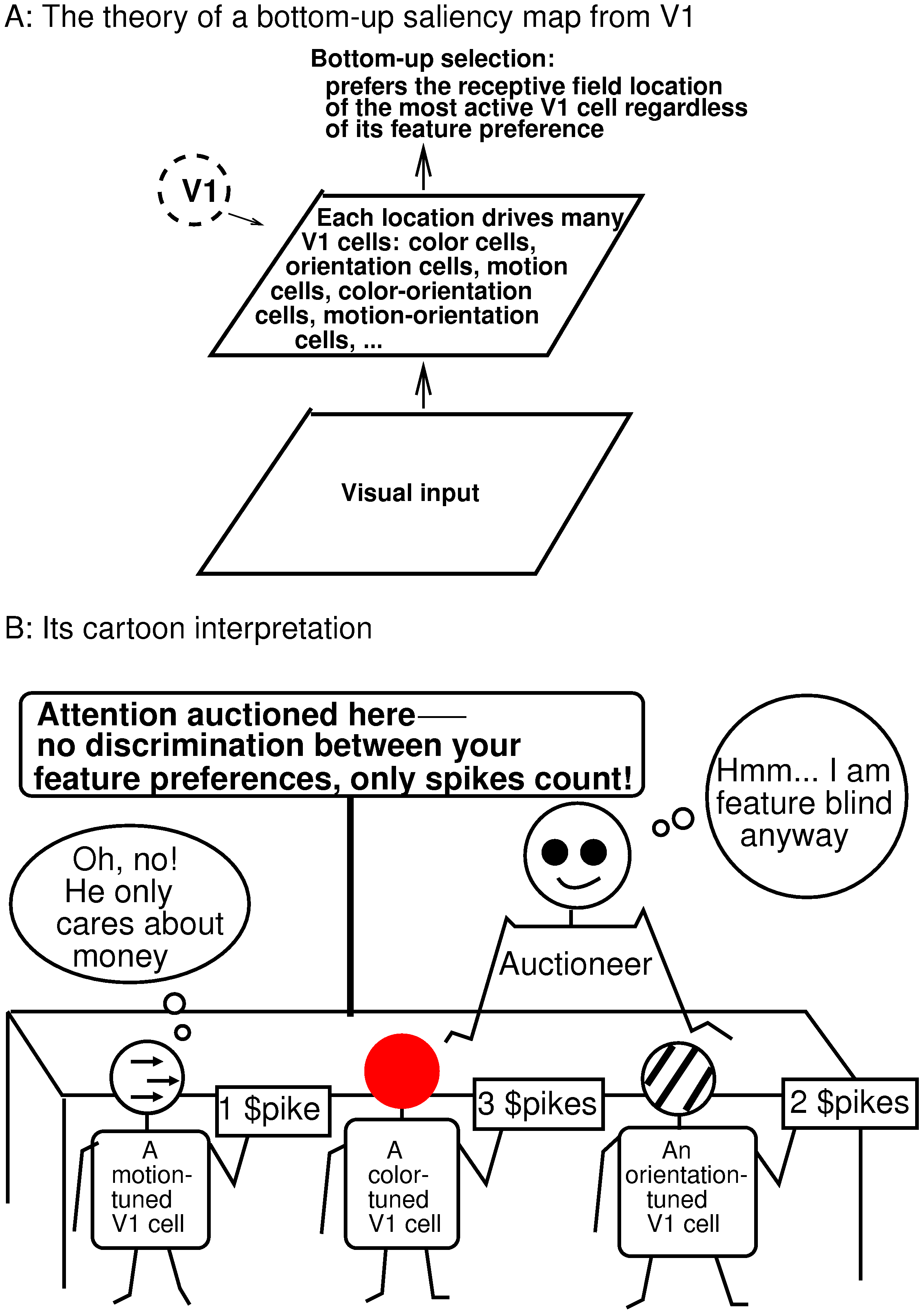 Figure from “Understanding Vision: theory, models, and data”, by Li Zhaoping,  Oxford University Press, 2014
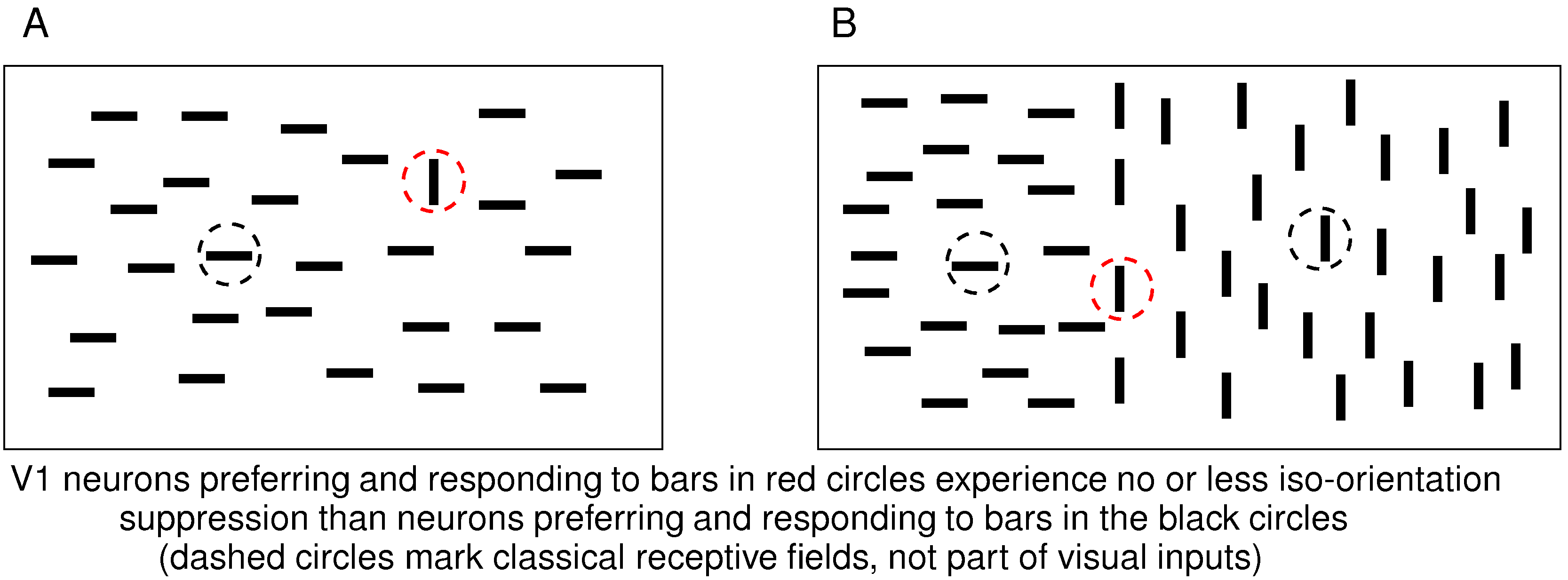 Figure from “Understanding Vision: theory, models, and data”, by Li Zhaoping,  Oxford University Press, 2014
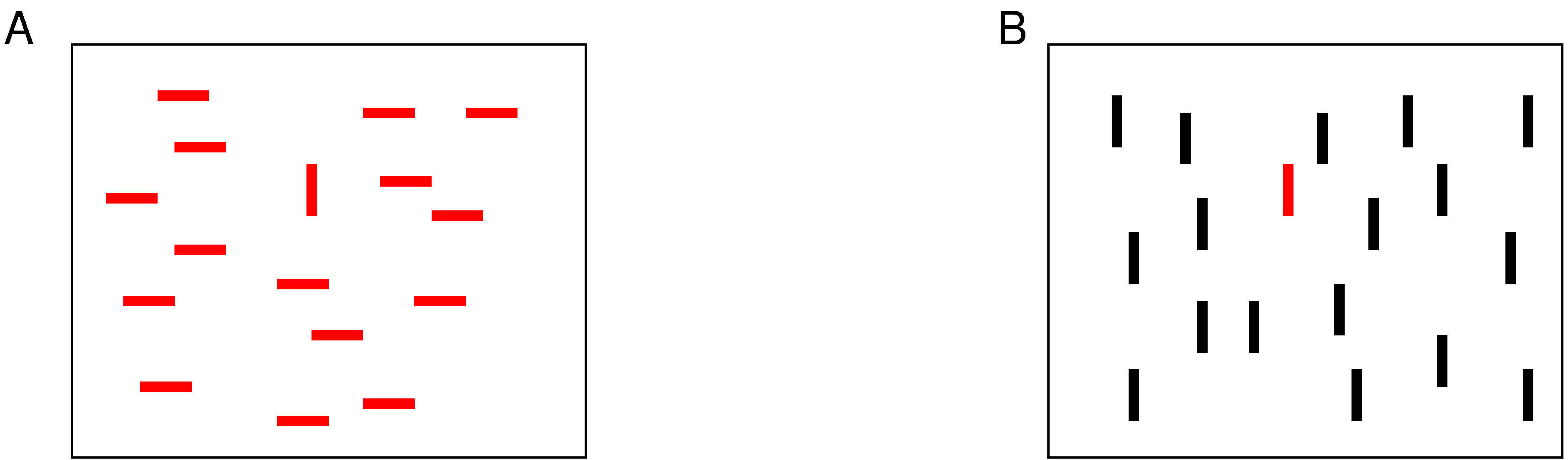 Figure from “Understanding Vision: theory, models, and data”, by Li Zhaoping,  Oxford University Press, 2014
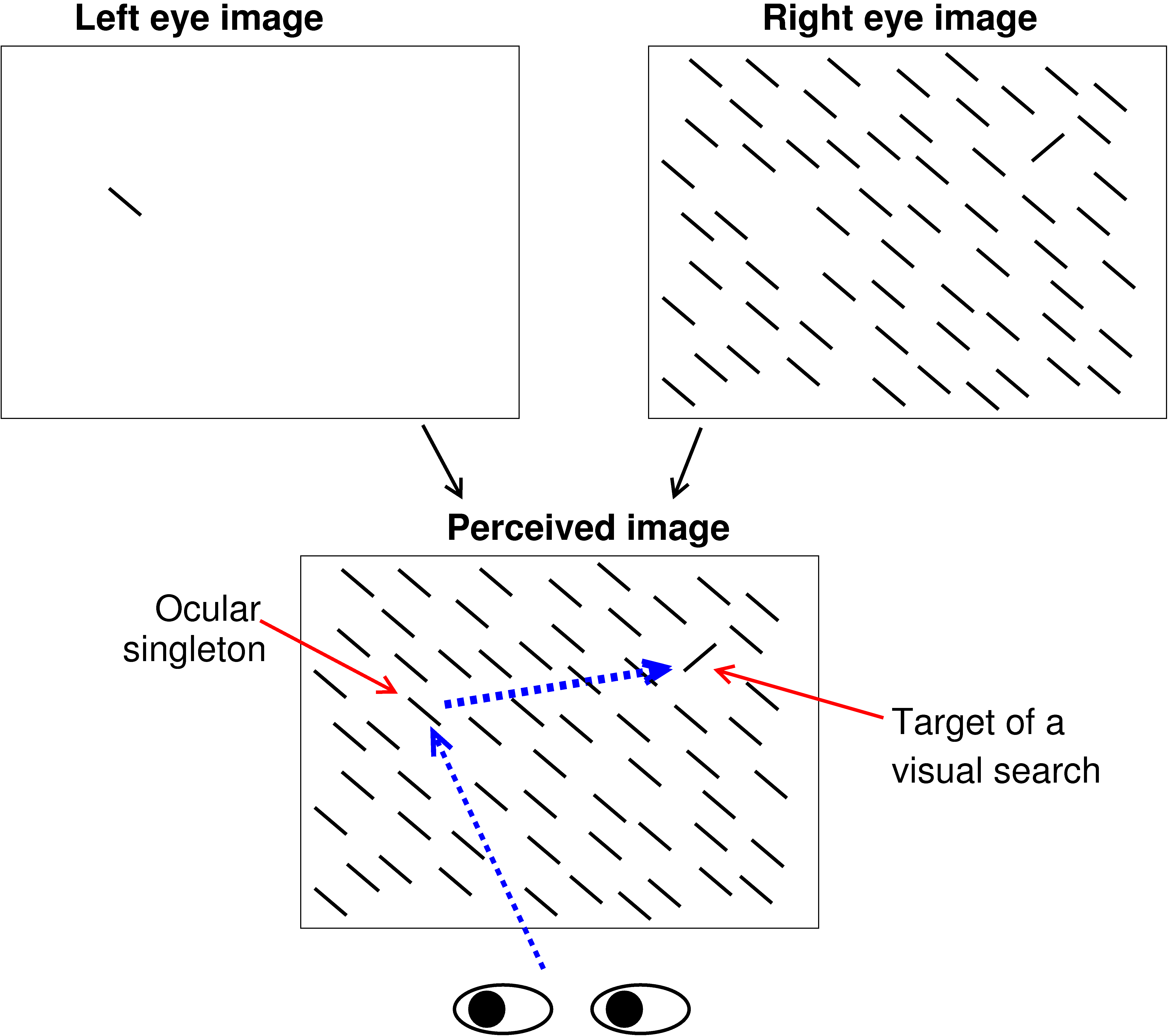 Figure from “Understanding Vision: theory, models, and data”, by Li Zhaoping,  Oxford University Press, 2014
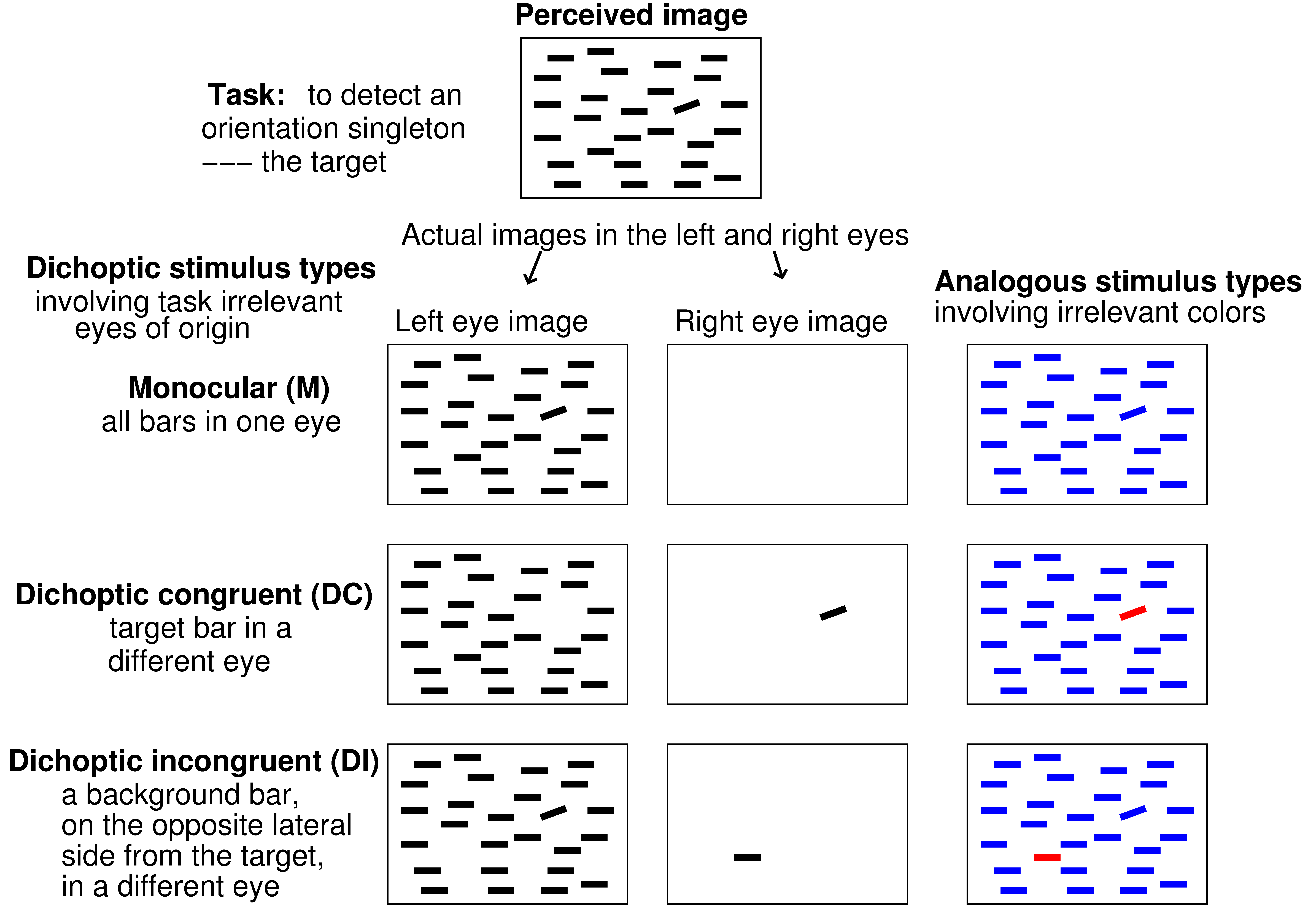 Figure from “Understanding Vision: theory, models, and data”, by Li Zhaoping,  Oxford University Press, 2014
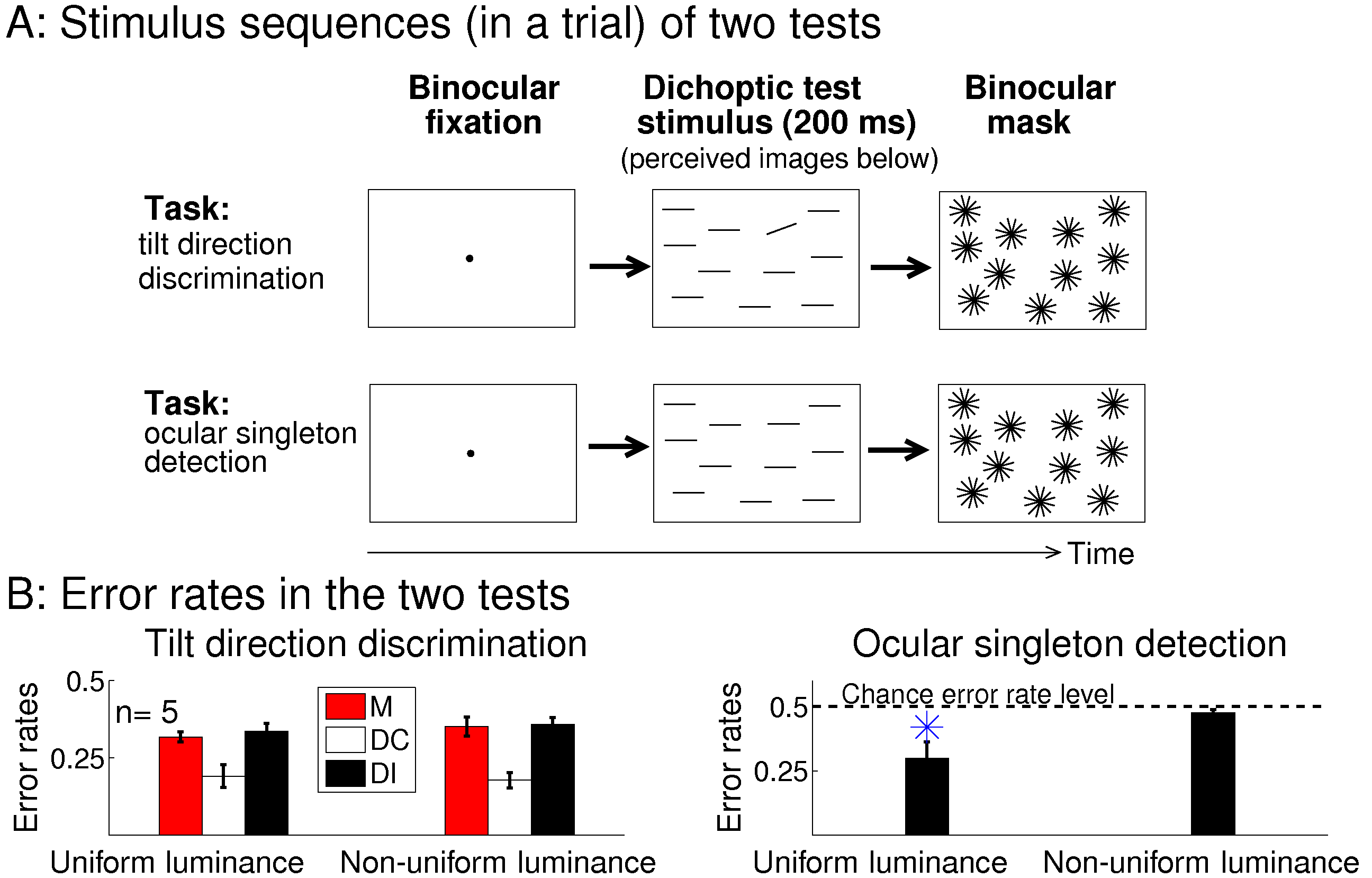 Figure from “Understanding Vision: theory, models, and data”, by Li Zhaoping,  Oxford University Press, 2014
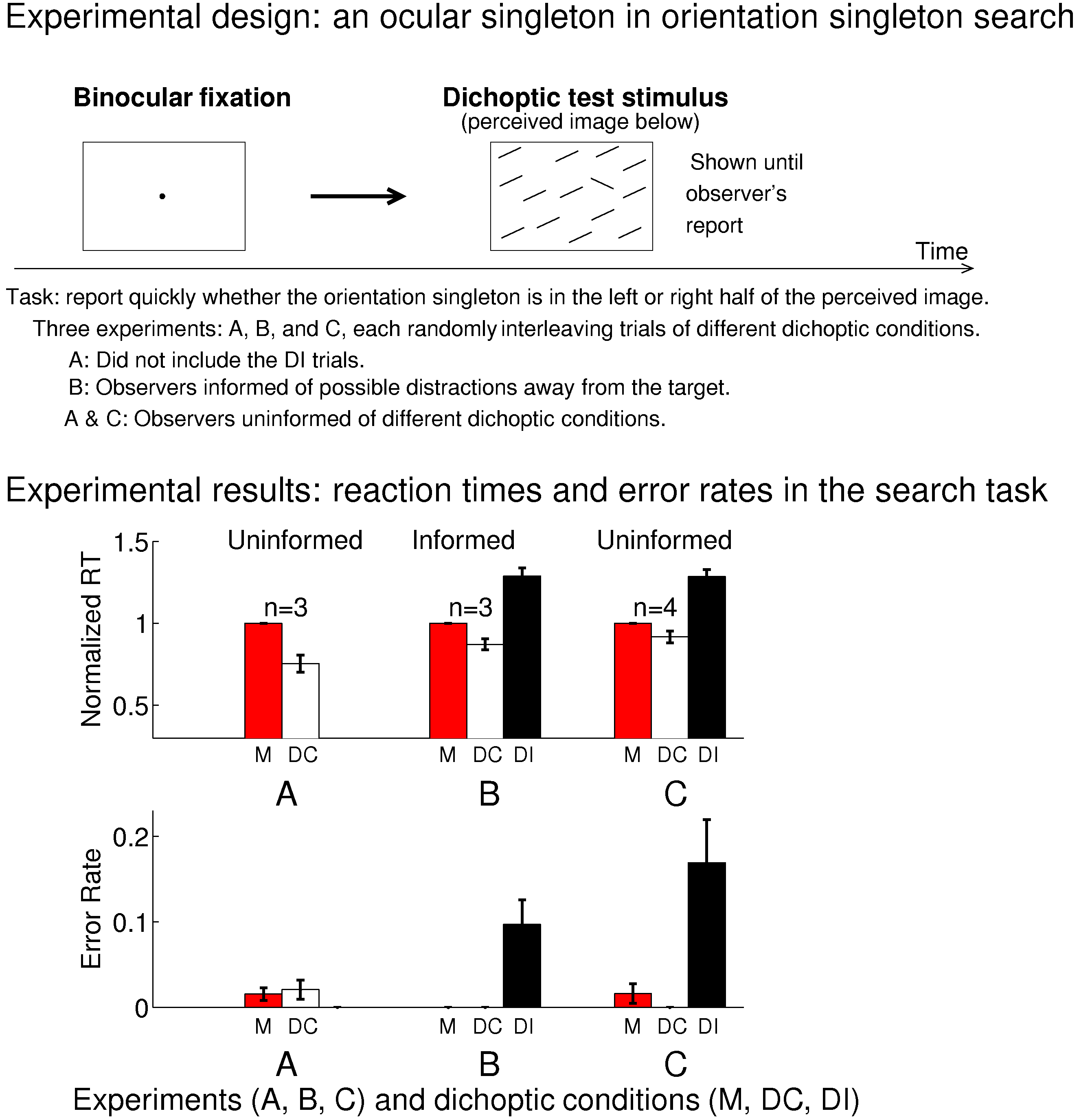 Figure from “Understanding Vision: theory, models, and data”, by Li Zhaoping,  Oxford University Press, 2014
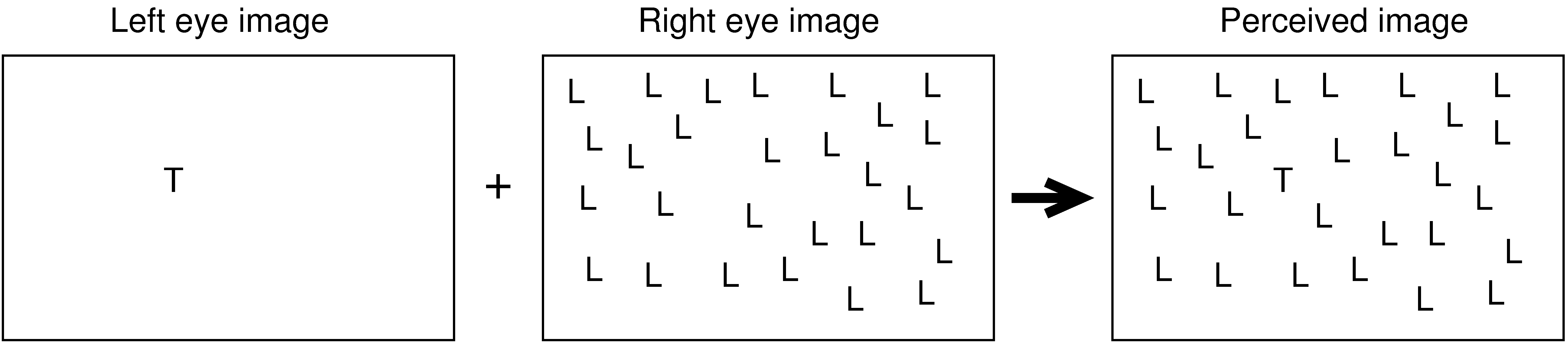 Figure from “Understanding Vision: theory, models, and data”, by Li Zhaoping,  Oxford University Press, 2014
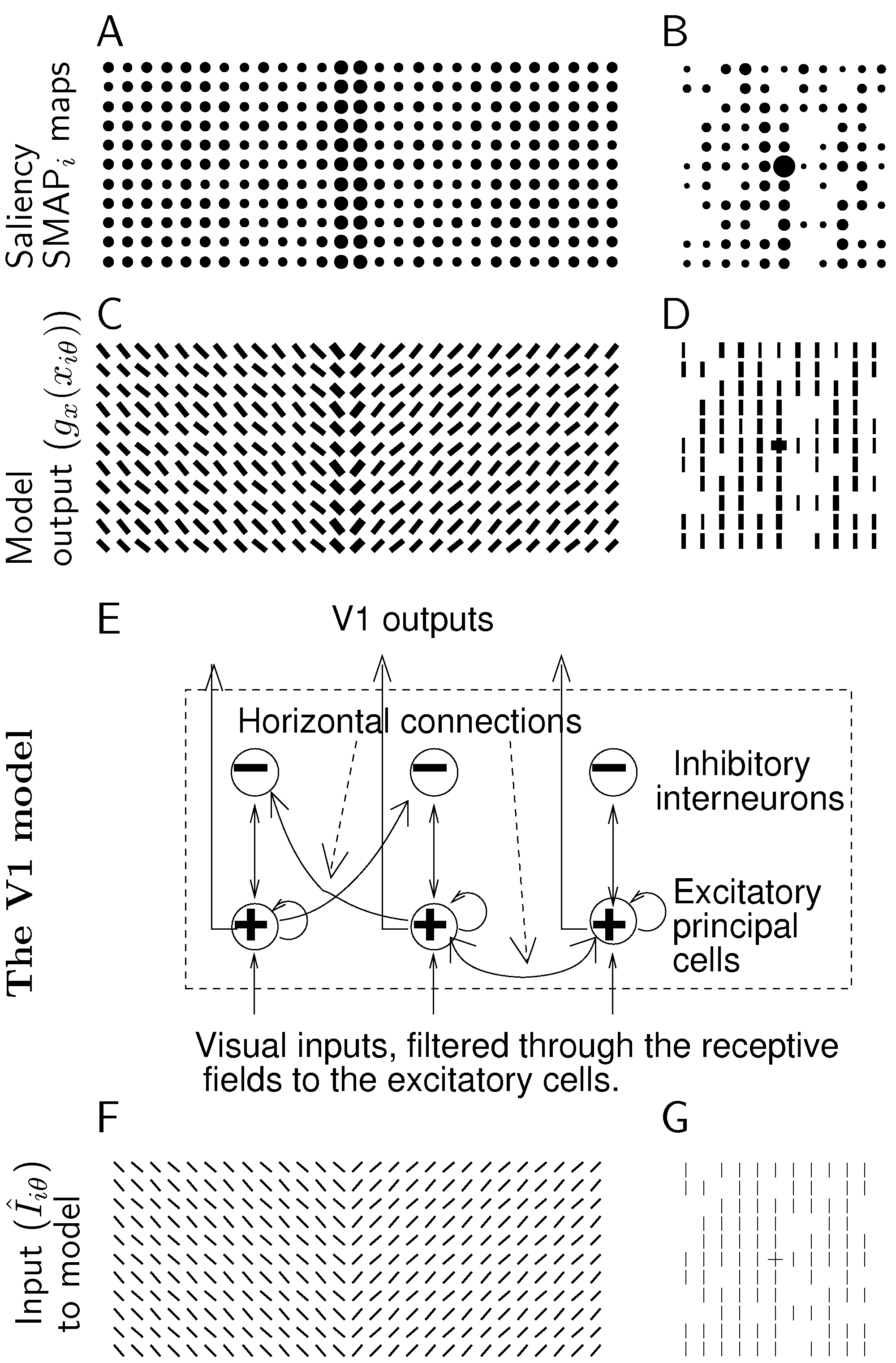 Figure from “Understanding Vision: theory, models, and data”, by Li Zhaoping,  Oxford University Press, 2014
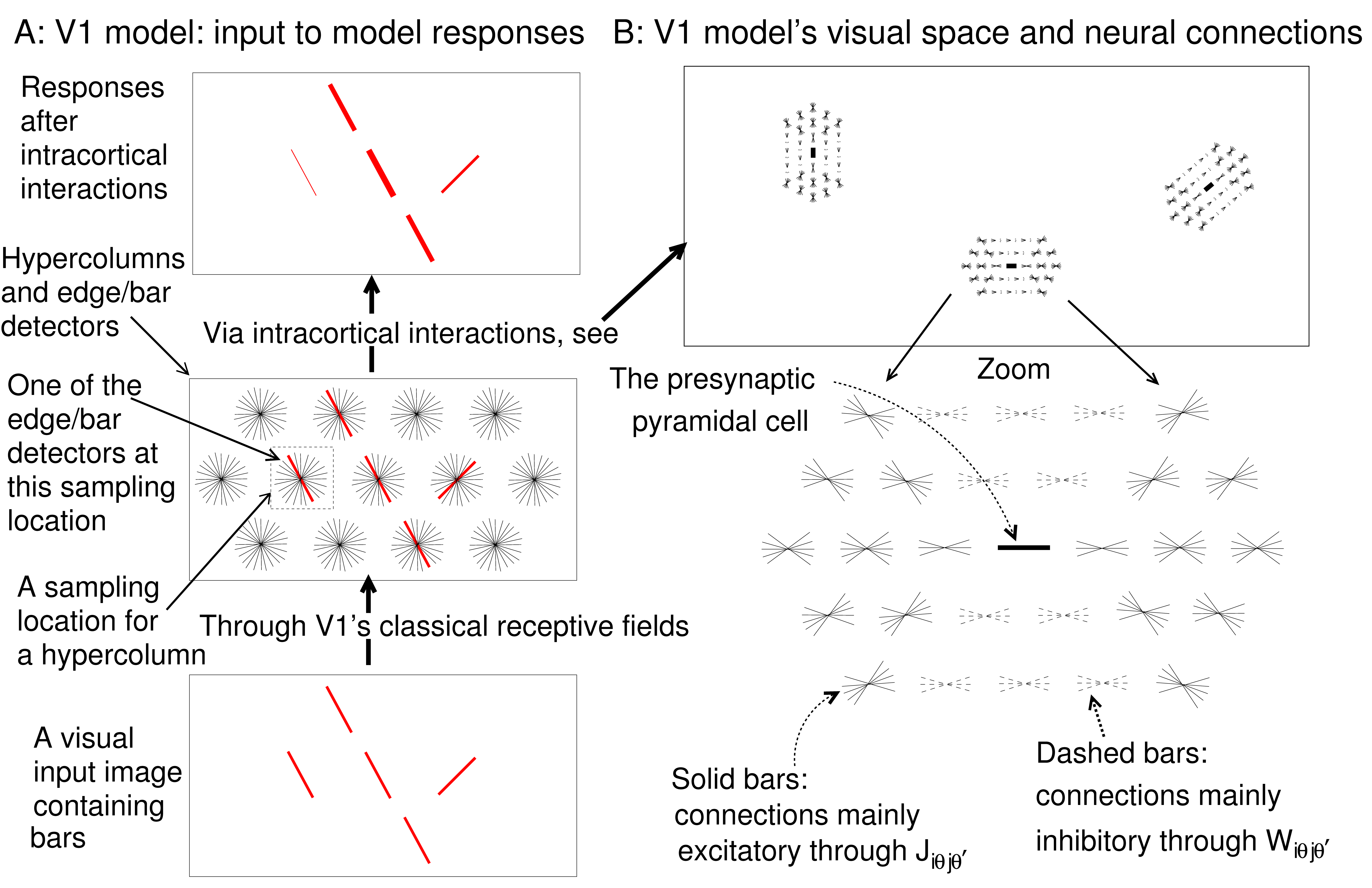 Figure from “Understanding Vision: theory, models, and data”, by Li Zhaoping,  Oxford University Press, 2014
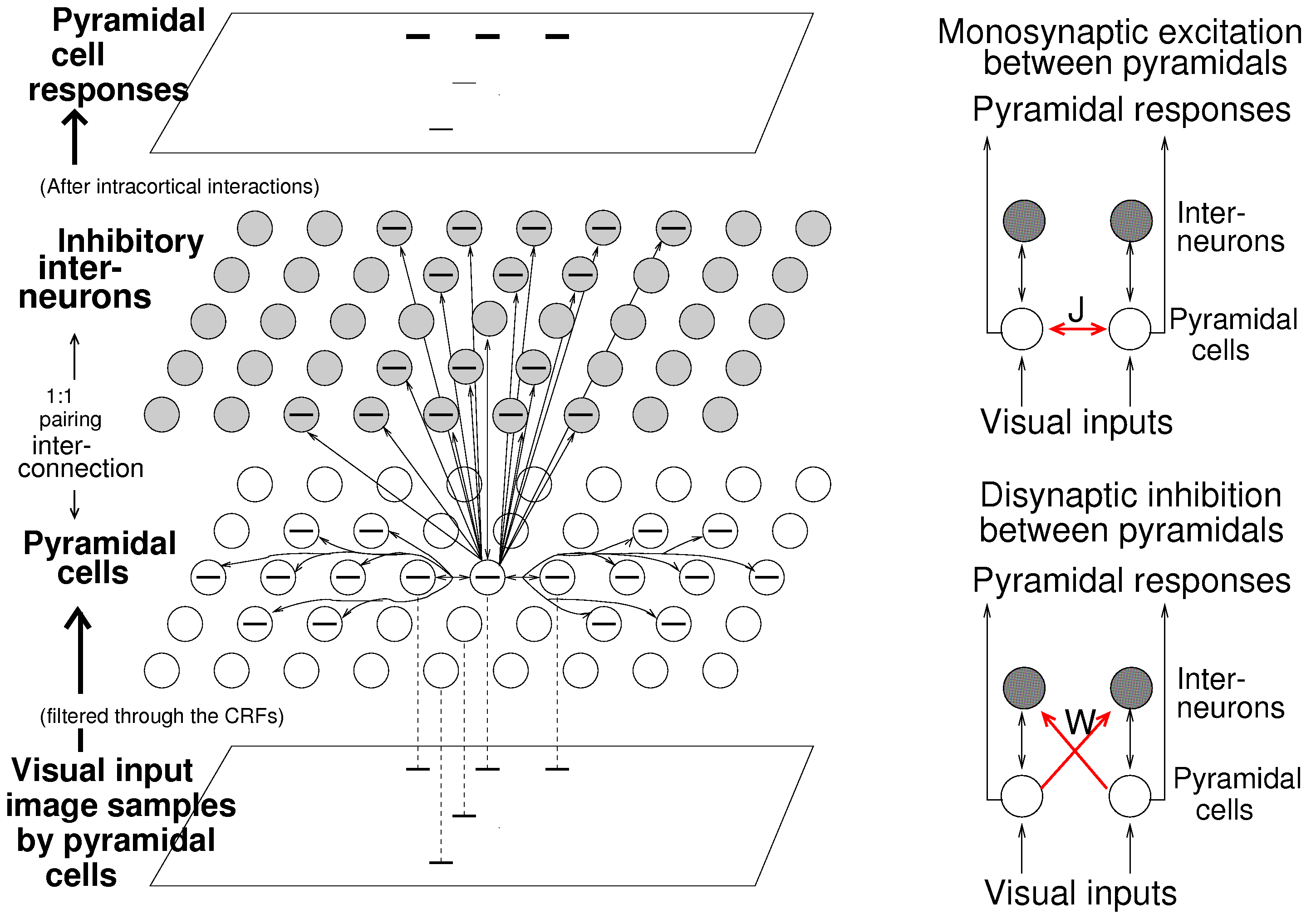 Figure from “Understanding Vision: theory, models, and data”, by Li Zhaoping,  Oxford University Press, 2014
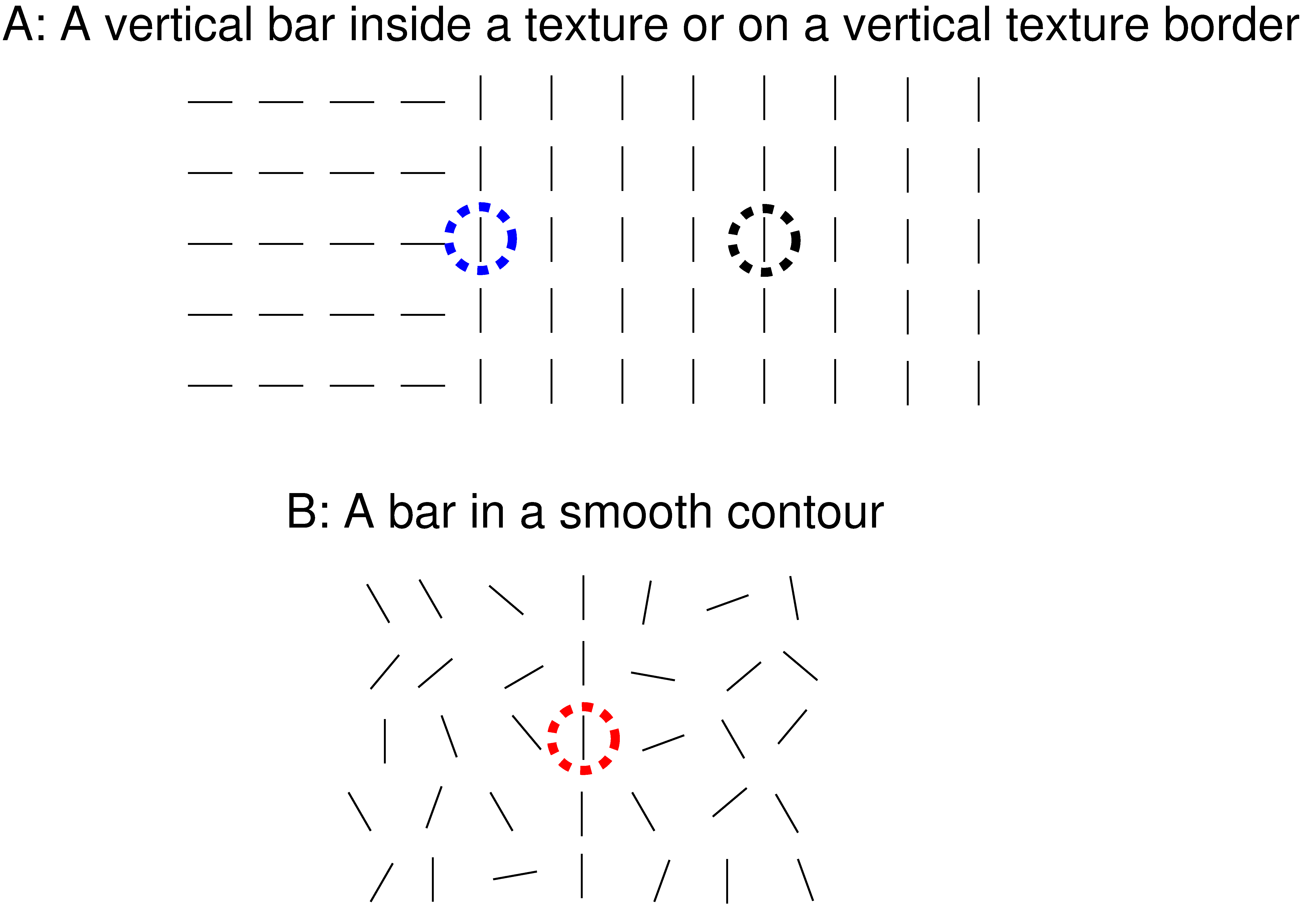 Figure from “Understanding Vision: theory, models, and data”, by Li Zhaoping,  Oxford University Press, 2014
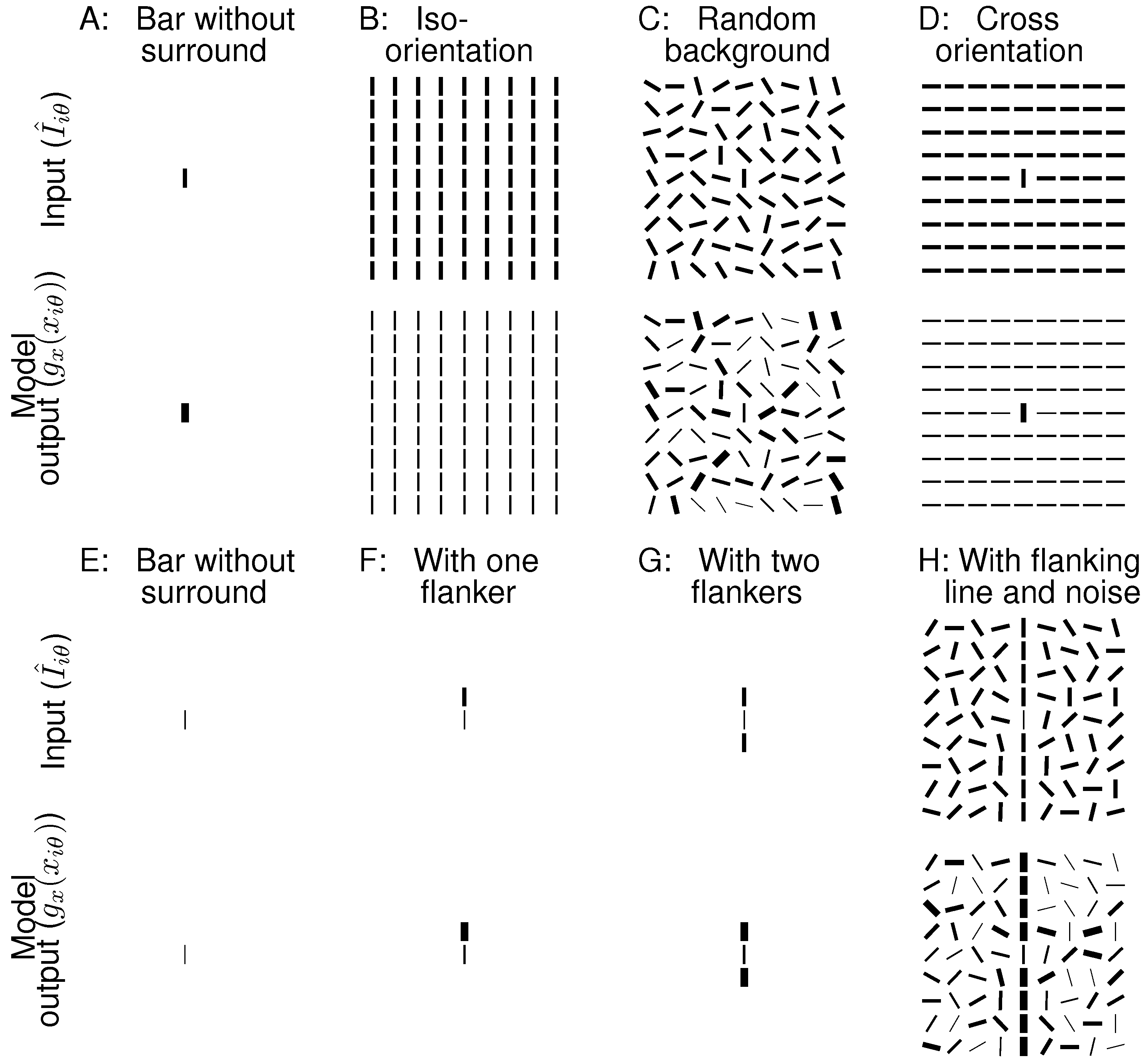 Figure from “Understanding Vision: theory, models, and data”, by Li Zhaoping,  Oxford University Press, 2014
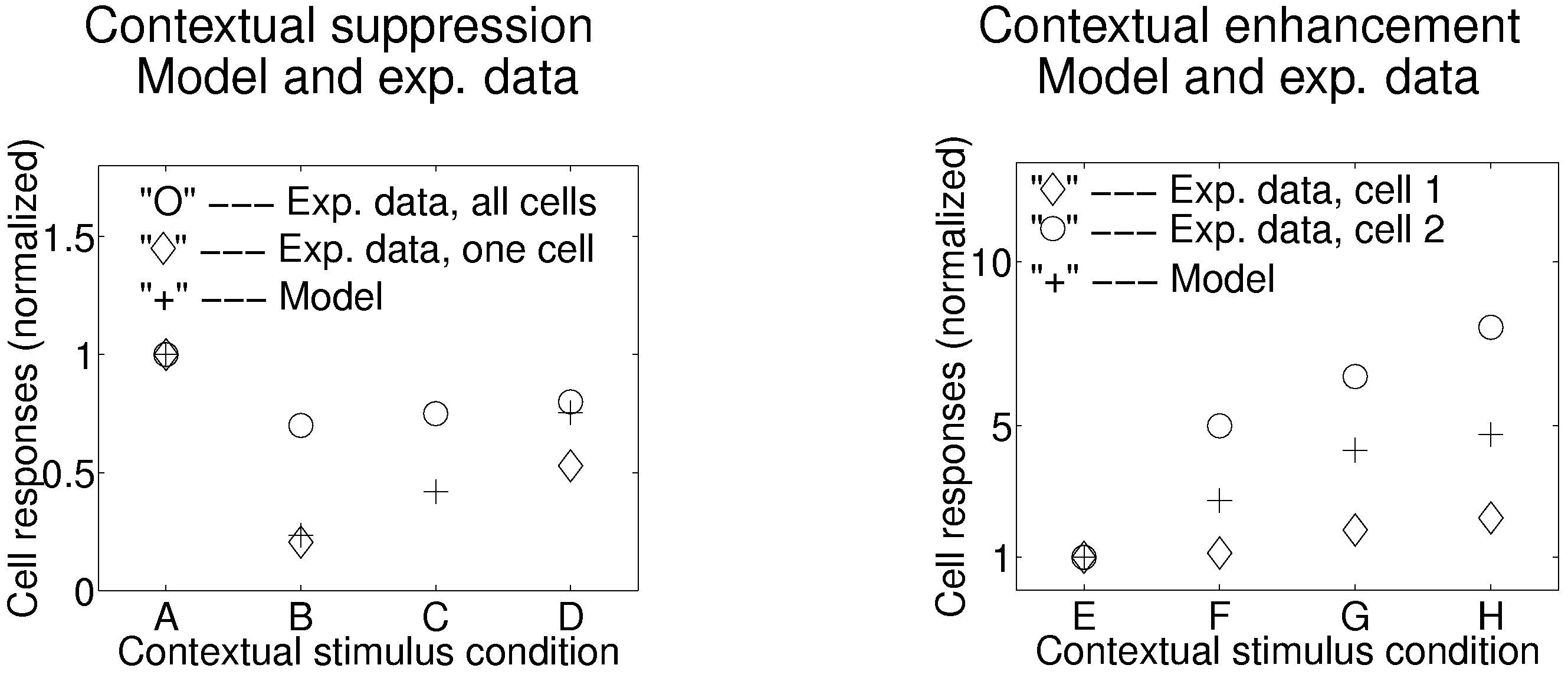 Figure from “Understanding Vision: theory, models, and data”, by Li Zhaoping,  Oxford University Press, 2014
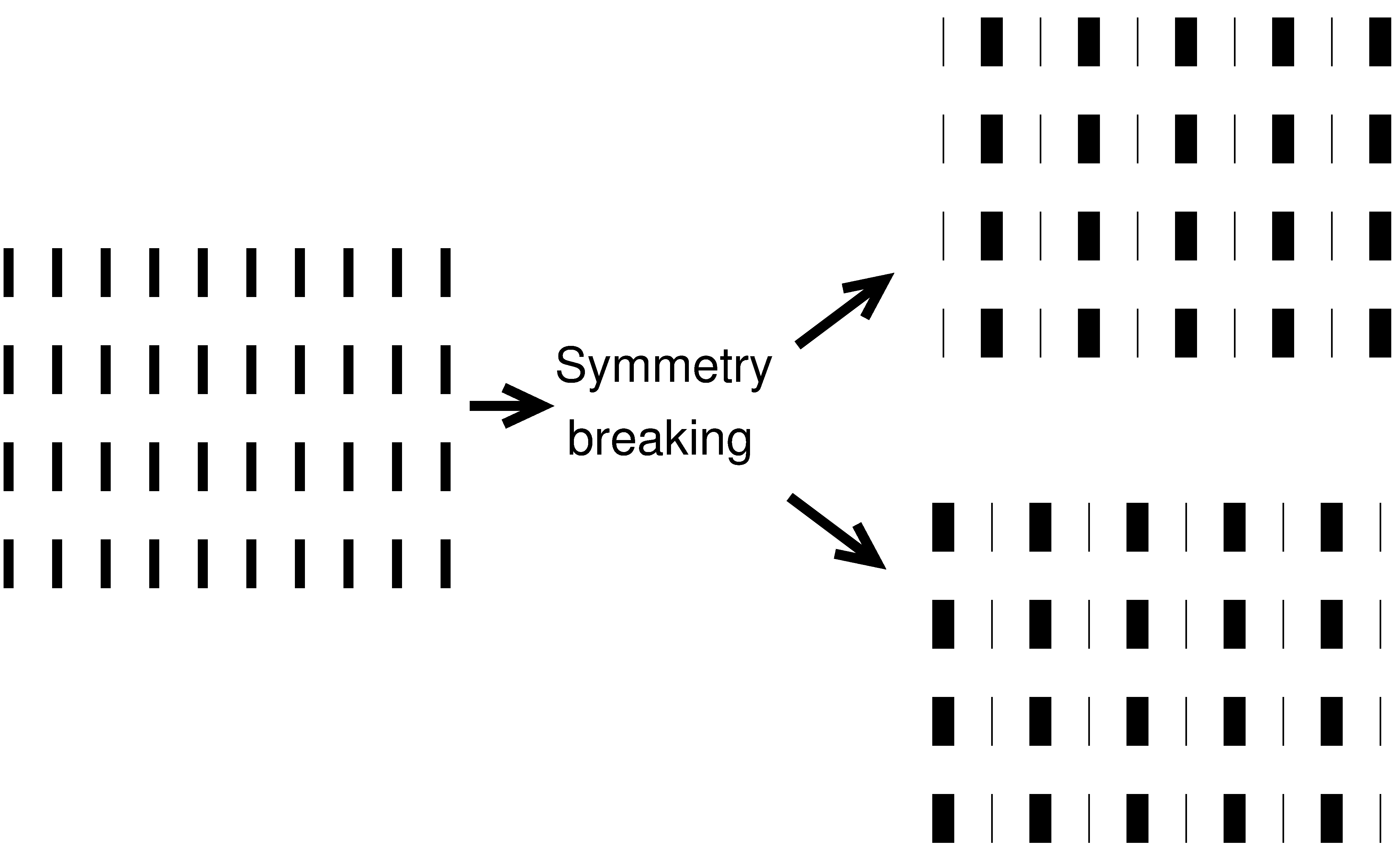 Figure from “Understanding Vision: theory, models, and data”, by Li Zhaoping,  Oxford University Press, 2014
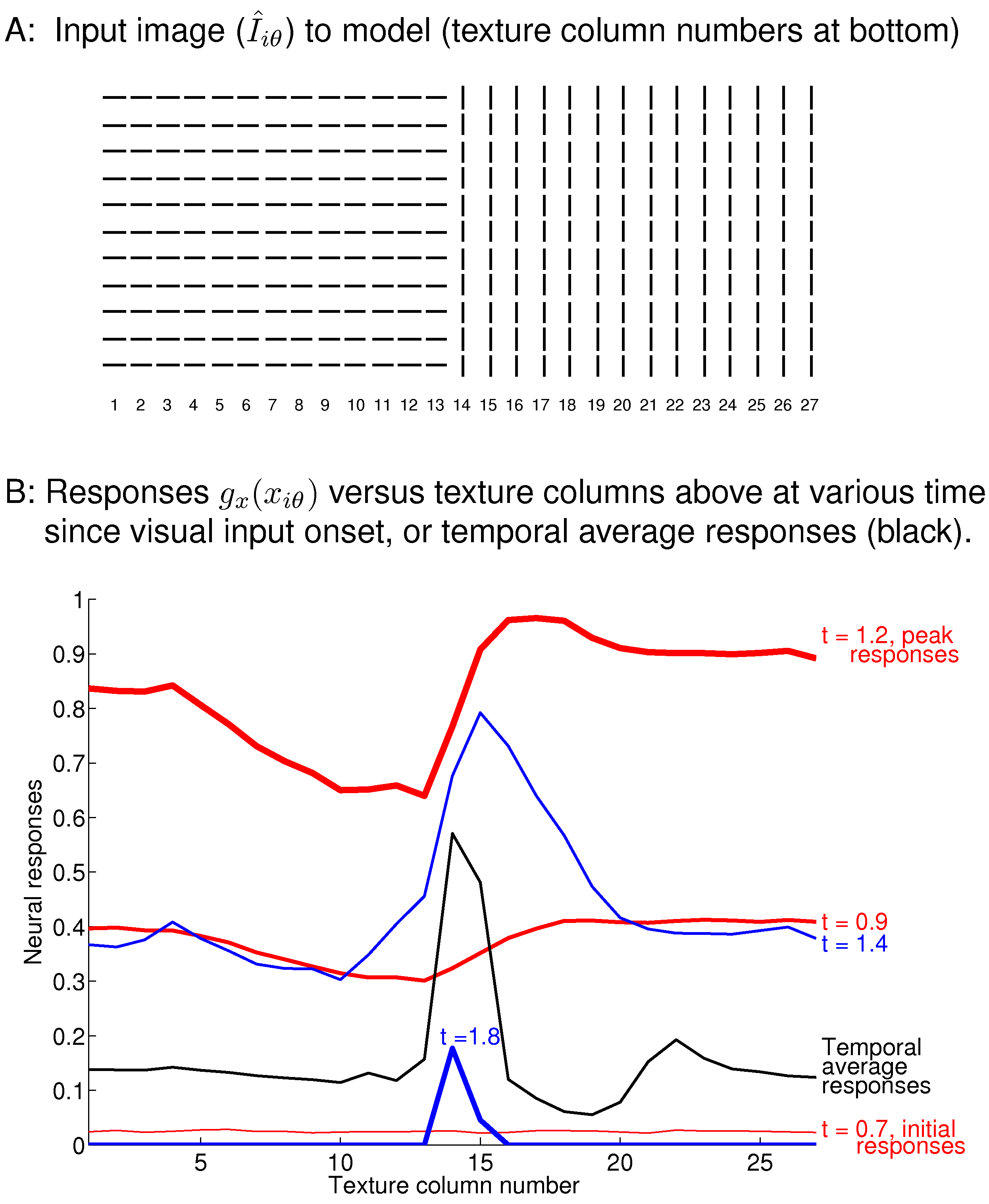 Figure from “Understanding Vision: theory, models, and data”, by Li Zhaoping,  Oxford University Press, 2014
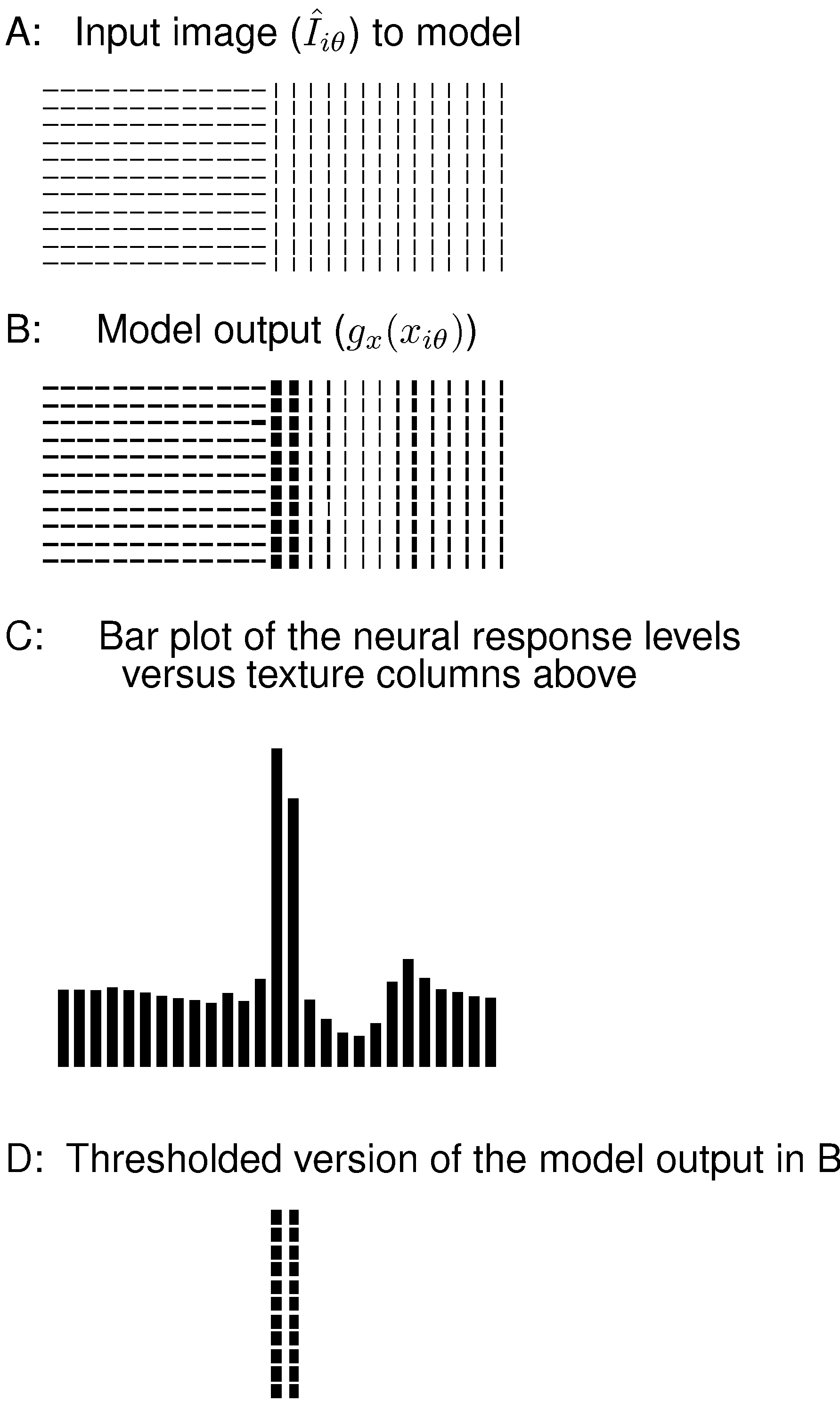 Figure from “Understanding Vision: theory, models, and data”, by Li Zhaoping,  Oxford University Press, 2014
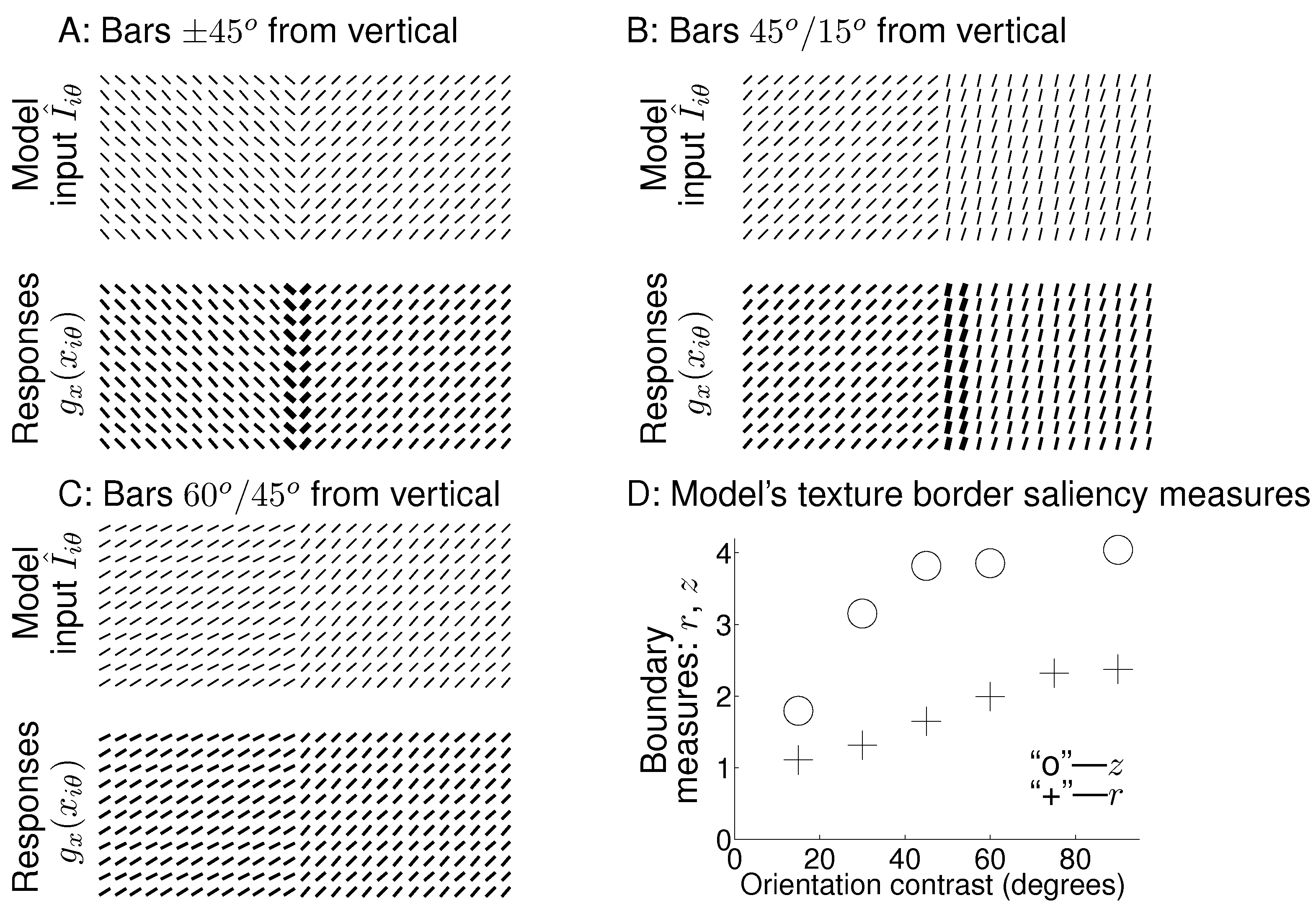 Figure from “Understanding Vision: theory, models, and data”, by Li Zhaoping,  Oxford University Press, 2014
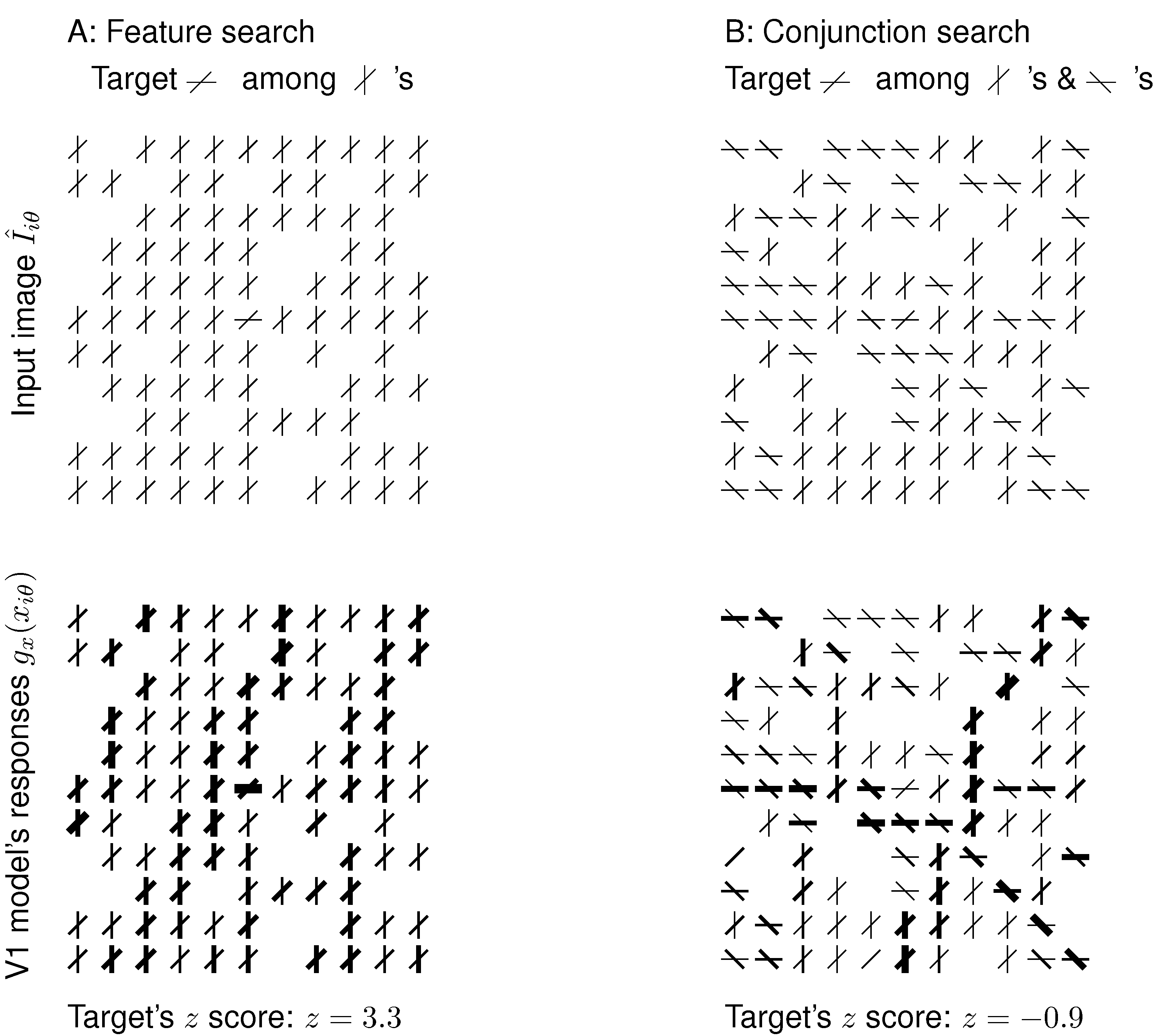 Figure from “Understanding Vision: theory, models, and data”, by Li Zhaoping,  Oxford University Press, 2014
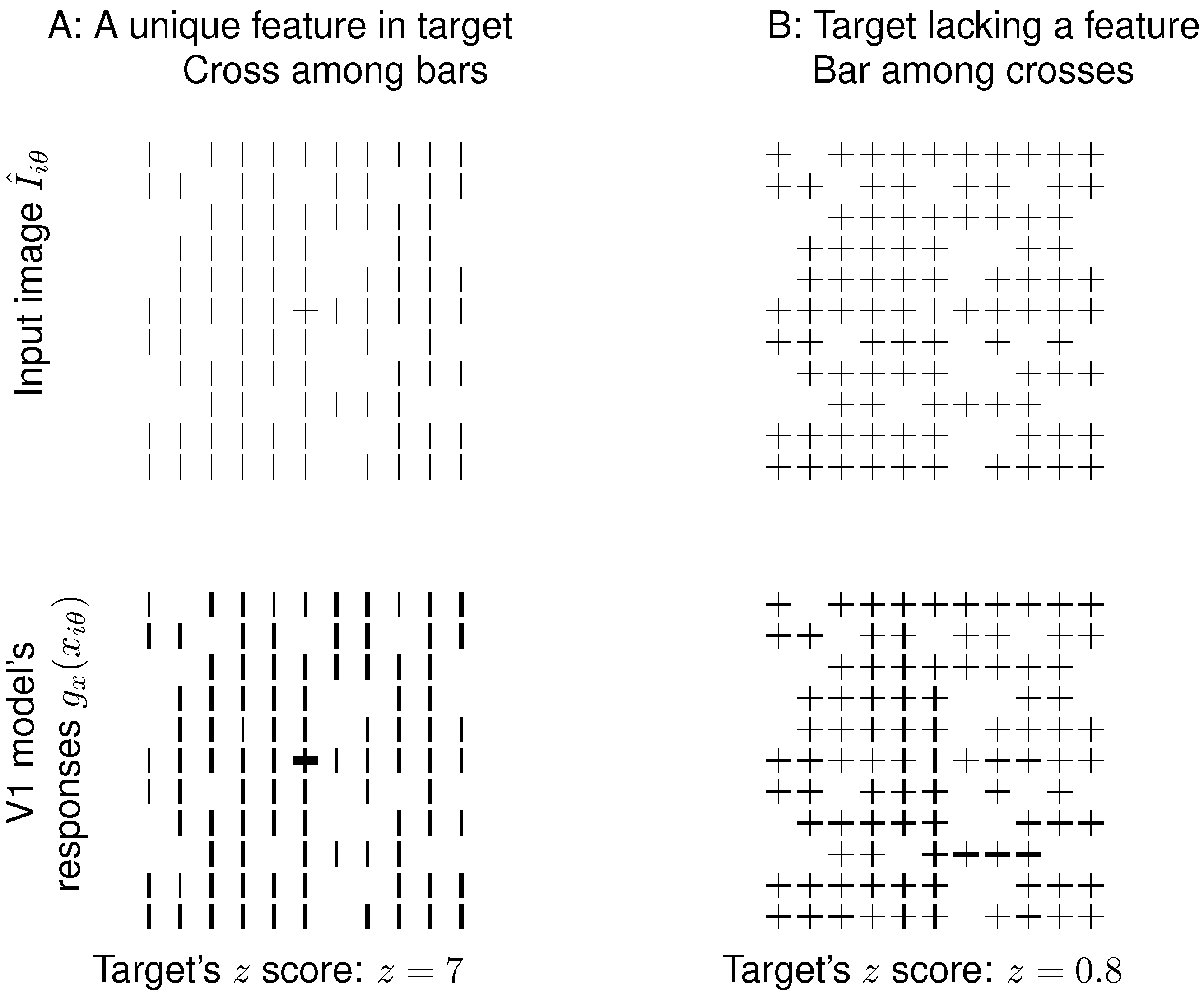 Figure from “Understanding Vision: theory, models, and data”, by Li Zhaoping,  Oxford University Press, 2014
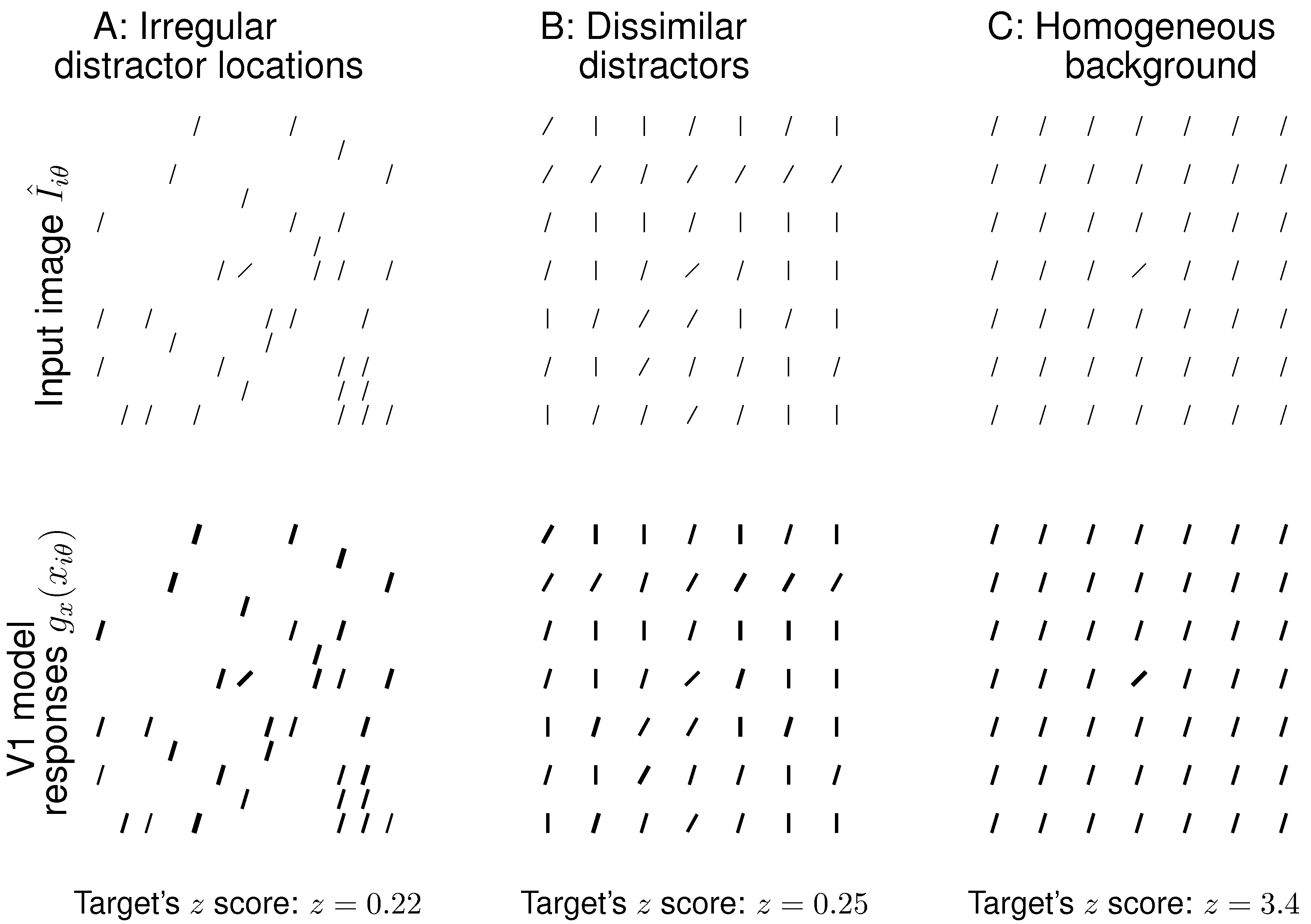 Figure from “Understanding Vision: theory, models, and data”, by Li Zhaoping,  Oxford University Press, 2014
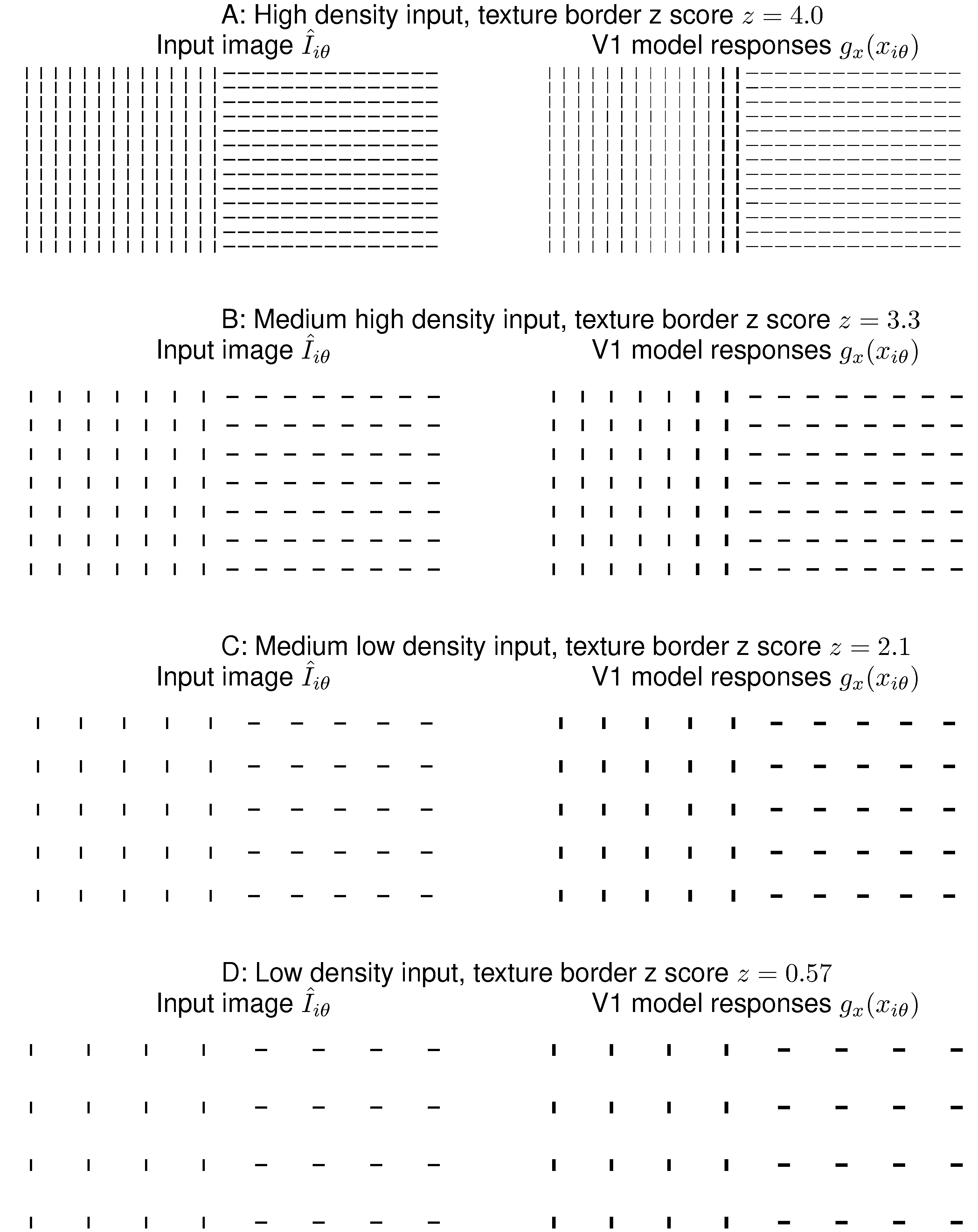 Figure from “Understanding Vision: theory, models, and data”, by Li Zhaoping,  Oxford University Press, 2014
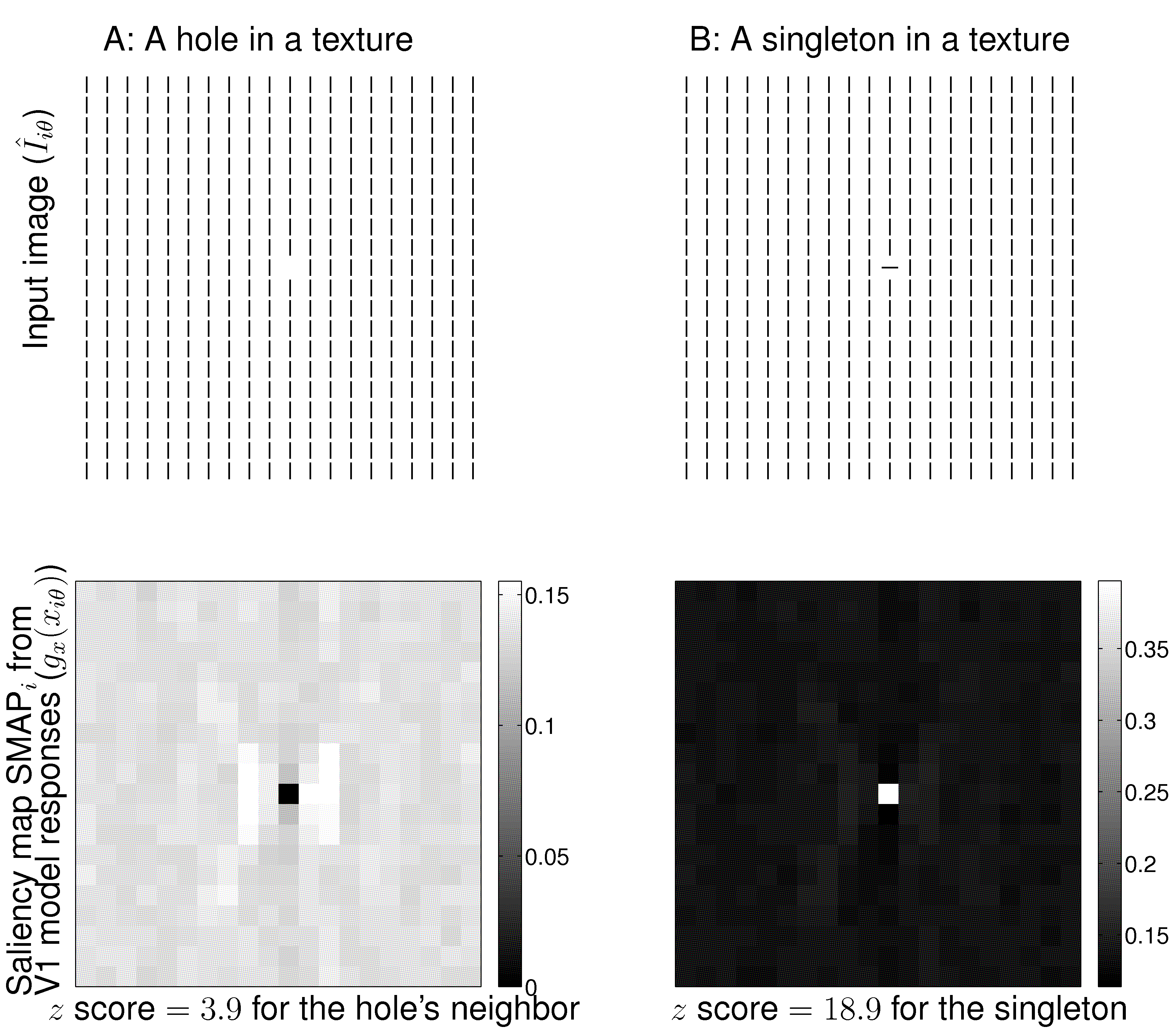 Figure from “Understanding Vision: theory, models, and data”, by Li Zhaoping,  Oxford University Press, 2014
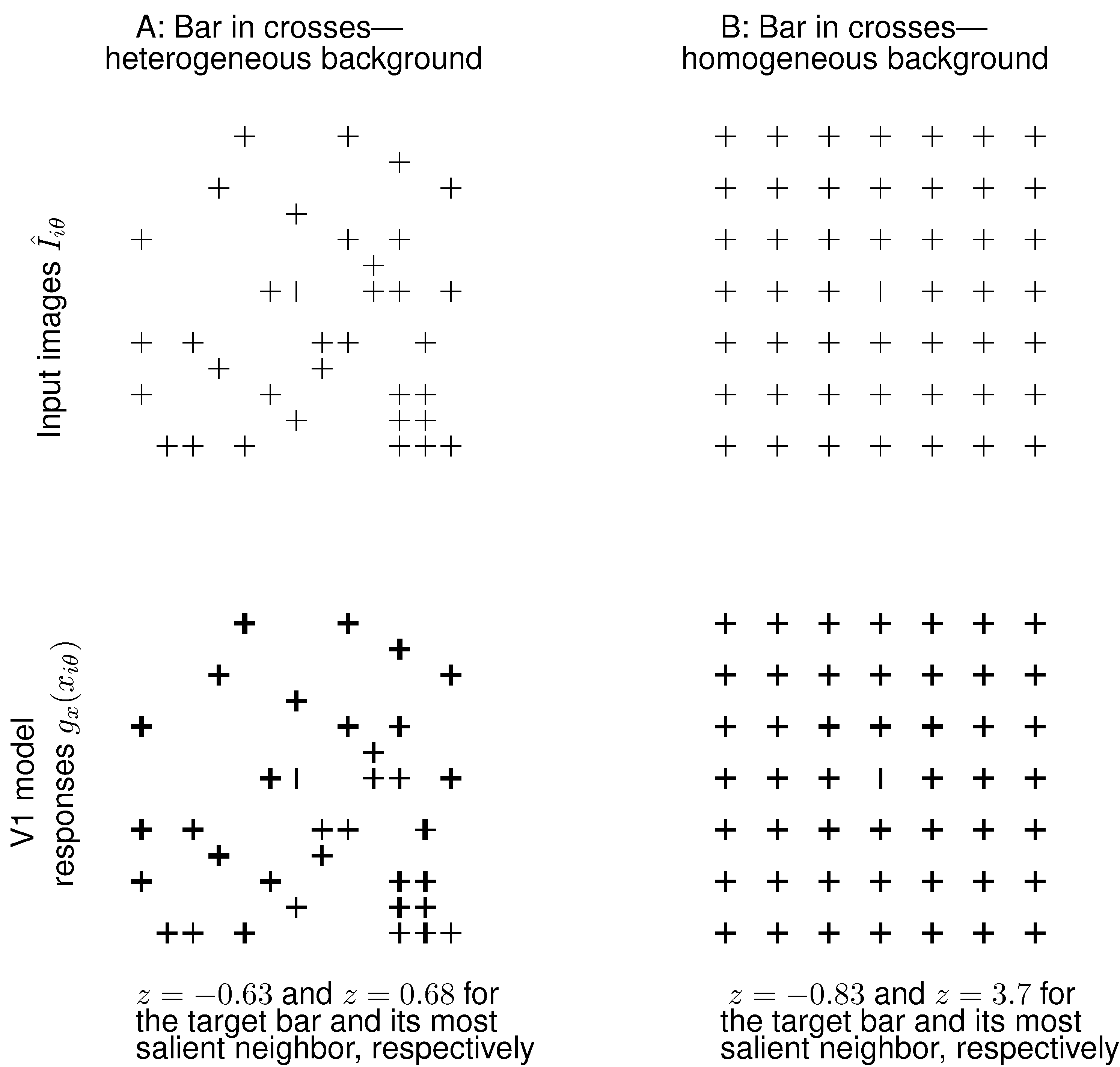 Figure from “Understanding Vision: theory, models, and data”, by Li Zhaoping,  Oxford University Press, 2014
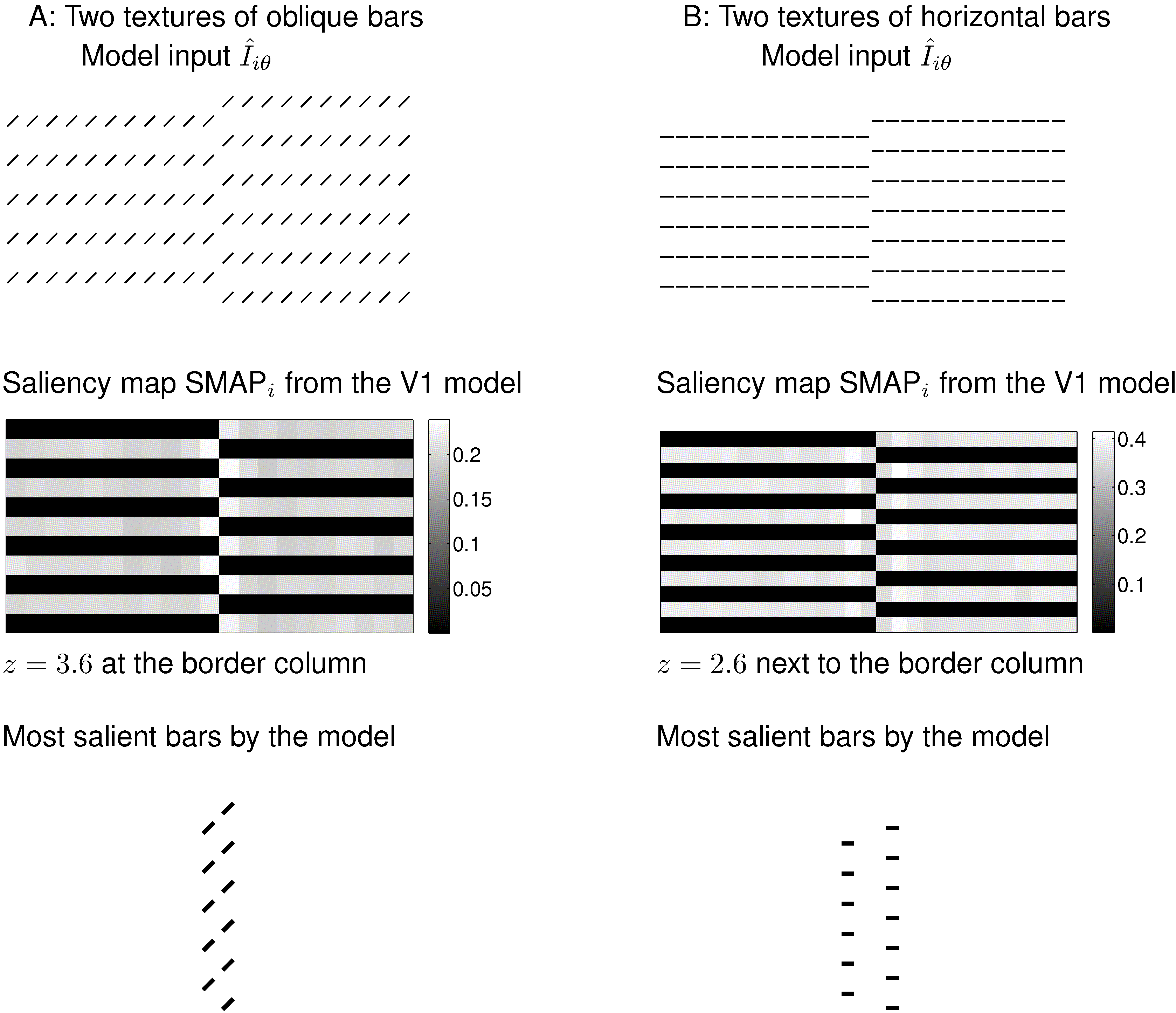 Figure from “Understanding Vision: theory, models, and data”, by Li Zhaoping,  Oxford University Press, 2014
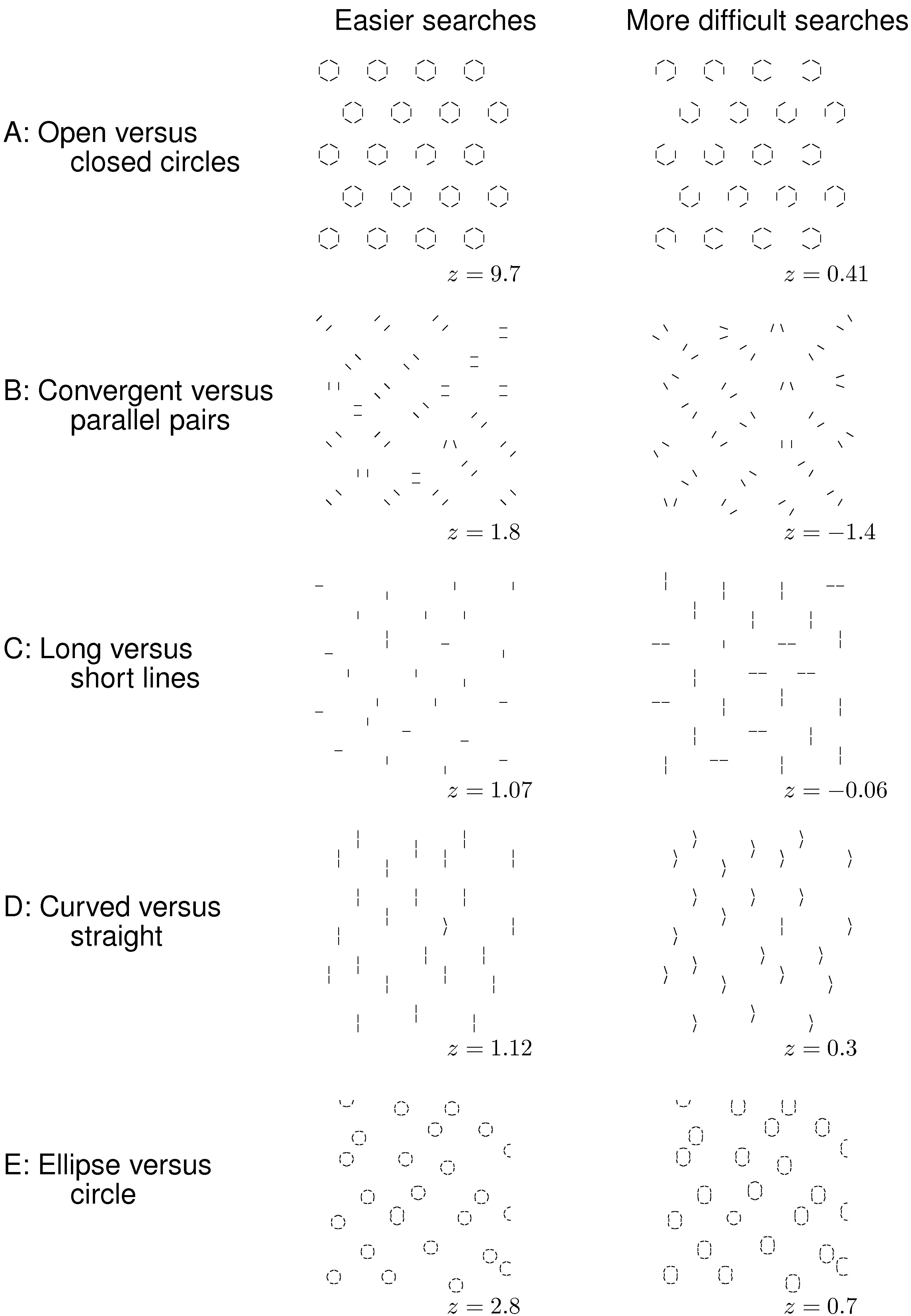 Figure from “Understanding Vision: theory, models, and data”, by Li Zhaoping,  Oxford University Press, 2014
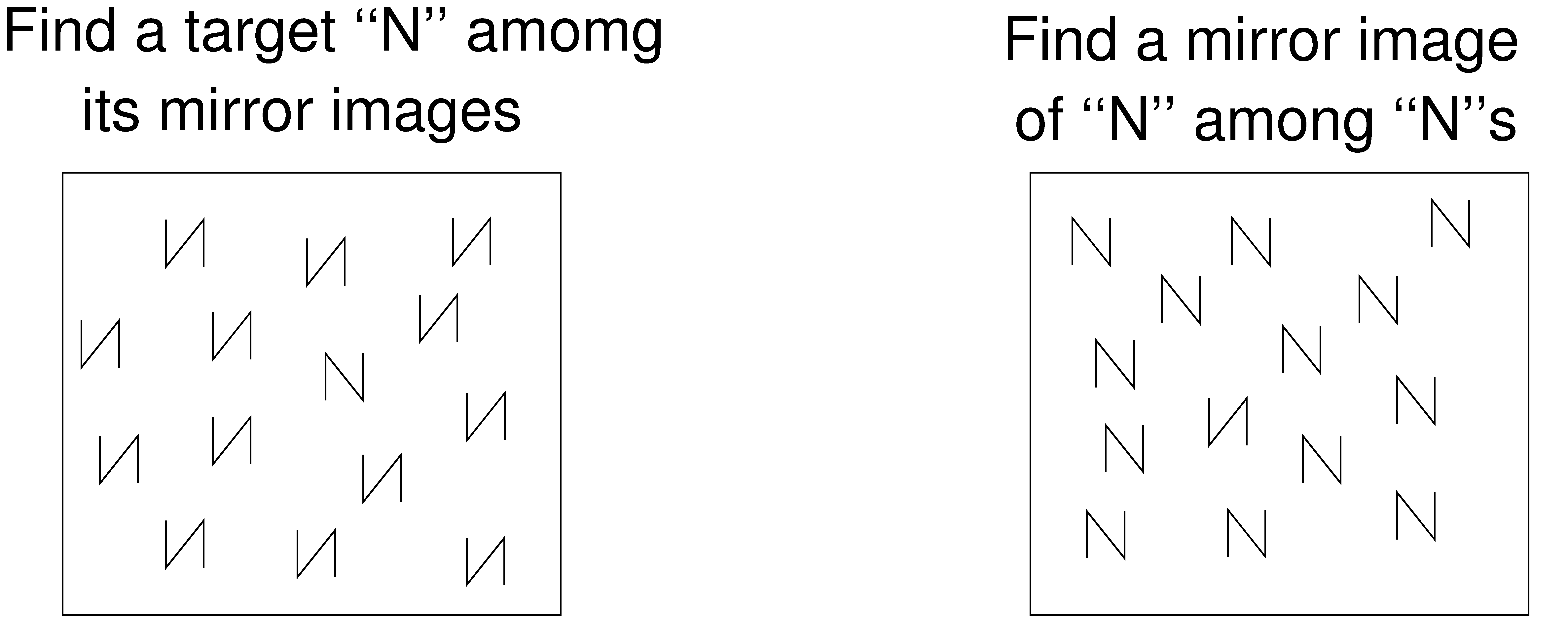 Figure from “Understanding Vision: theory, models, and data”, by Li Zhaoping,  Oxford University Press, 2014
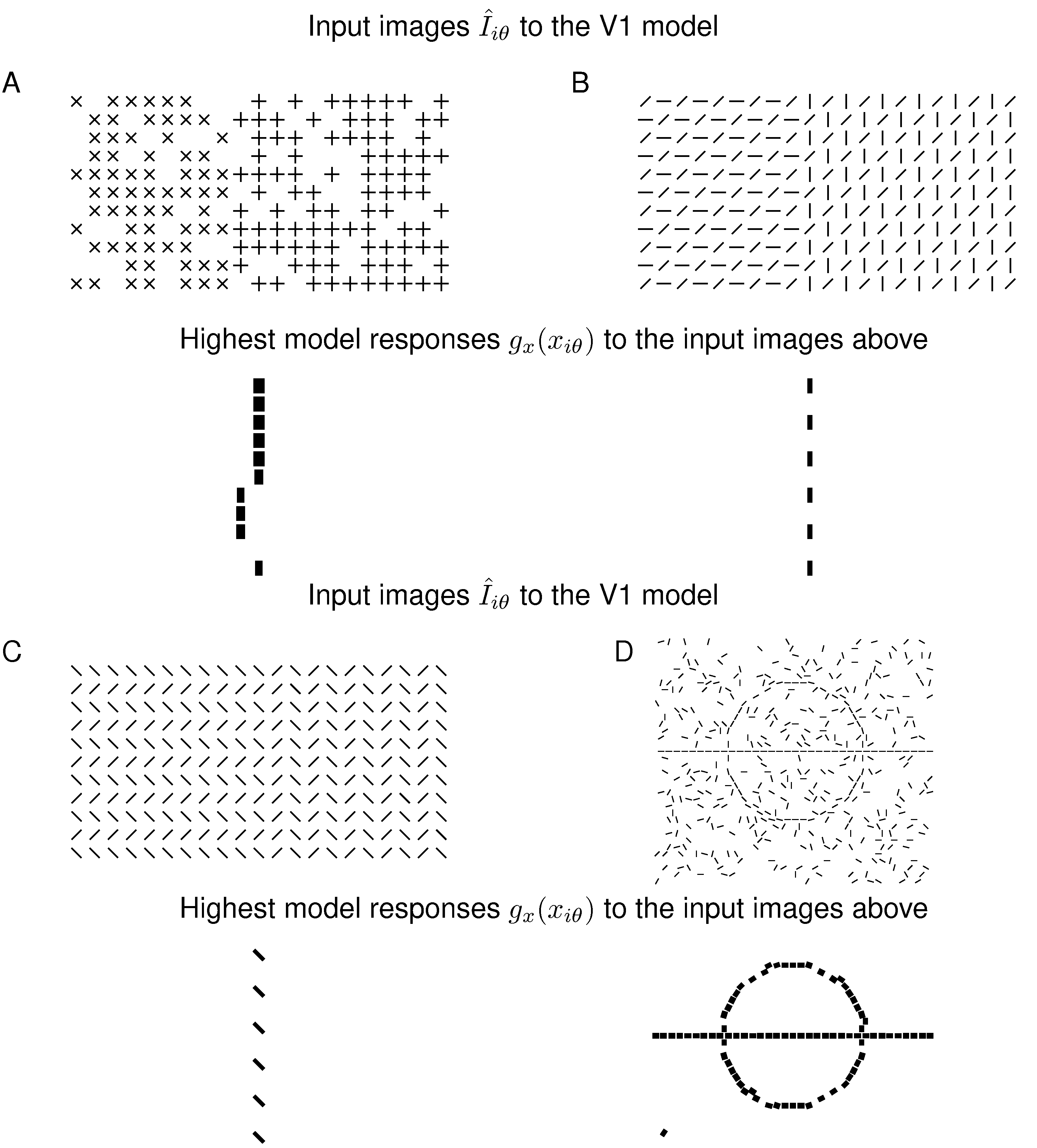 Figure from “Understanding Vision: theory, models, and data”, by Li Zhaoping,  Oxford University Press, 2014
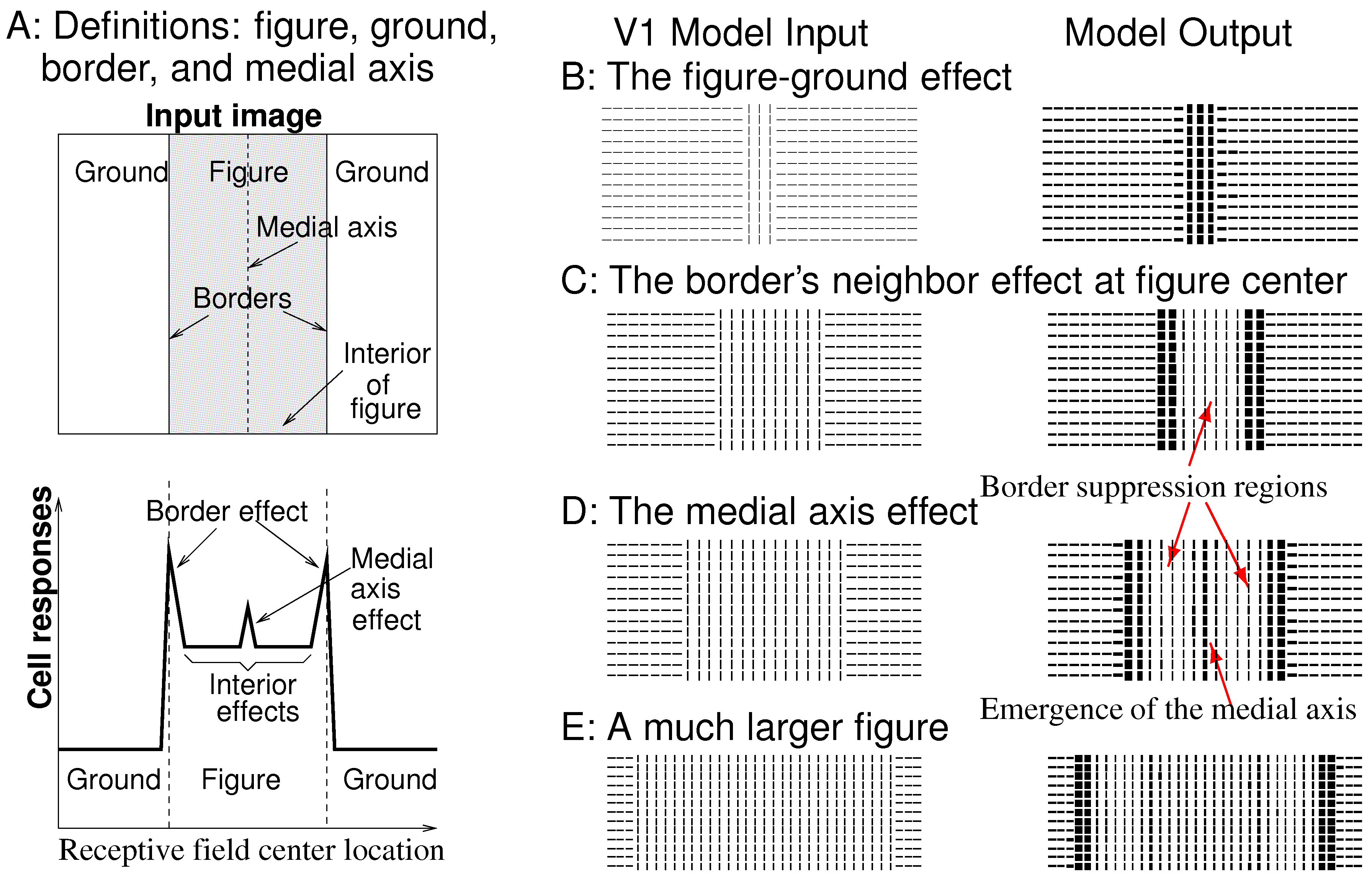 Figure from “Understanding Vision: theory, models, and data”, by Li Zhaoping,  Oxford University Press, 2014
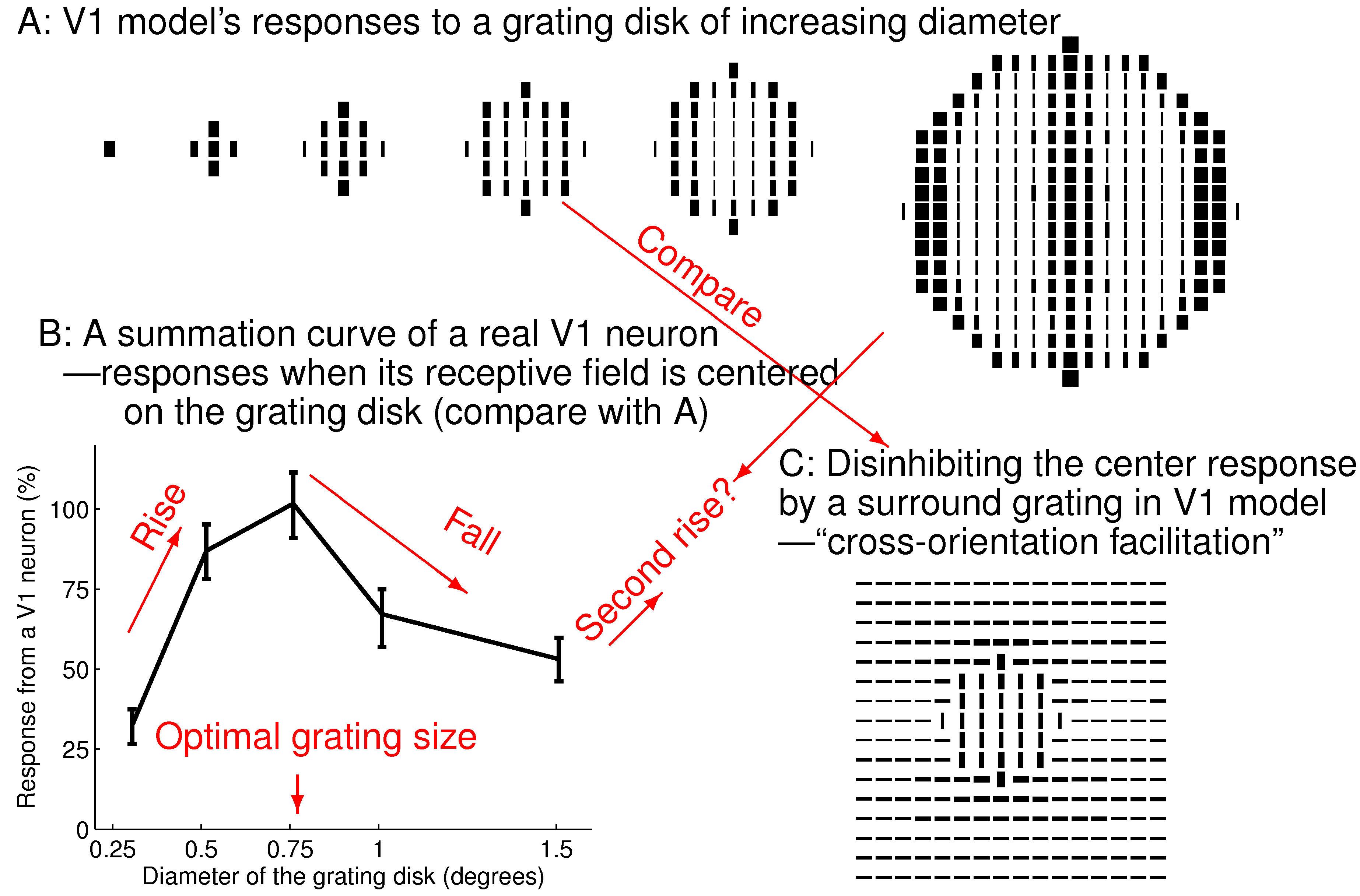 Figure from “Understanding Vision: theory, models, and data”, by Li Zhaoping,  Oxford University Press, 2014
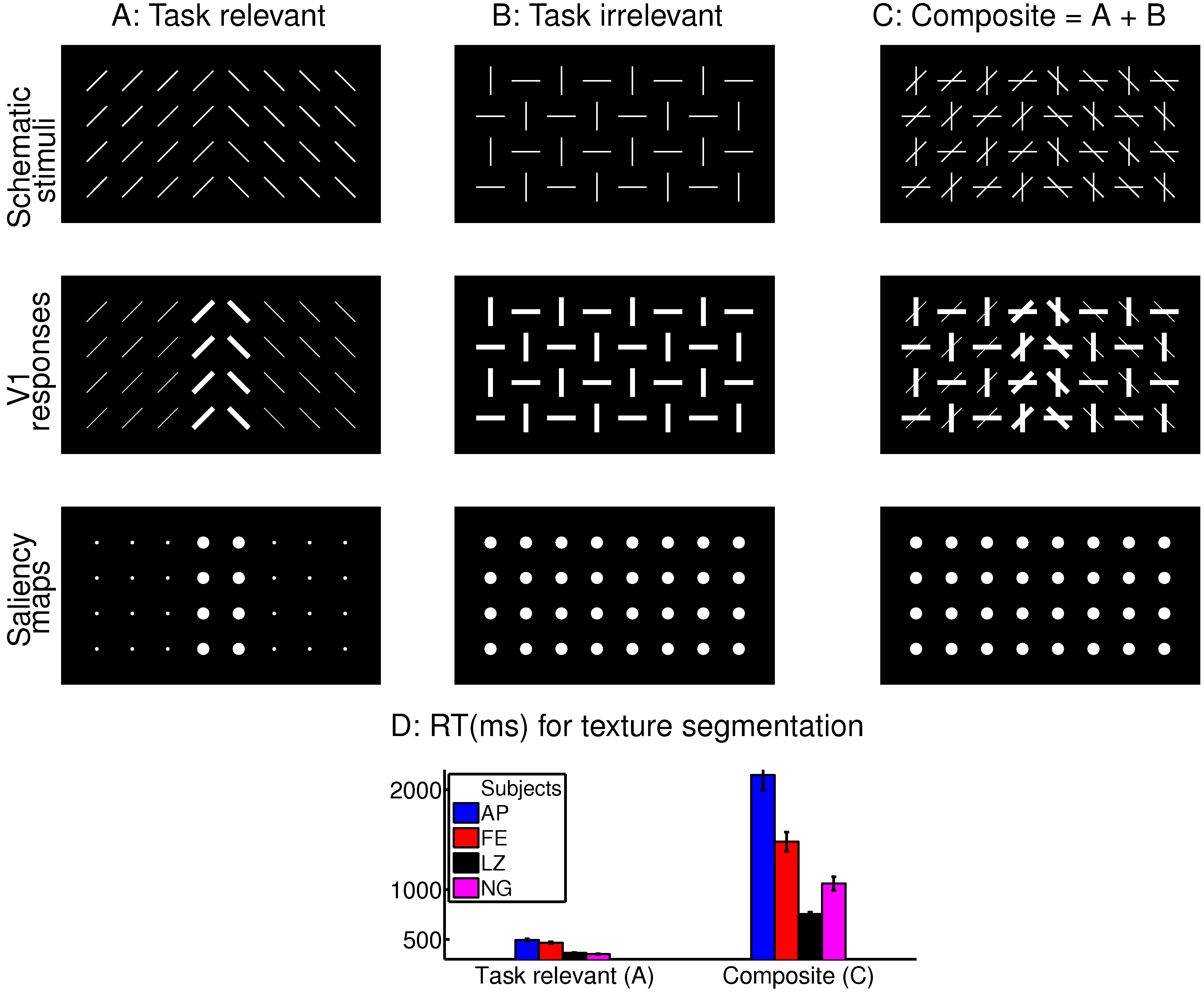 Figure from “Understanding Vision: theory, models, and data”, by Li Zhaoping,  Oxford University Press, 2014
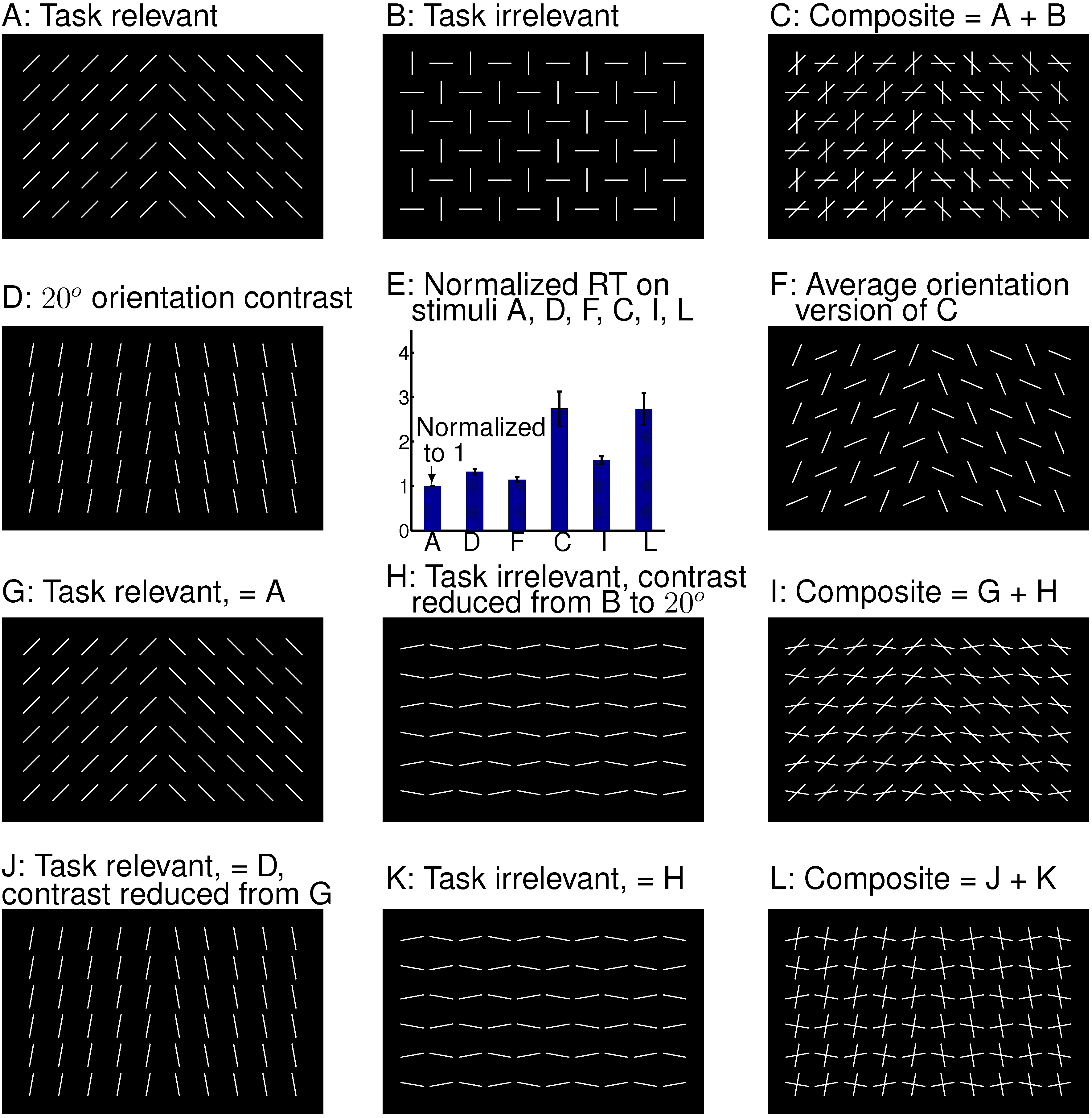 Figure from “Understanding Vision: theory, models, and data”, by Li Zhaoping,  Oxford University Press, 2014
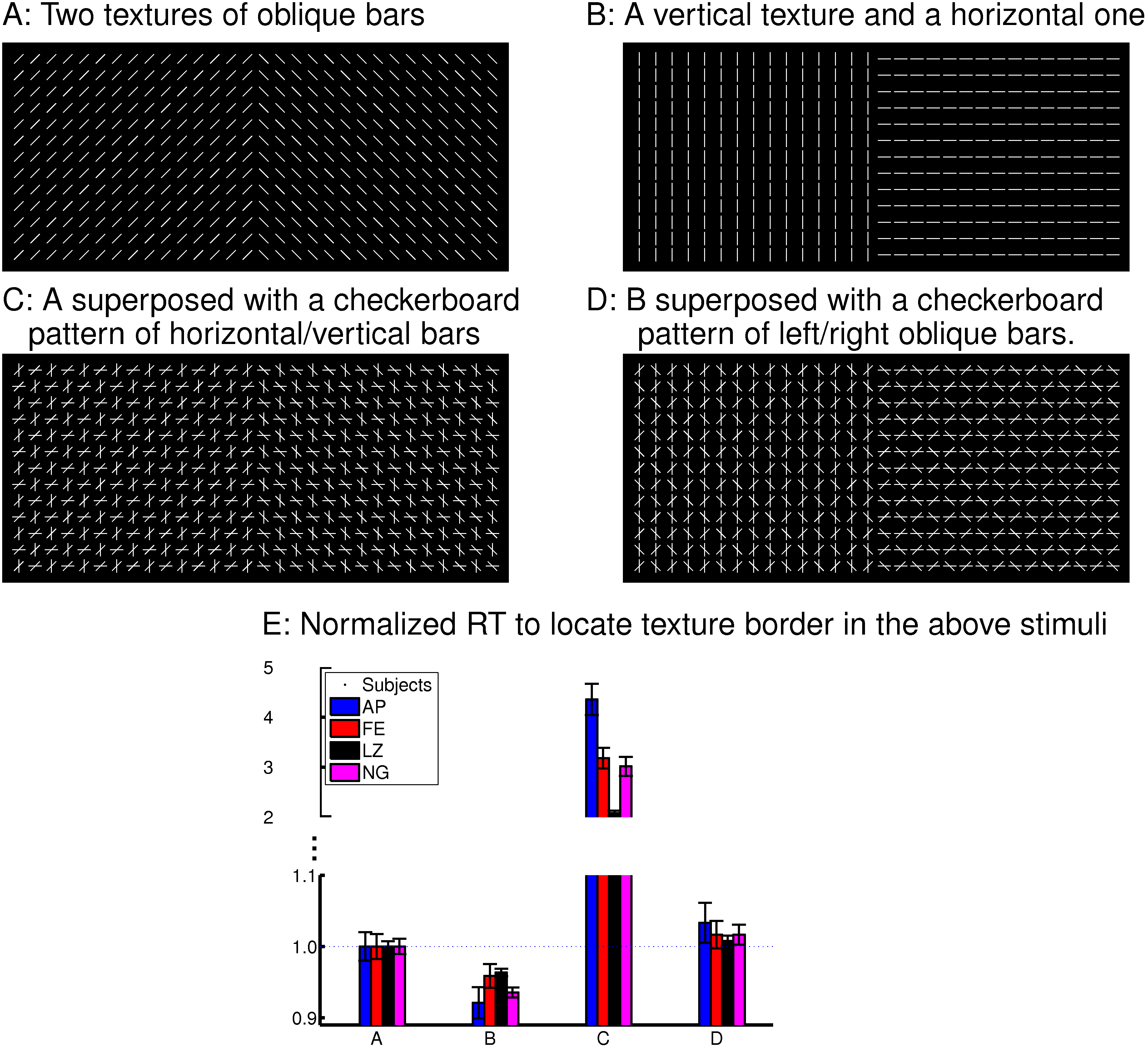 Figure from “Understanding Vision: theory, models, and data”, by Li Zhaoping,  Oxford University Press, 2014
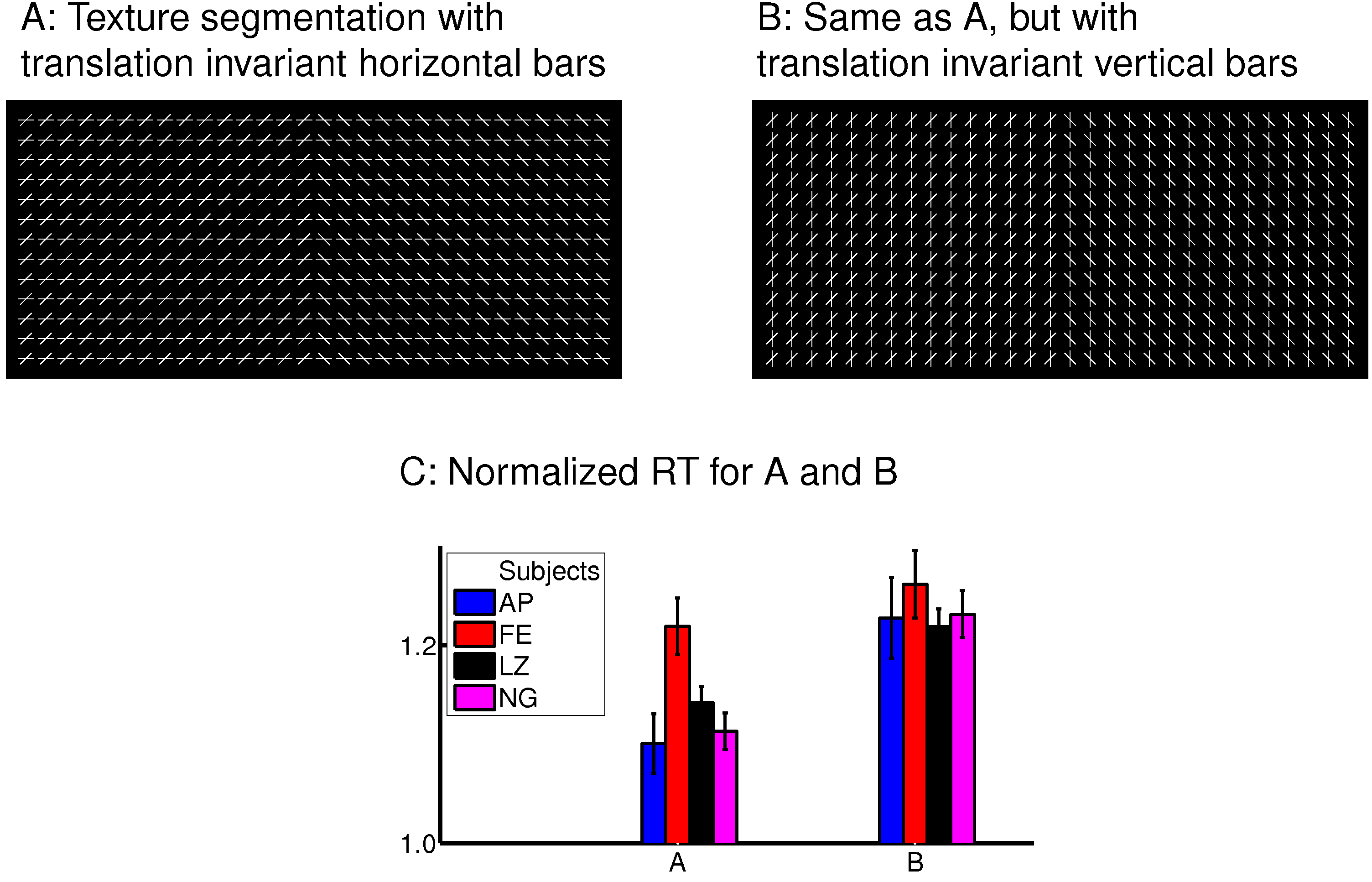 Figure from “Understanding Vision: theory, models, and data”, by Li Zhaoping,  Oxford University Press, 2014
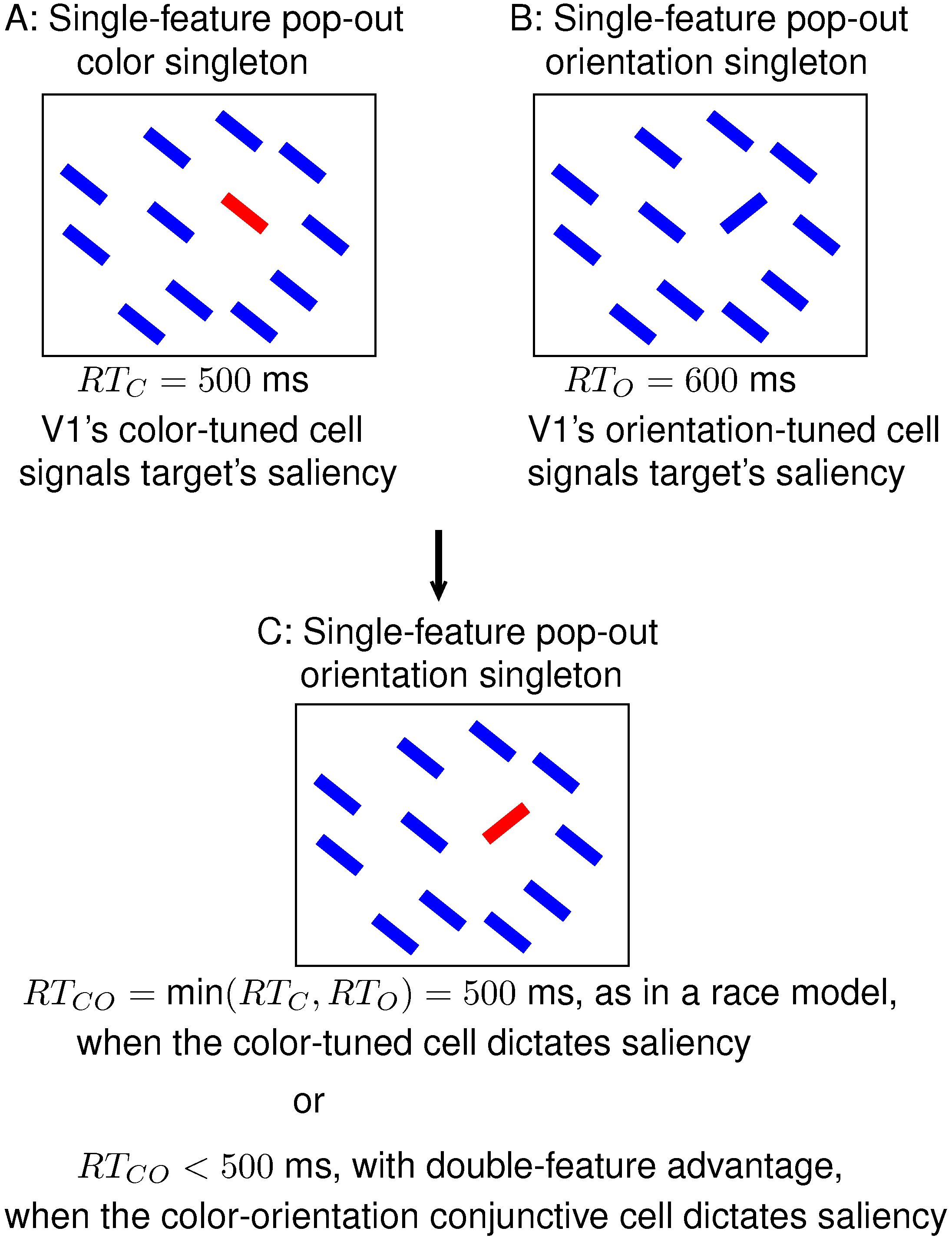 Figure from “Understanding Vision: theory, models, and data”, by Li Zhaoping,  Oxford University Press, 2014
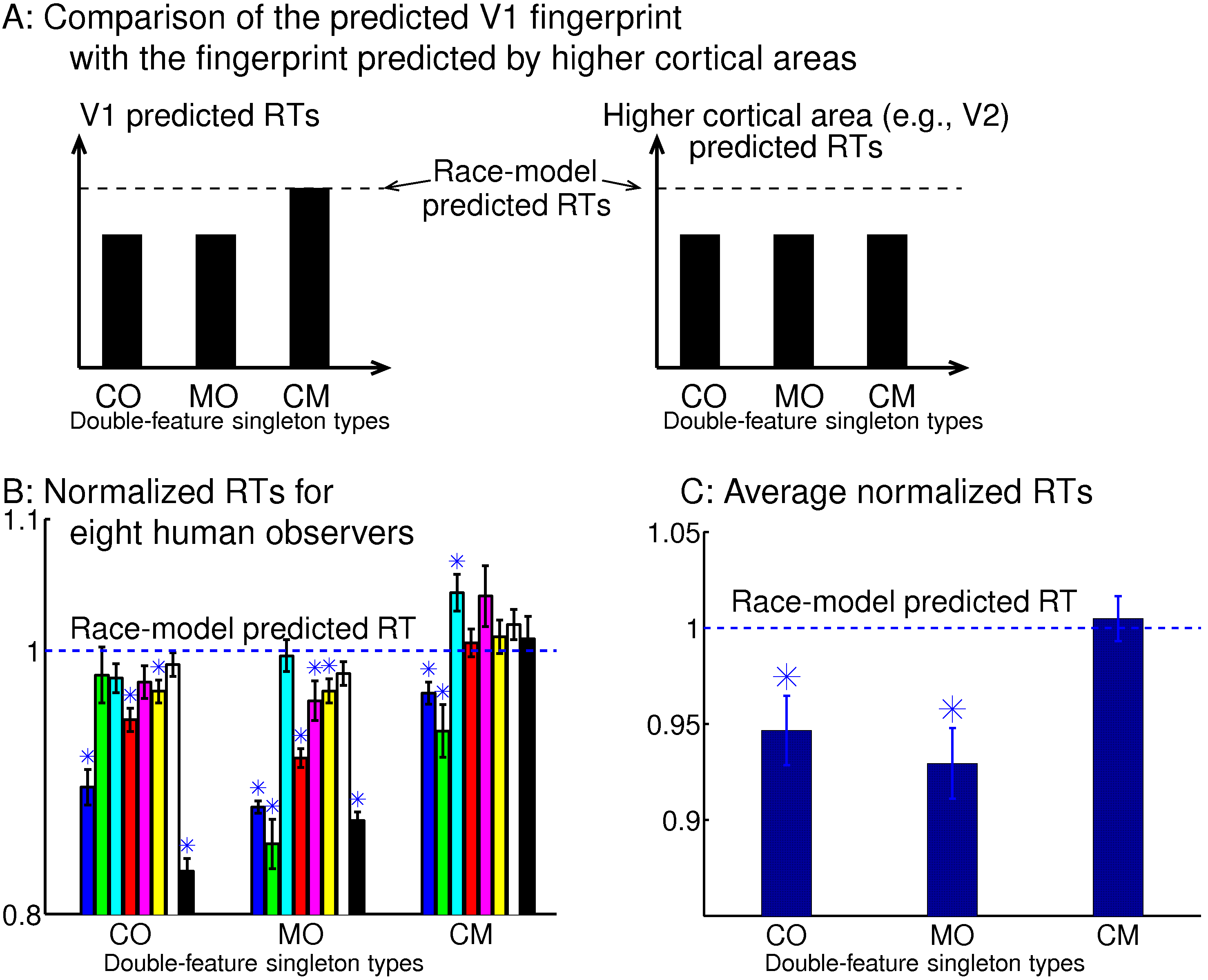 Figure from “Understanding Vision: theory, models, and data”, by Li Zhaoping,  Oxford University Press, 2014
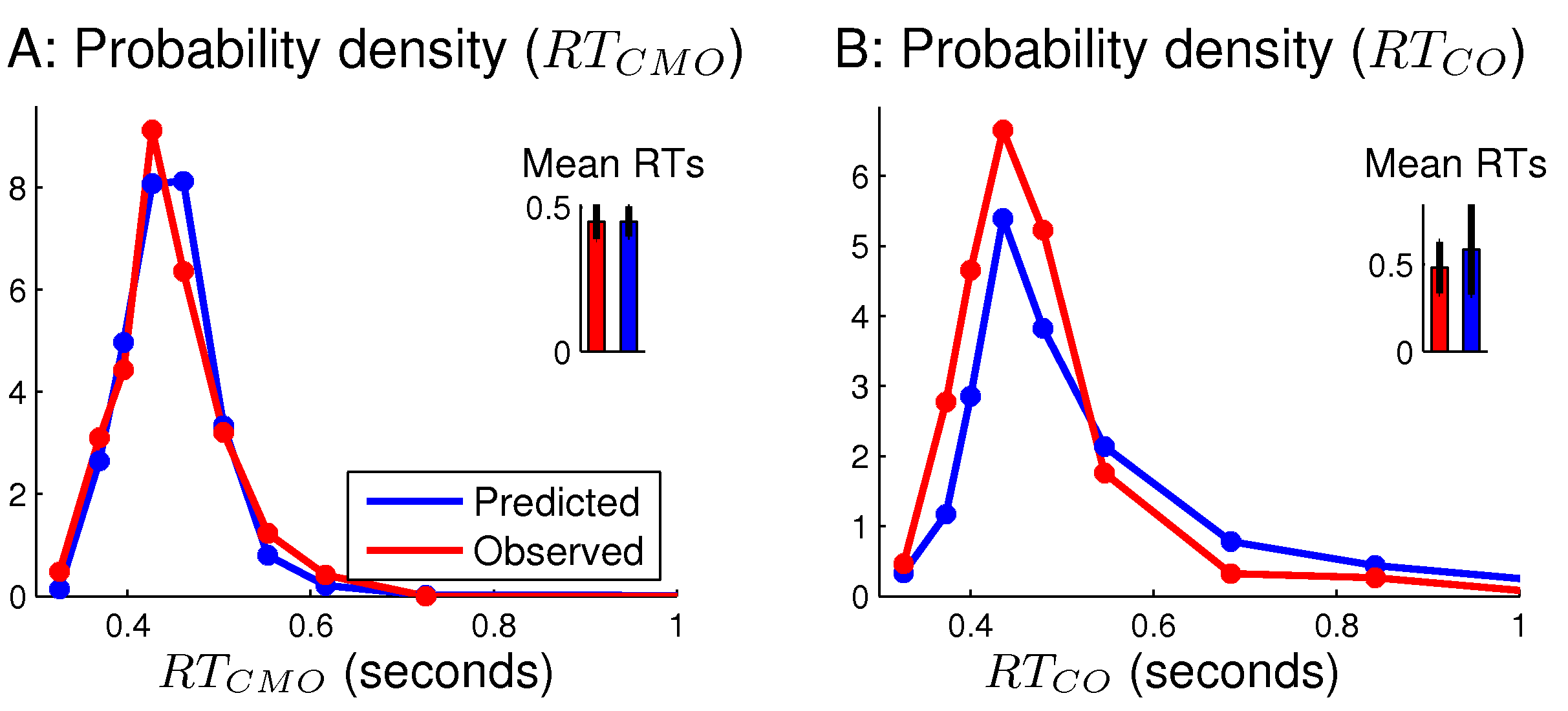 Figure from “Understanding Vision: theory, models, and data”, by Li Zhaoping,  Oxford University Press, 2014
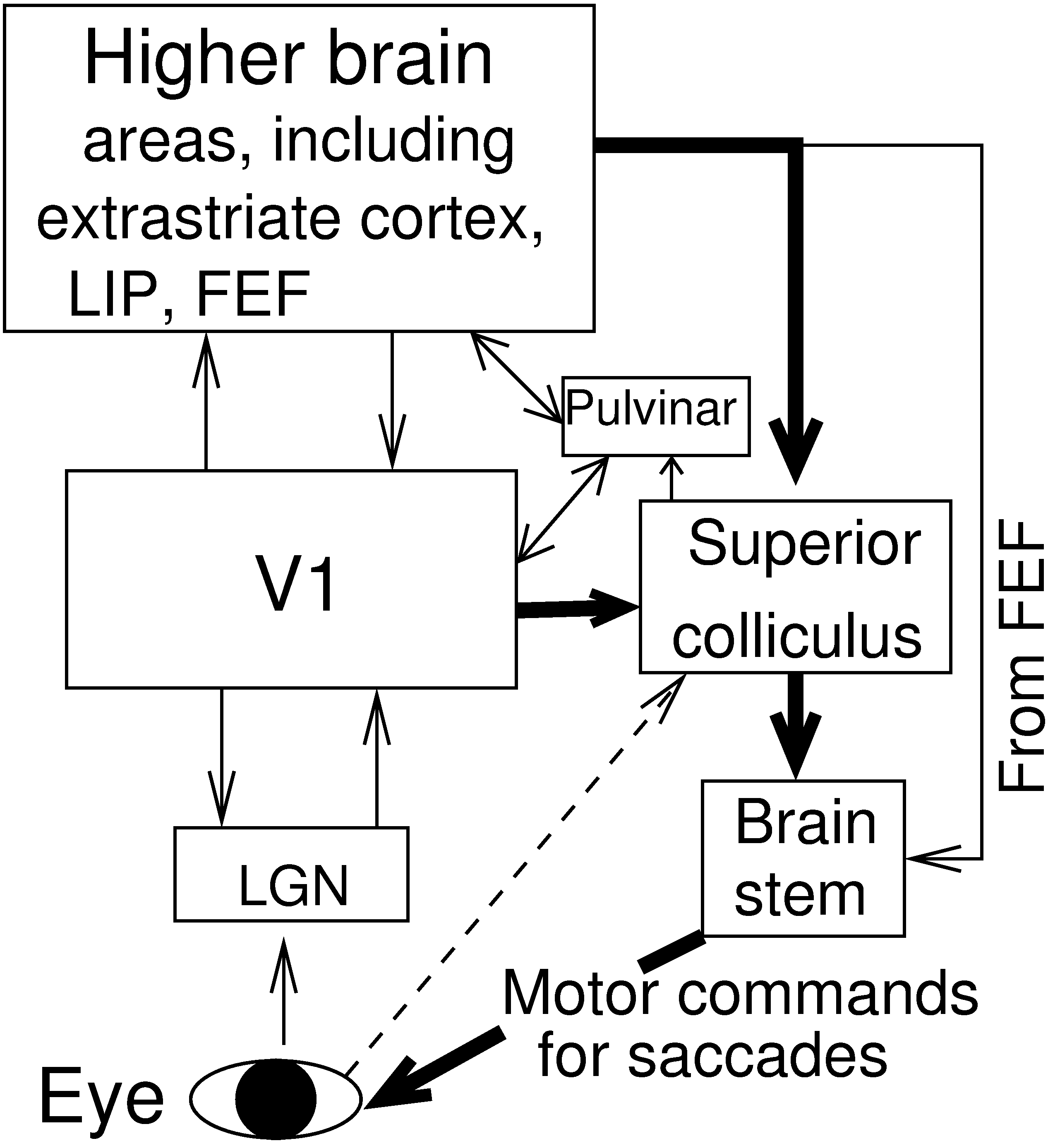 Figure from “Understanding Vision: theory, models, and data”, by Li Zhaoping,  Oxford University Press, 2014
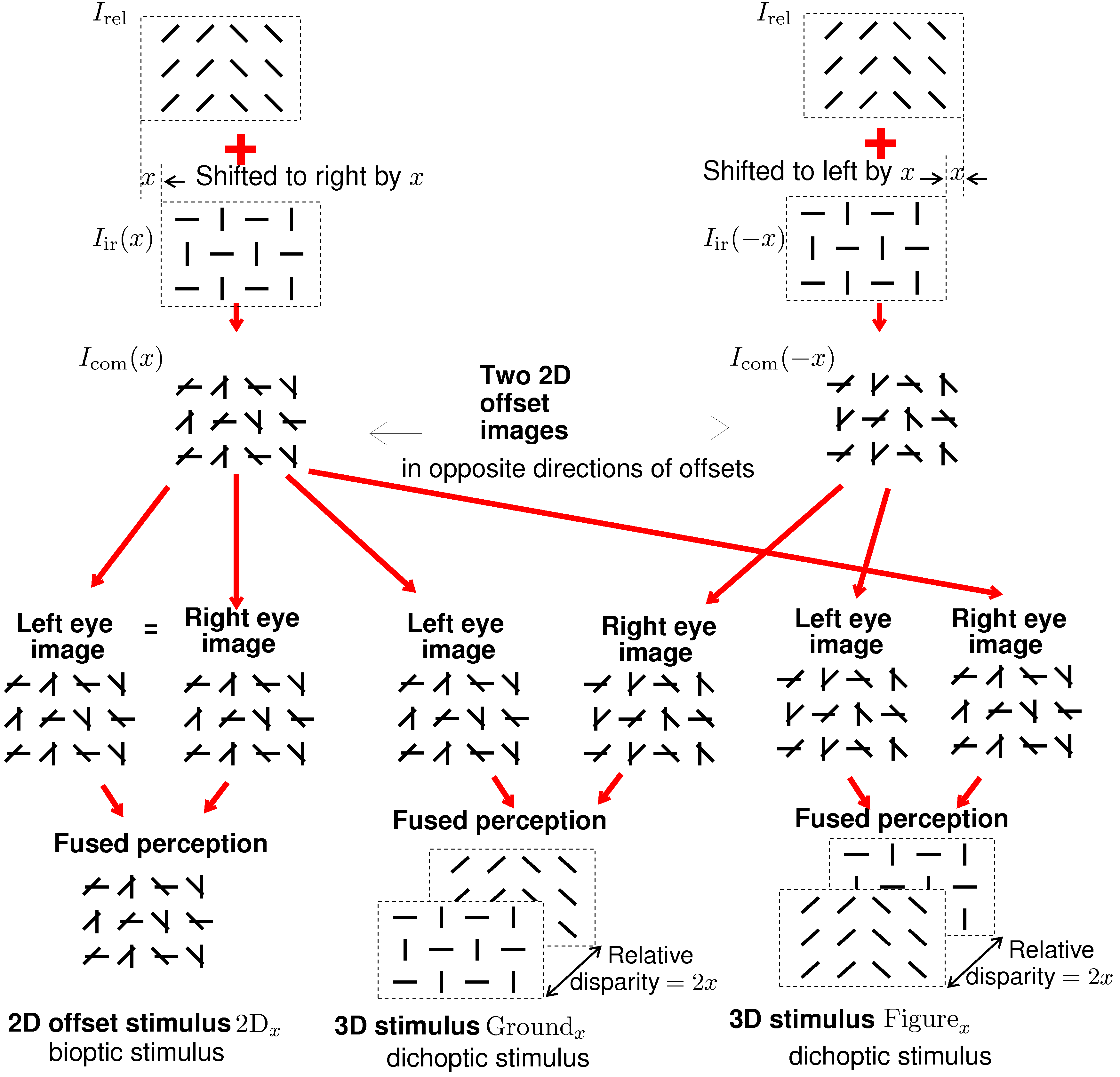 Figure from “Understanding Vision: theory, models, and data”, by Li Zhaoping,  Oxford University Press, 2014
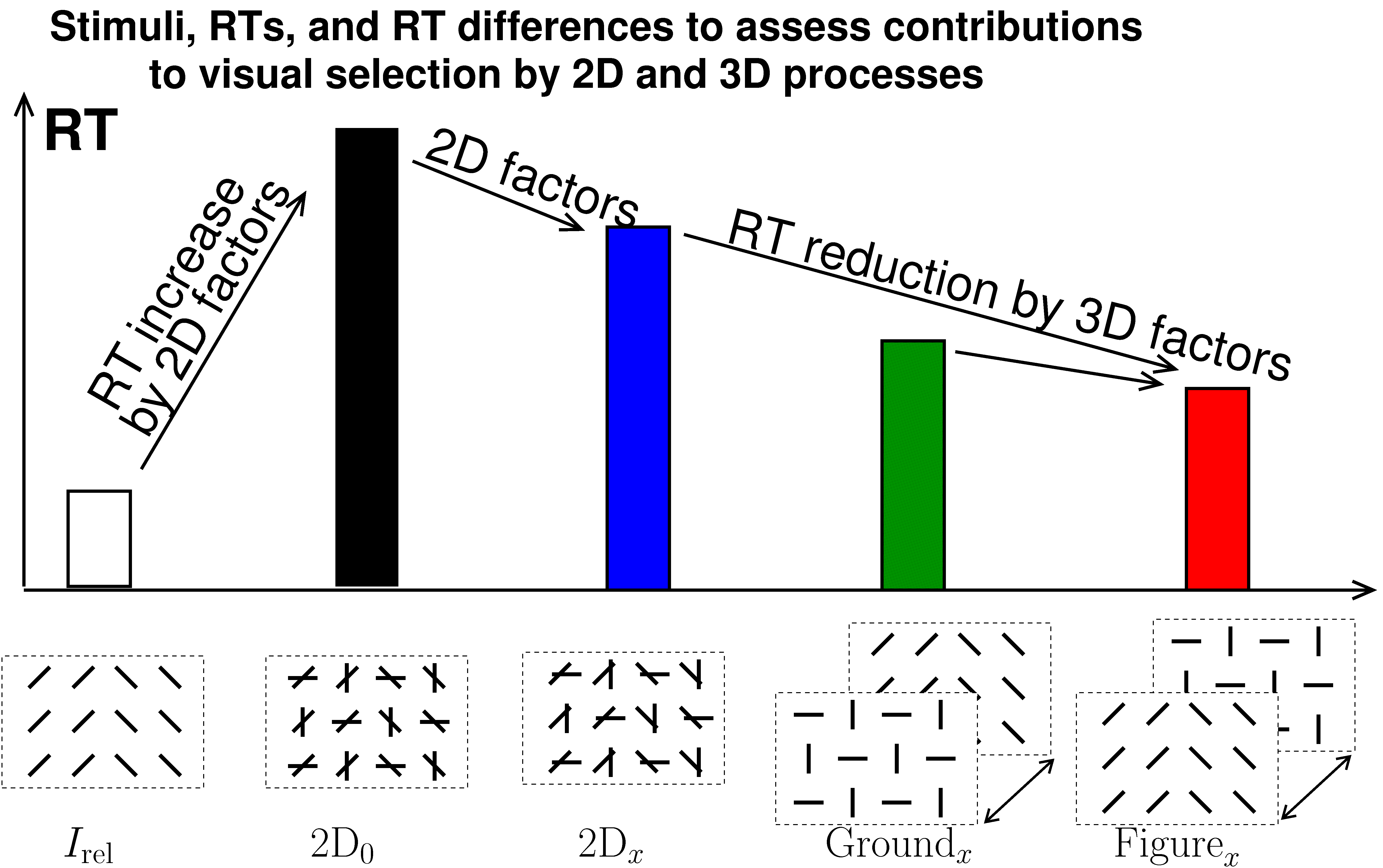 Figure from “Understanding Vision: theory, models, and data”, by Li Zhaoping,  Oxford University Press, 2014
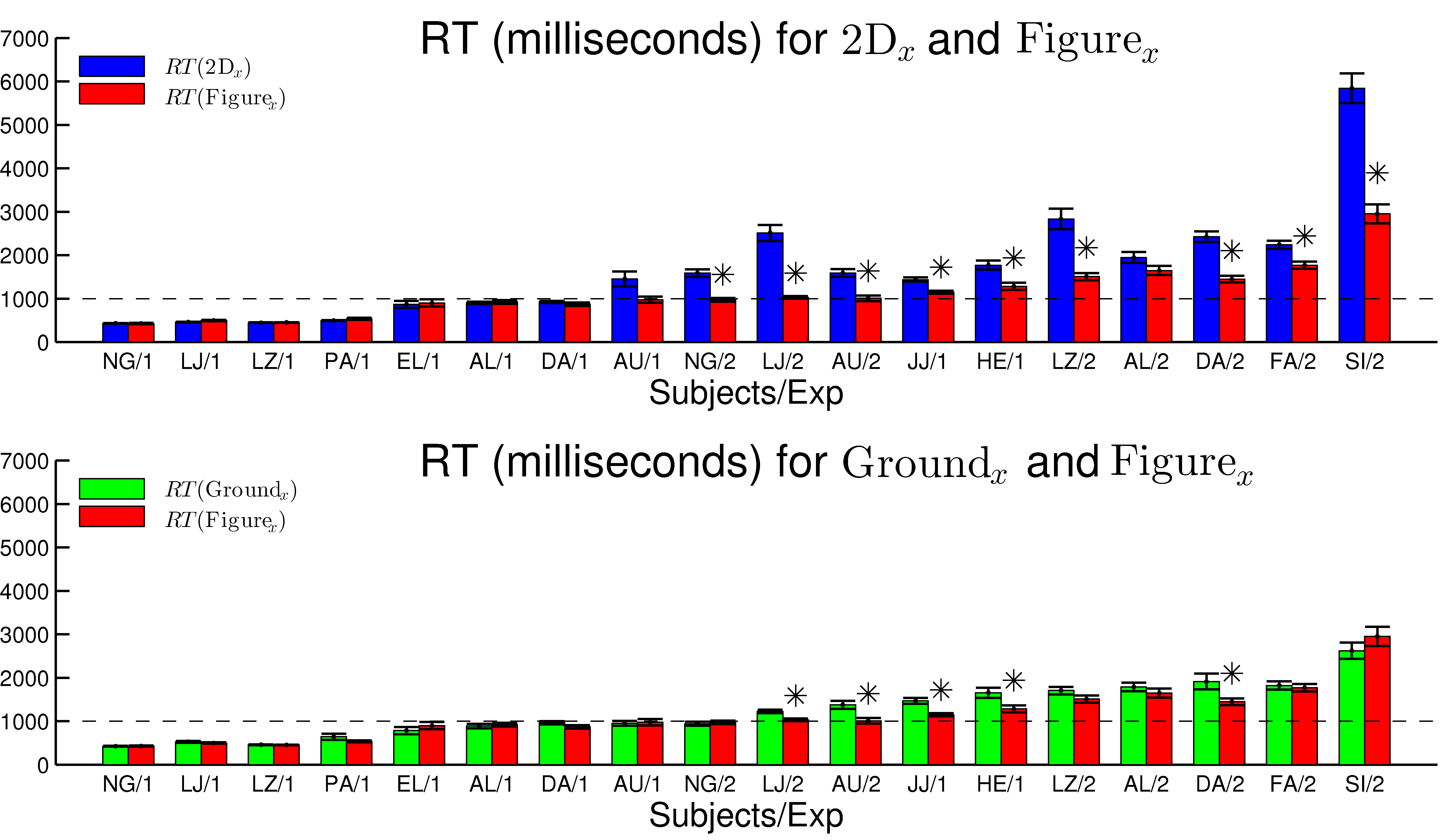 Figure from “Understanding Vision: theory, models, and data”, by Li Zhaoping,  Oxford University Press, 2014
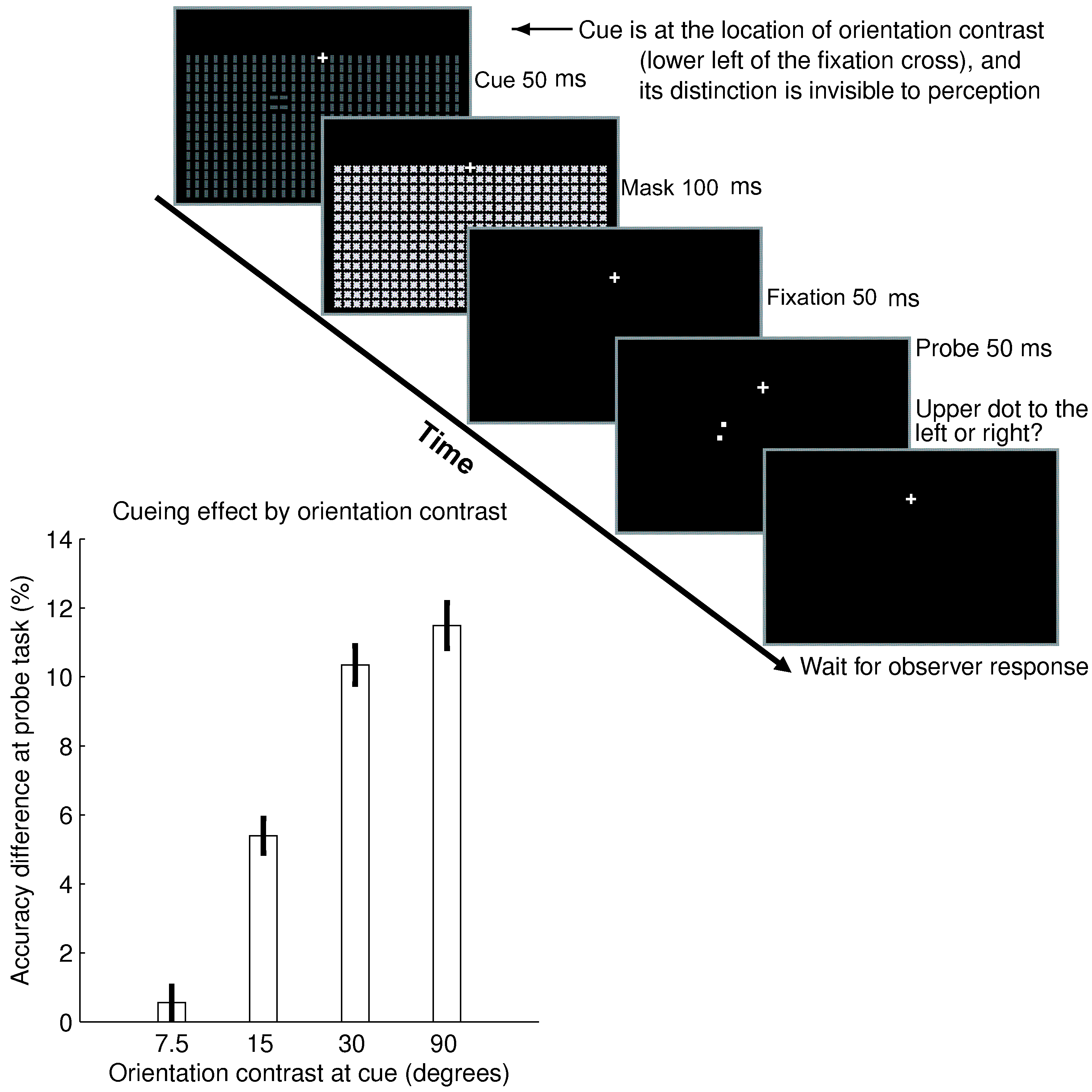 Figure from “Understanding Vision: theory, models, and data”, by Li Zhaoping,  Oxford University Press, 2014
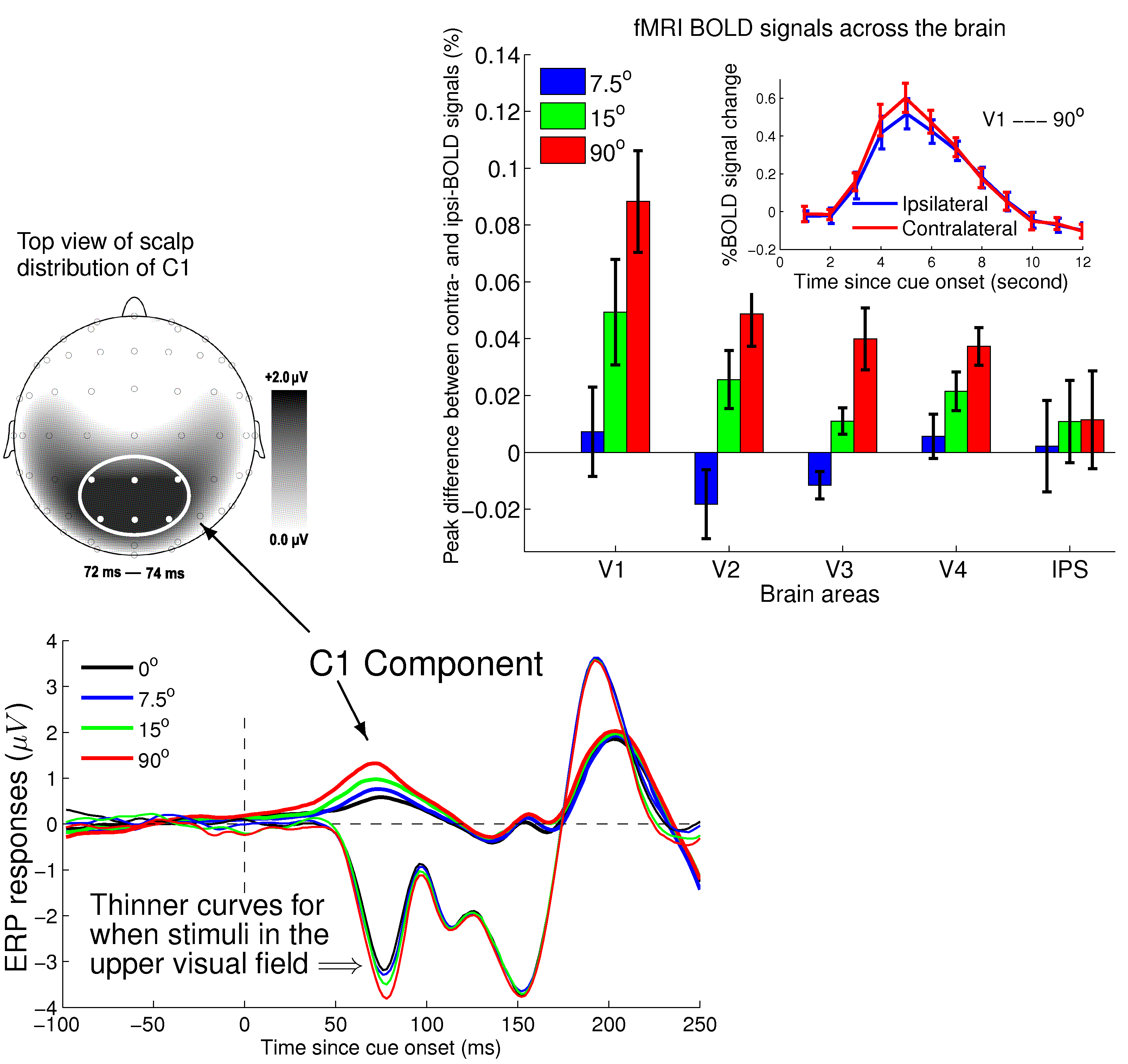 Figure from “Understanding Vision: theory, models, and data”, by Li Zhaoping,  Oxford University Press, 2014
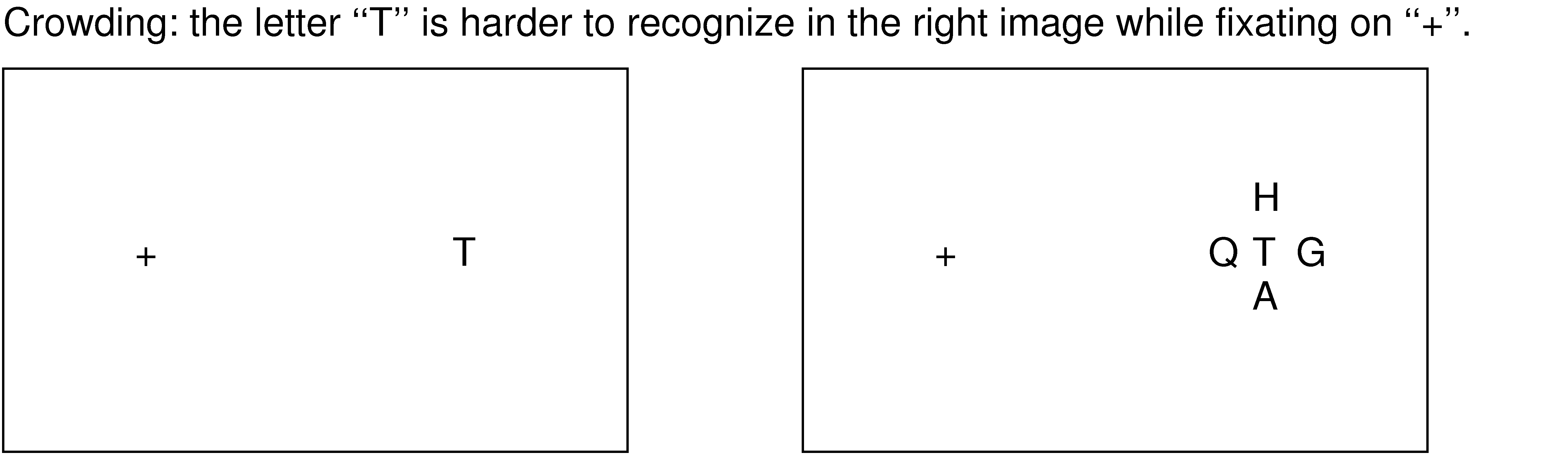 Figure from “Understanding Vision: theory, models, and data”, by Li Zhaoping,  Oxford University Press, 2014
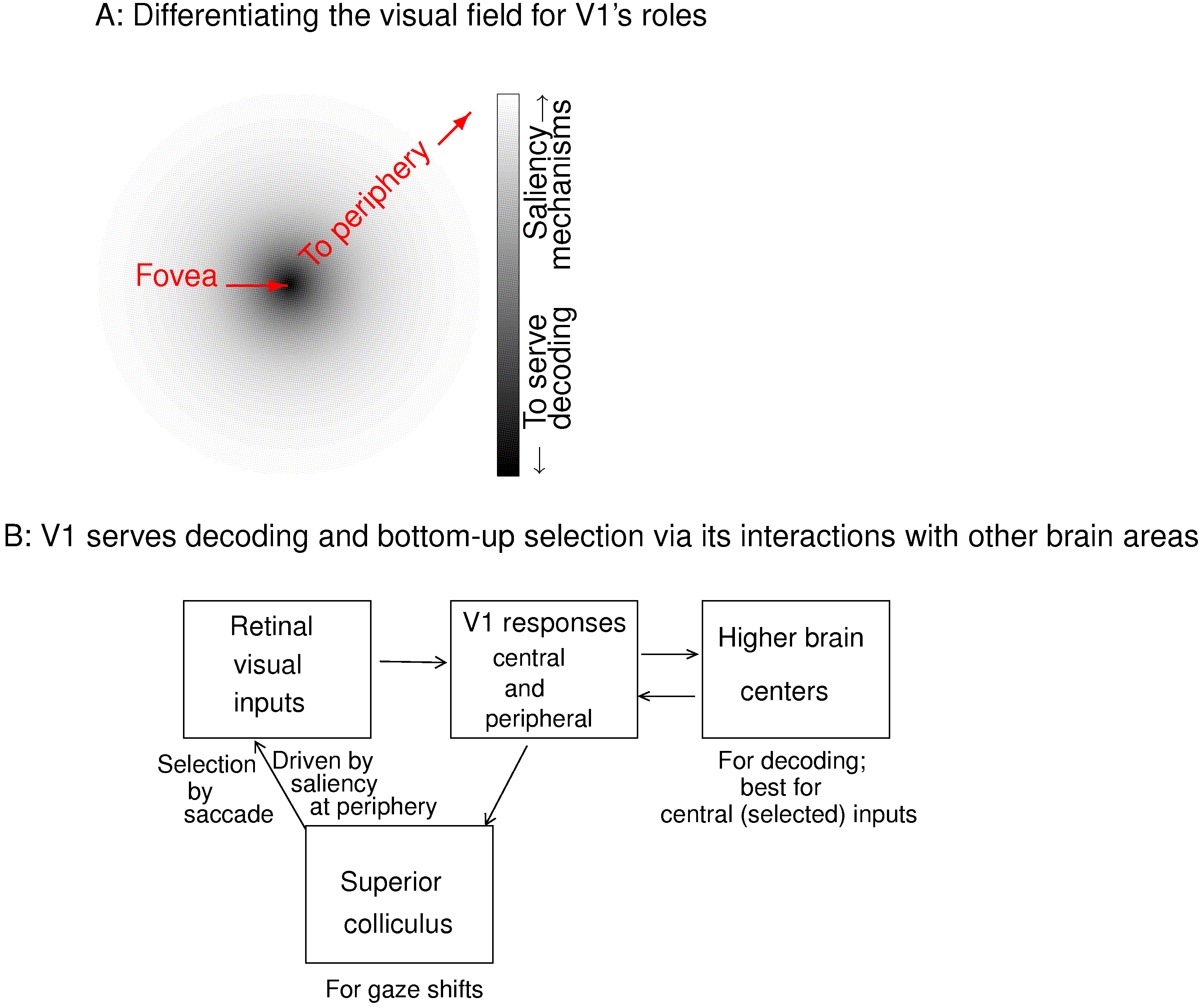 Figure from “Understanding Vision: theory, models, and data”, by Li Zhaoping,  Oxford University Press, 2014
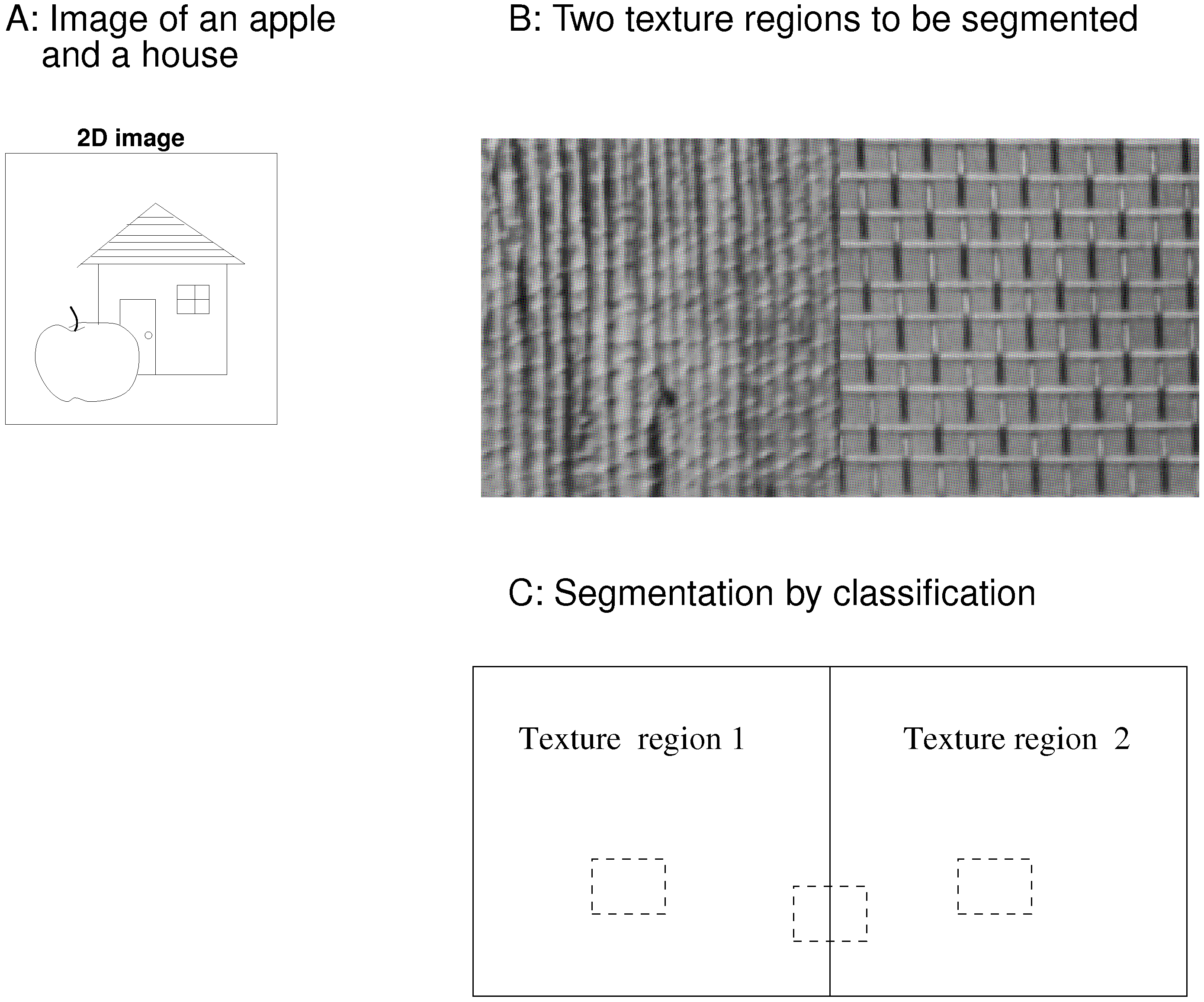 Figure from “Understanding Vision: theory, models, and data”, by Li Zhaoping,  Oxford University Press, 2014
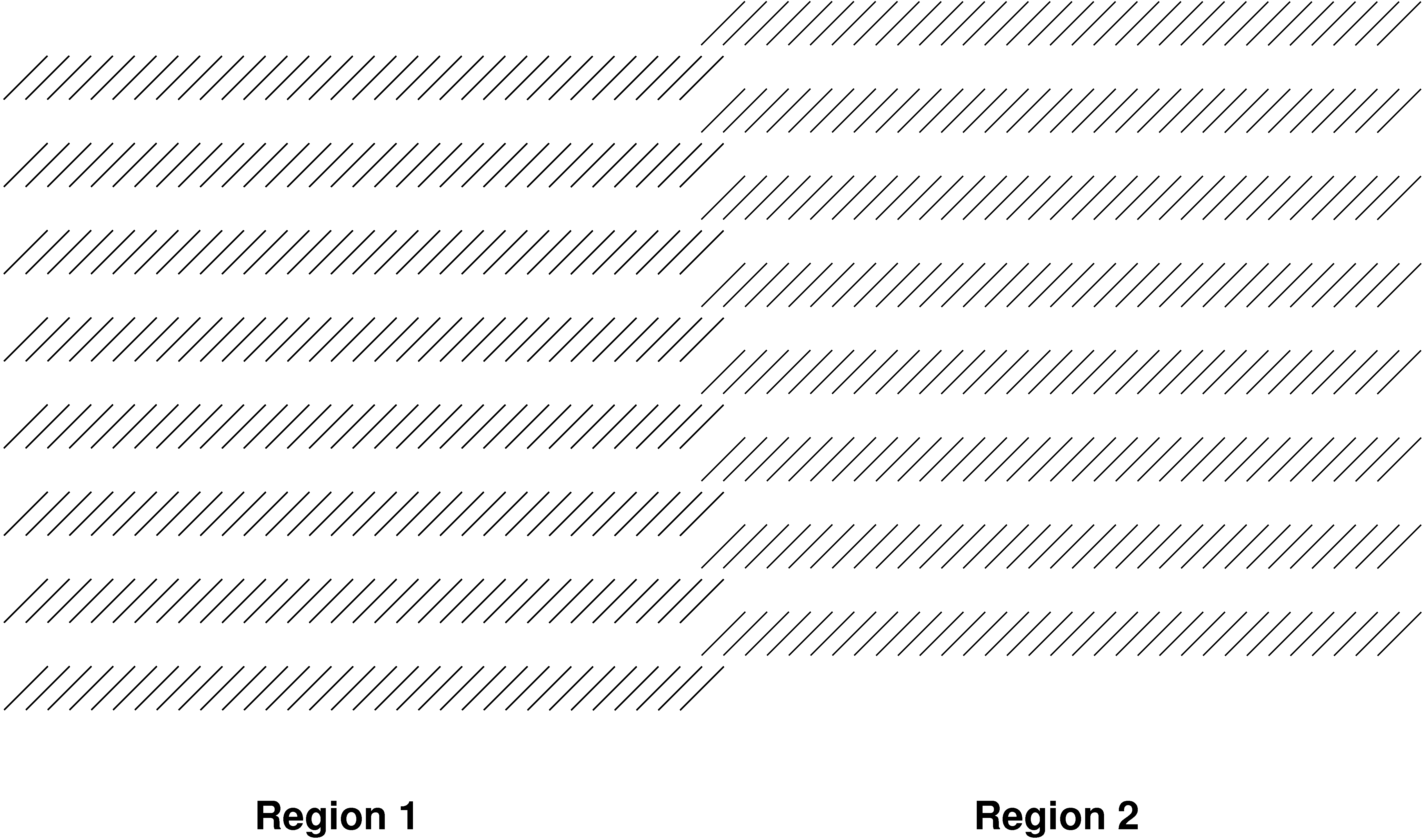 Figure from “Understanding Vision: theory, models, and data”, by Li Zhaoping,  Oxford University Press, 2014
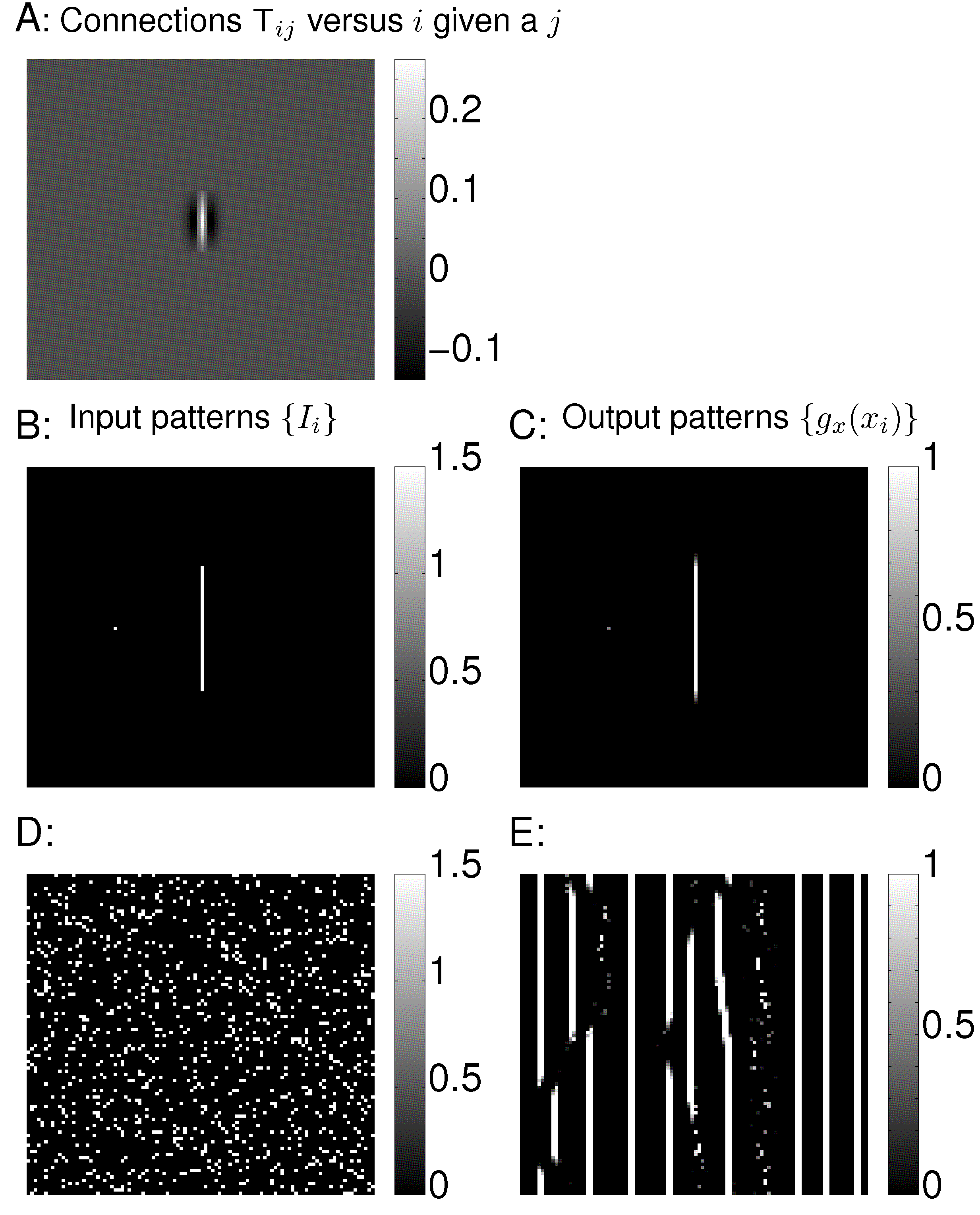 Figure from “Understanding Vision: theory, models, and data”, by Li Zhaoping,  Oxford University Press, 2014
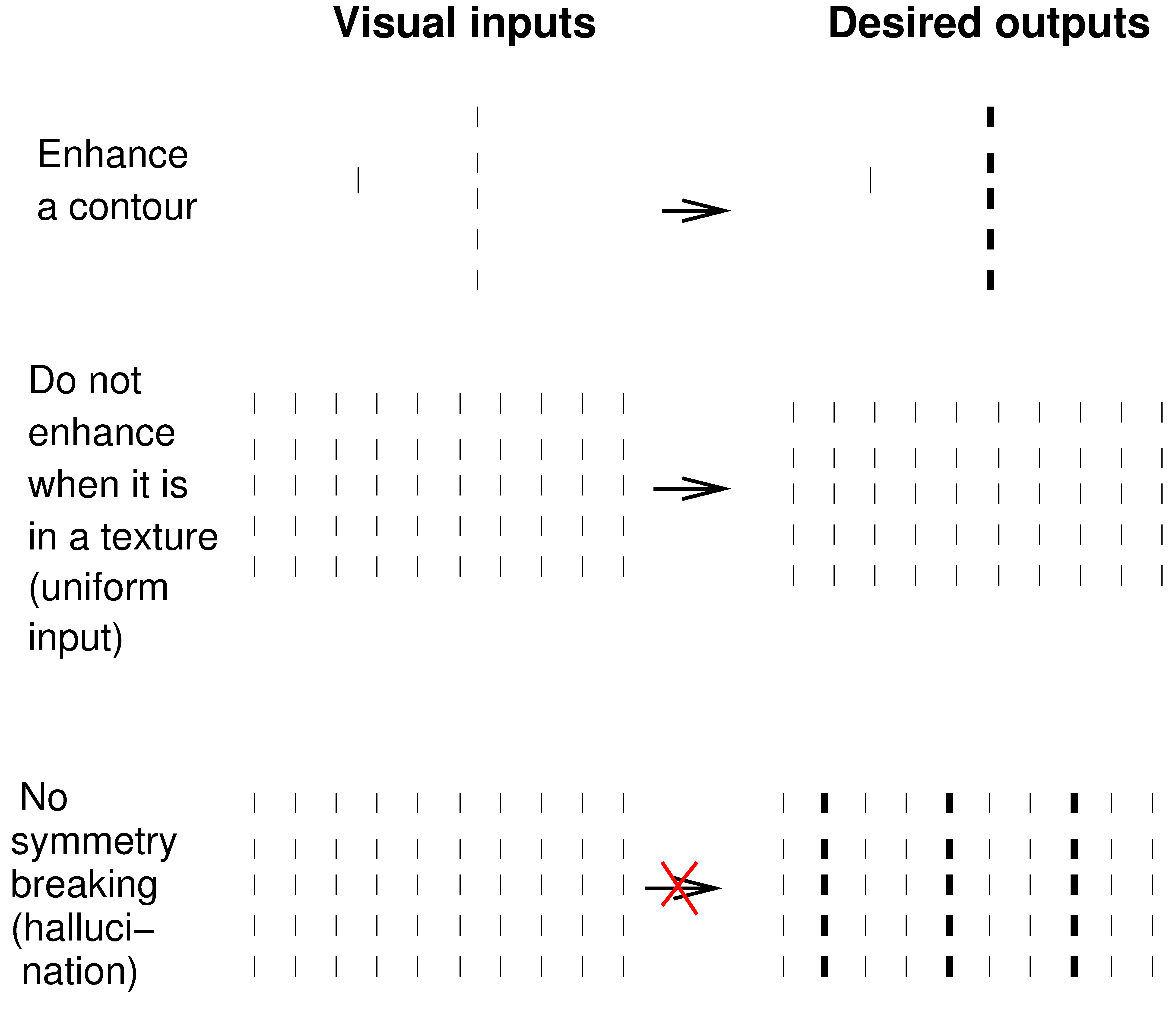 Figure from “Understanding Vision: theory, models, and data”, by Li Zhaoping,  Oxford University Press, 2014
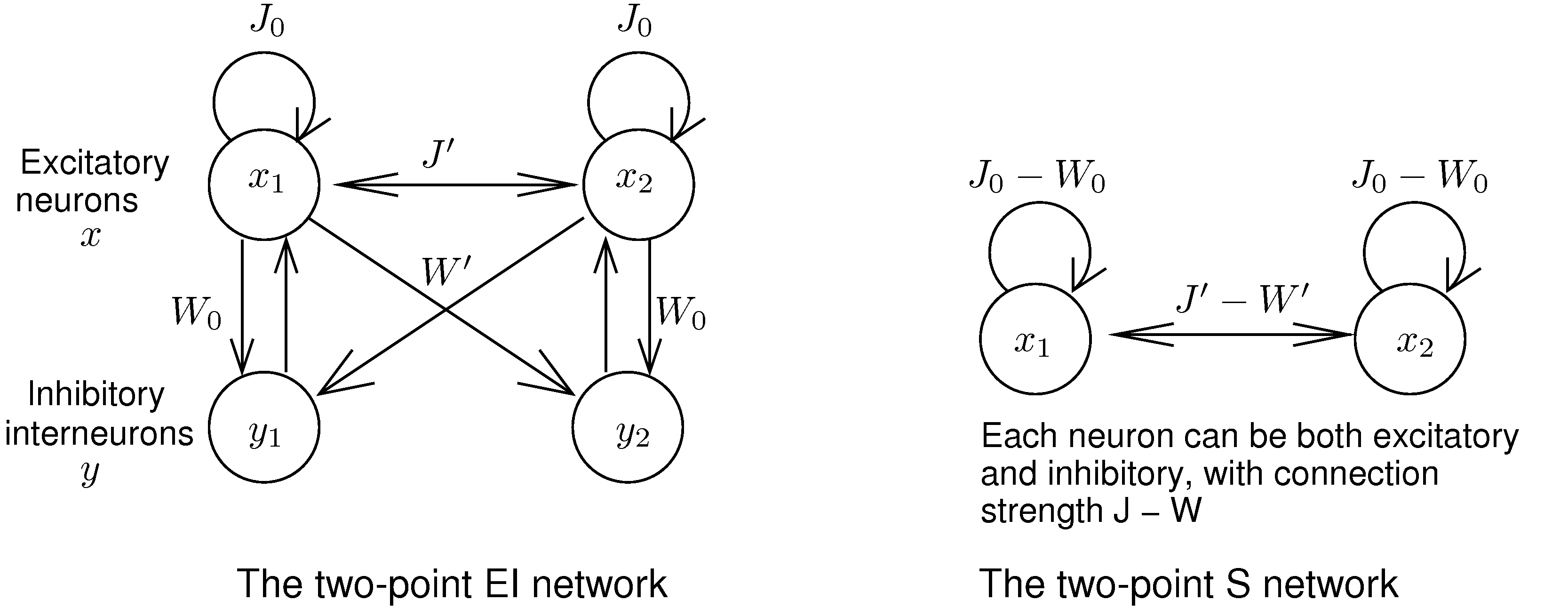 Figure from “Understanding Vision: theory, models, and data”, by Li Zhaoping,  Oxford University Press, 2014
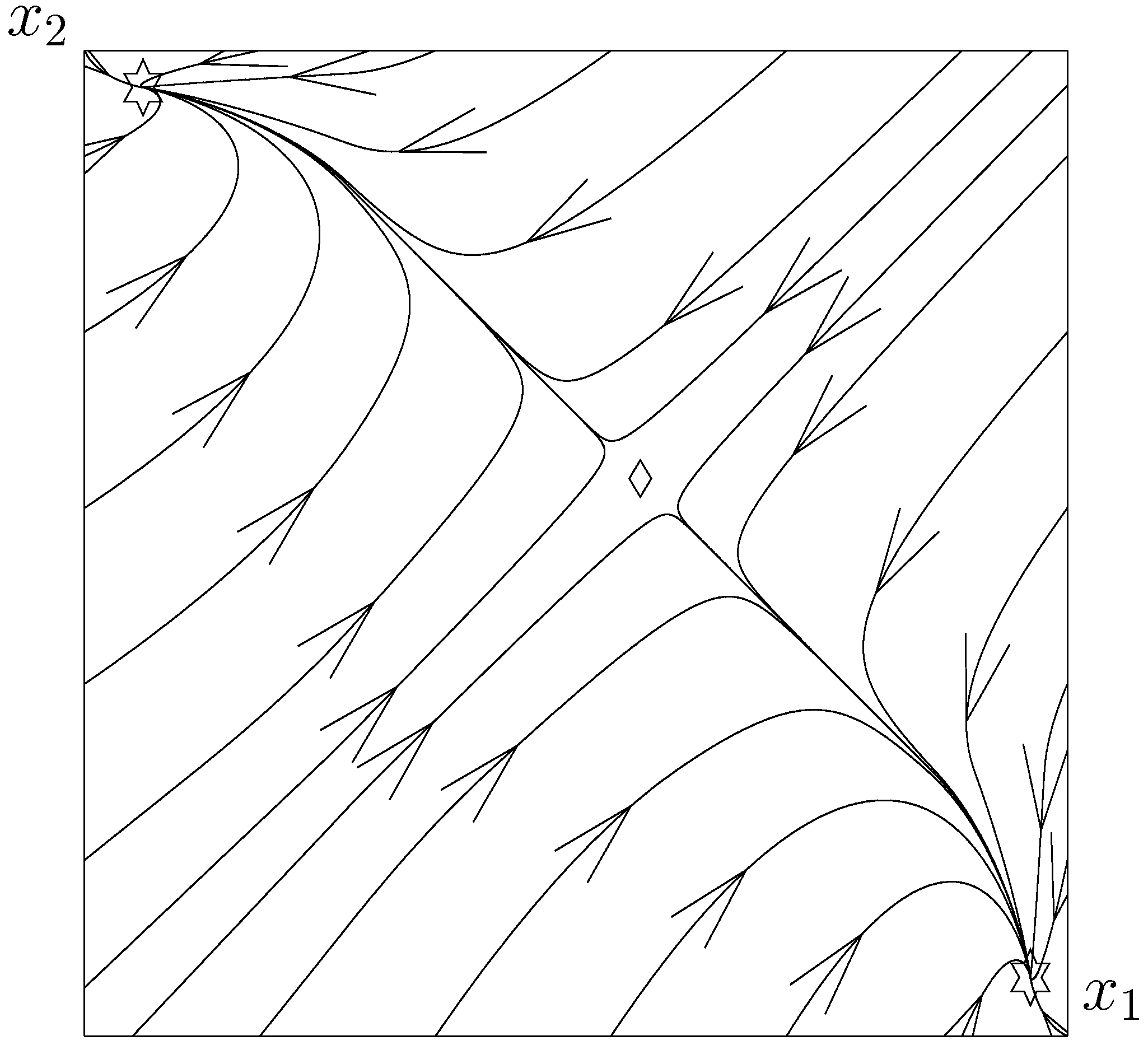 Figure from “Understanding Vision: theory, models, and data”, by Li Zhaoping,  Oxford University Press, 2014
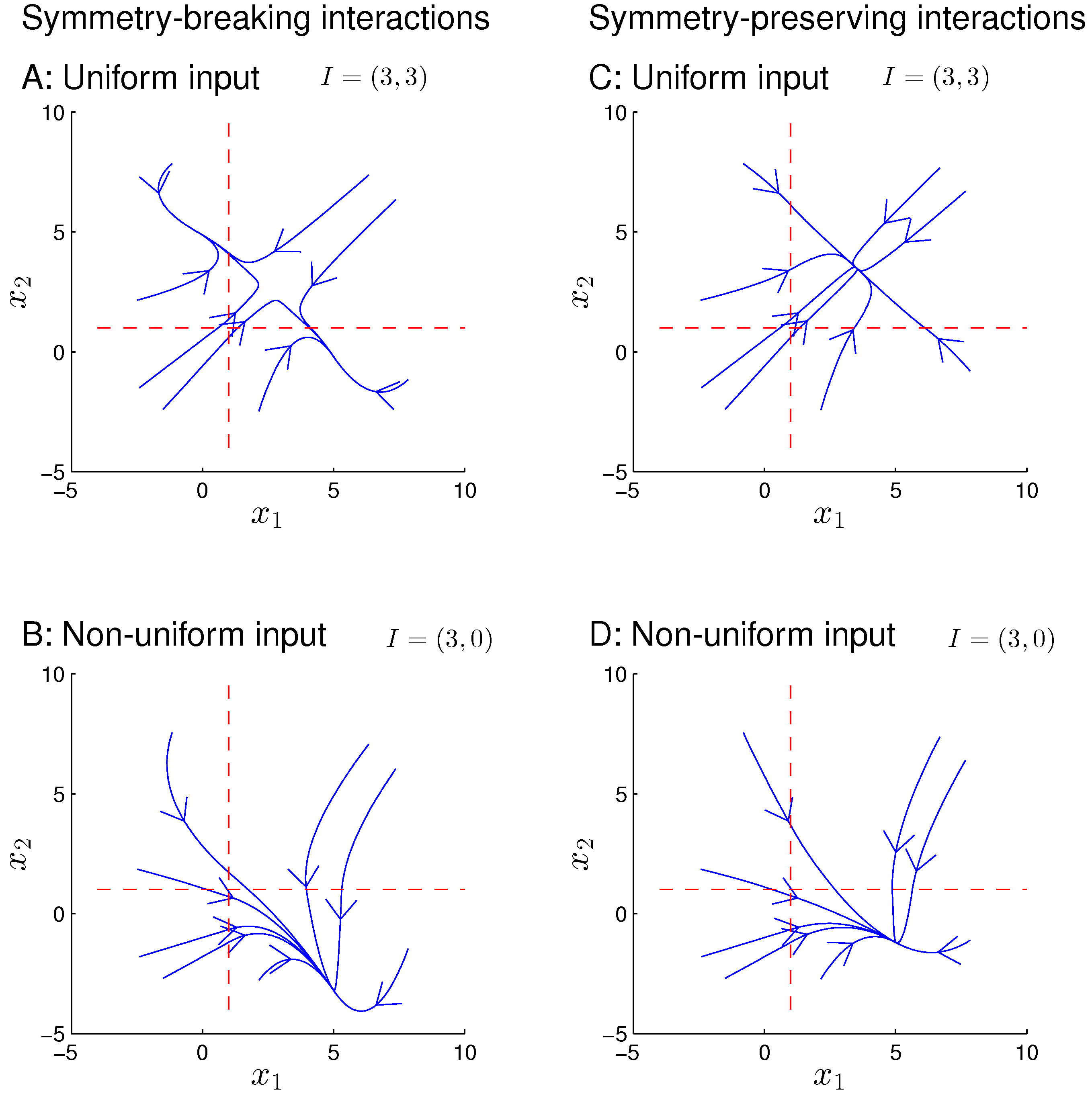 Figure from “Understanding Vision: theory, models, and data”, by Li Zhaoping,  Oxford University Press, 2014
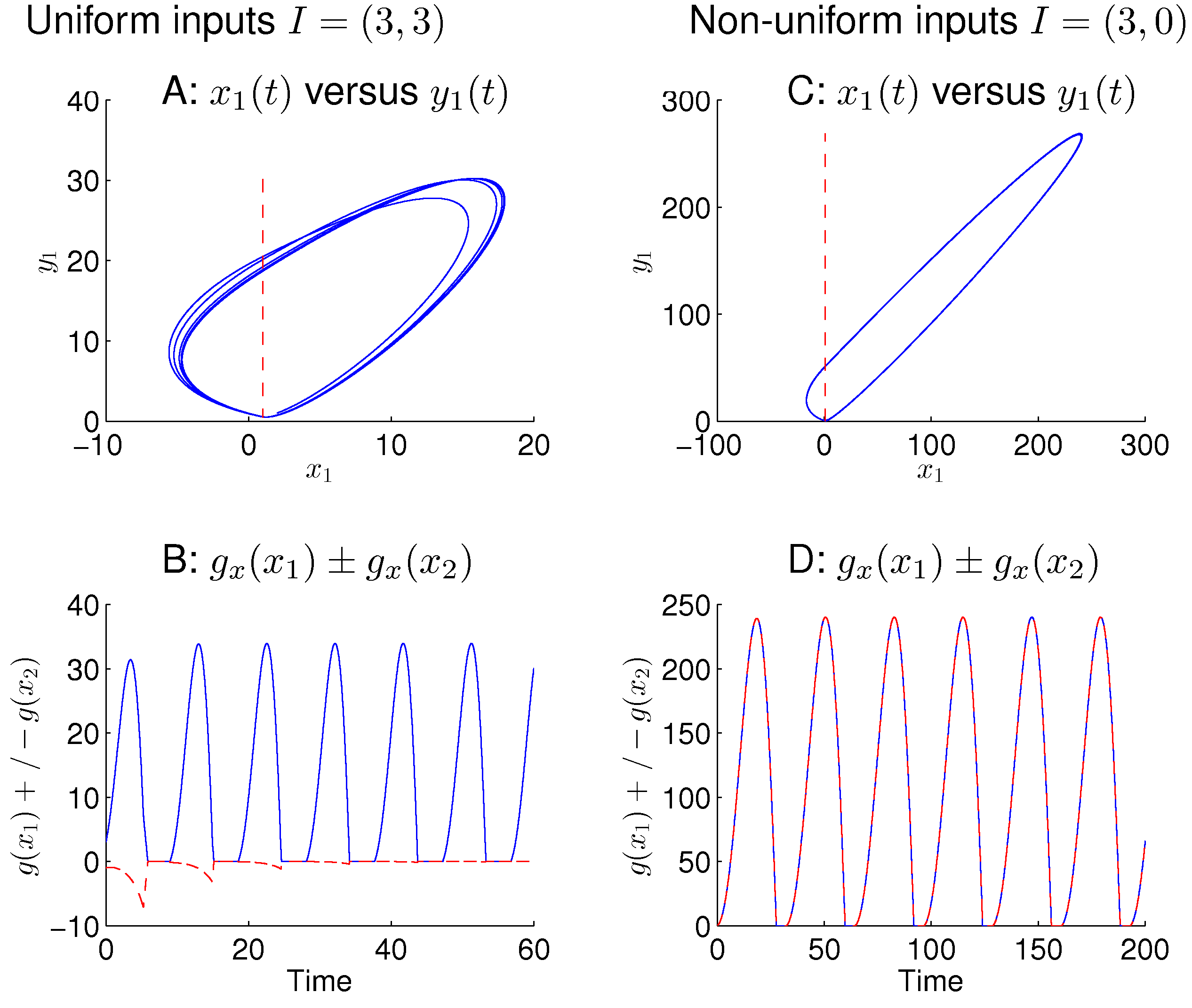 Figure from “Understanding Vision: theory, models, and data”, by Li Zhaoping,  Oxford University Press, 2014
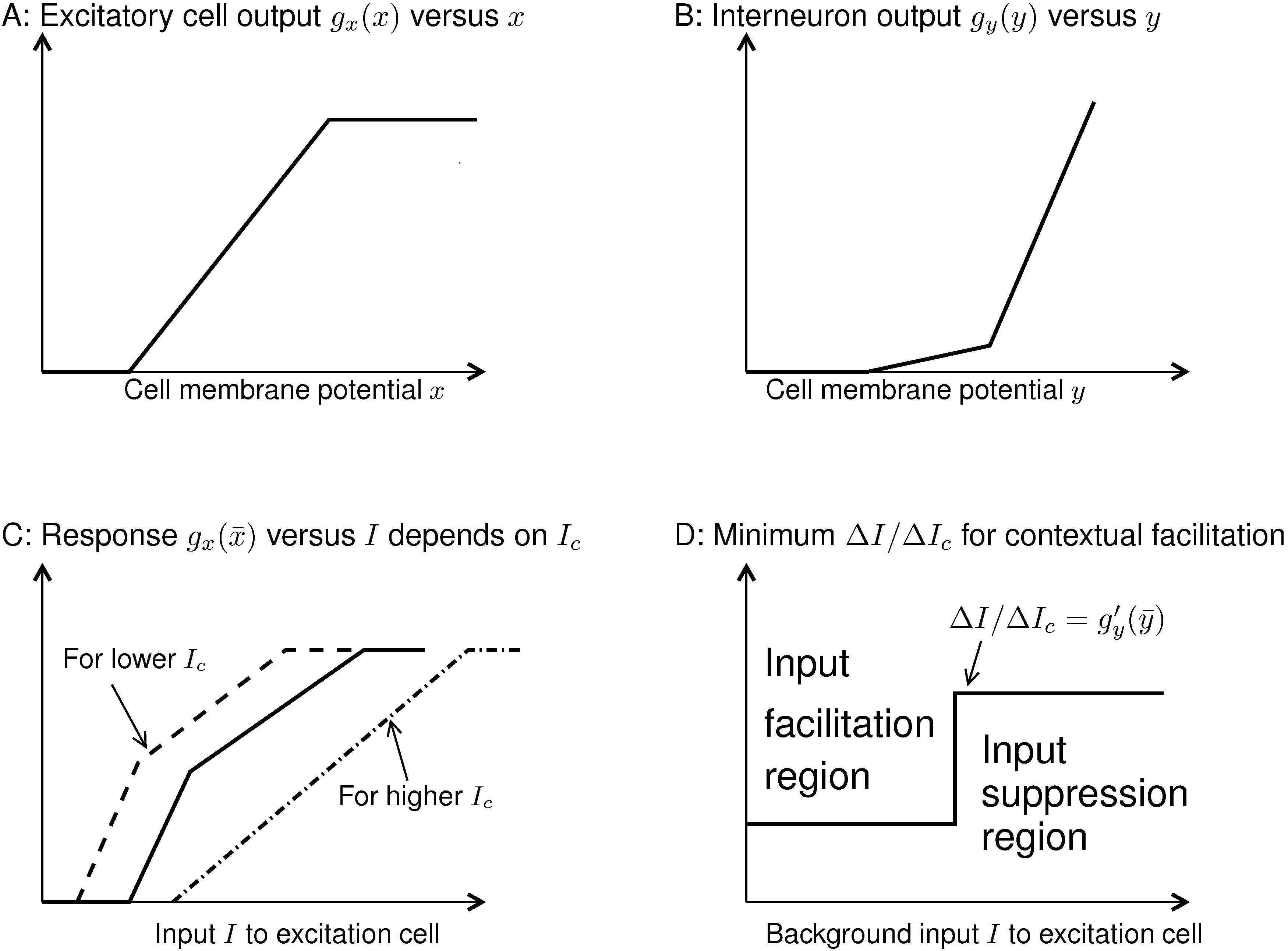 Figure from “Understanding Vision: theory, models, and data”, by Li Zhaoping,  Oxford University Press, 2014
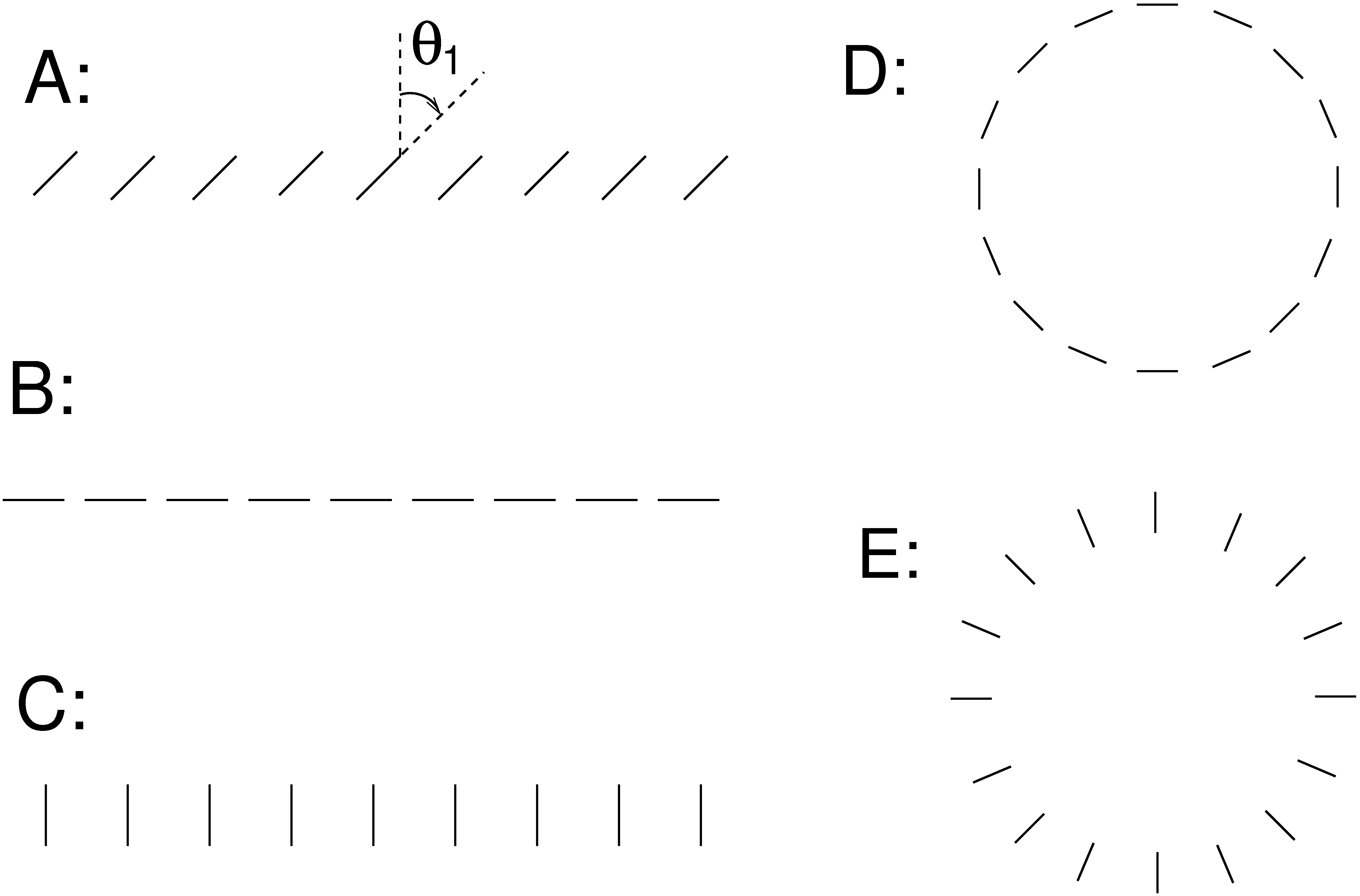 Figure from “Understanding Vision: theory, models, and data”, by Li Zhaoping,  Oxford University Press, 2014
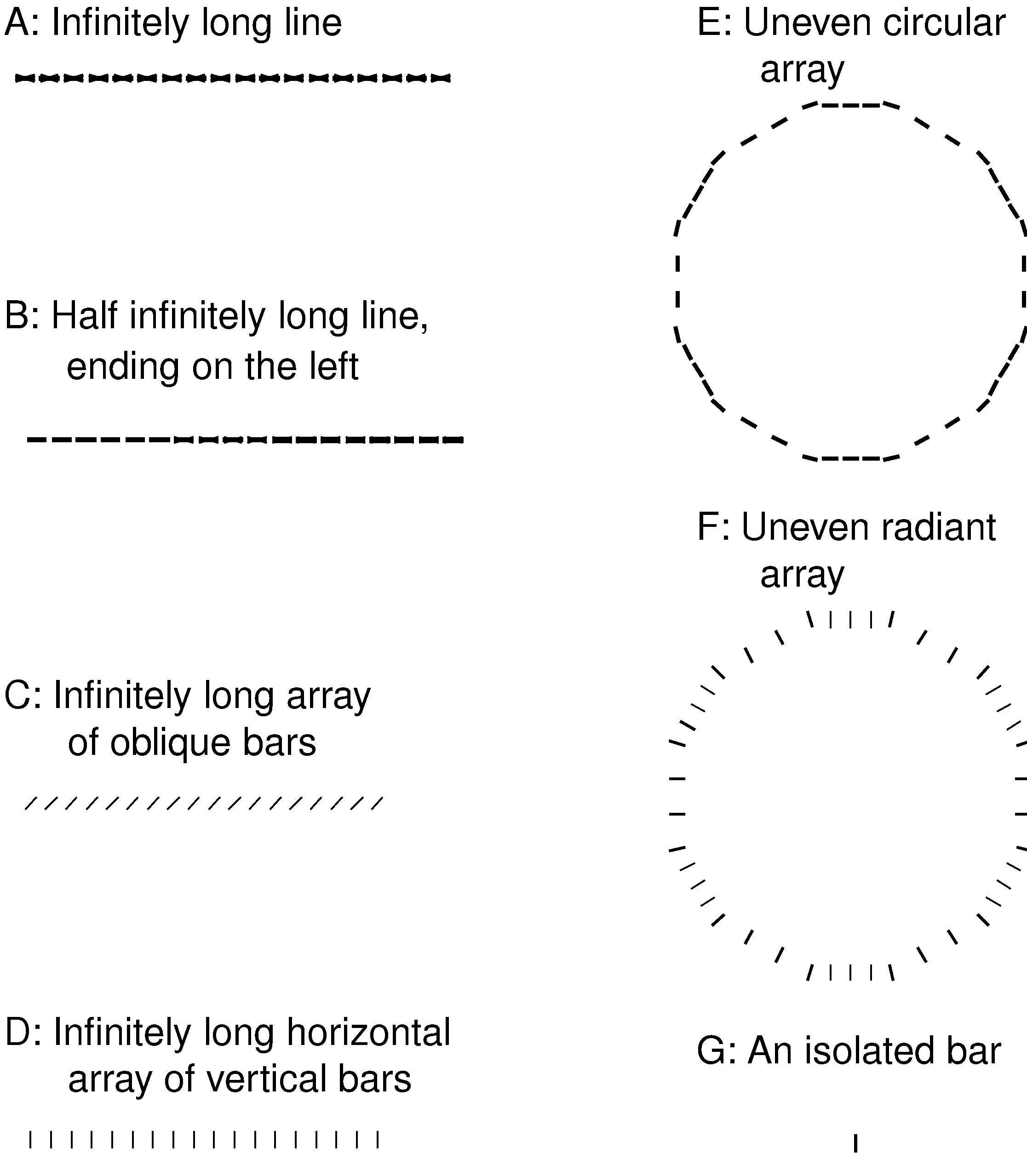 Figure from “Understanding Vision: theory, models, and data”, by Li Zhaoping,  Oxford University Press, 2014
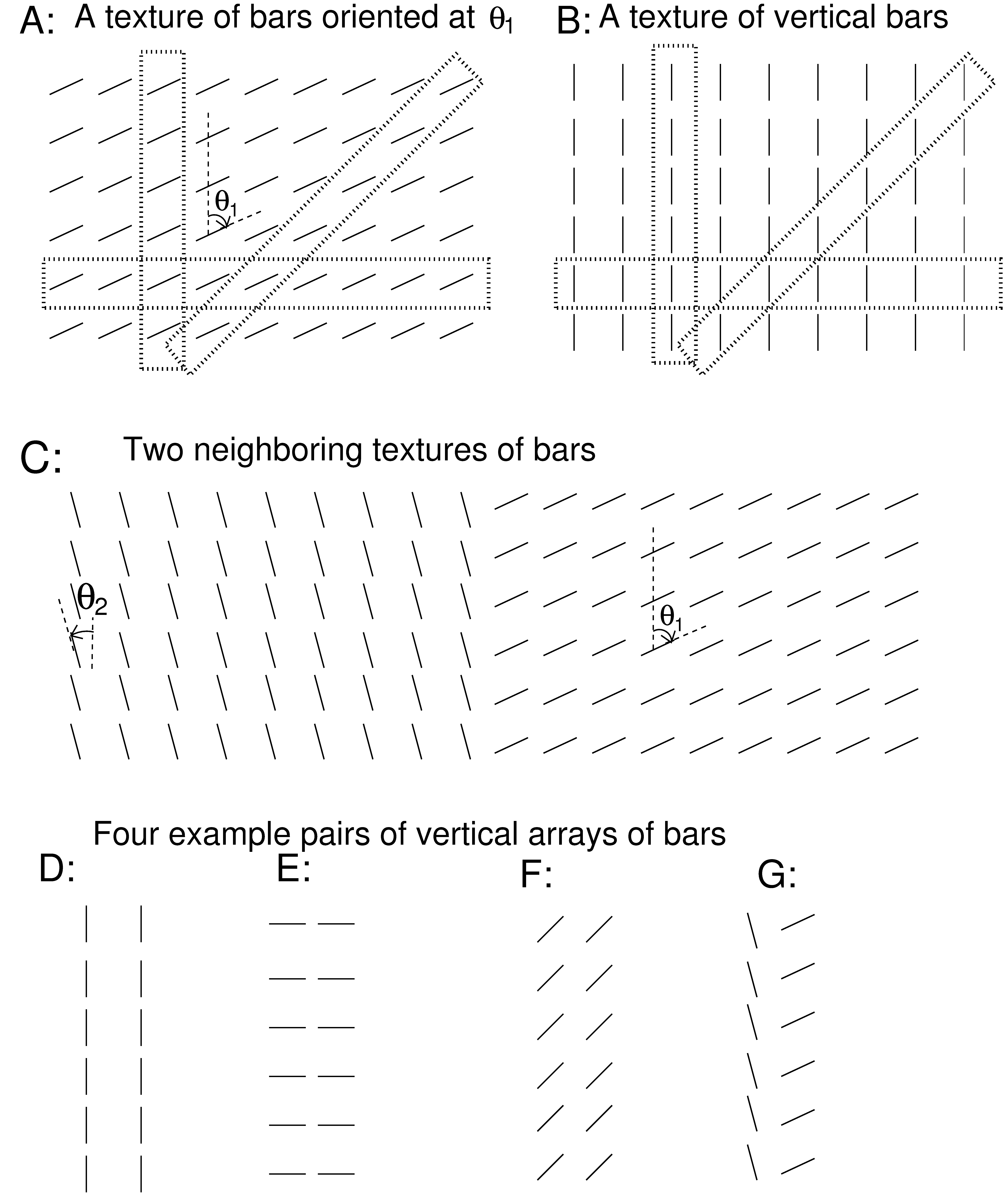 Figure from “Understanding Vision: theory, models, and data”, by Li Zhaoping,  Oxford University Press, 2014
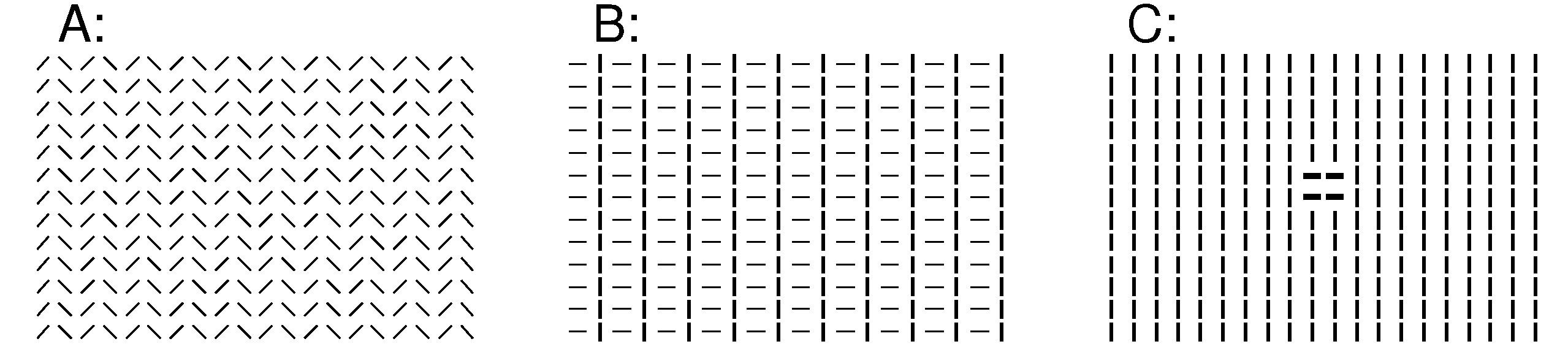 Figure from “Understanding Vision: theory, models, and data”, by Li Zhaoping,  Oxford University Press, 2014
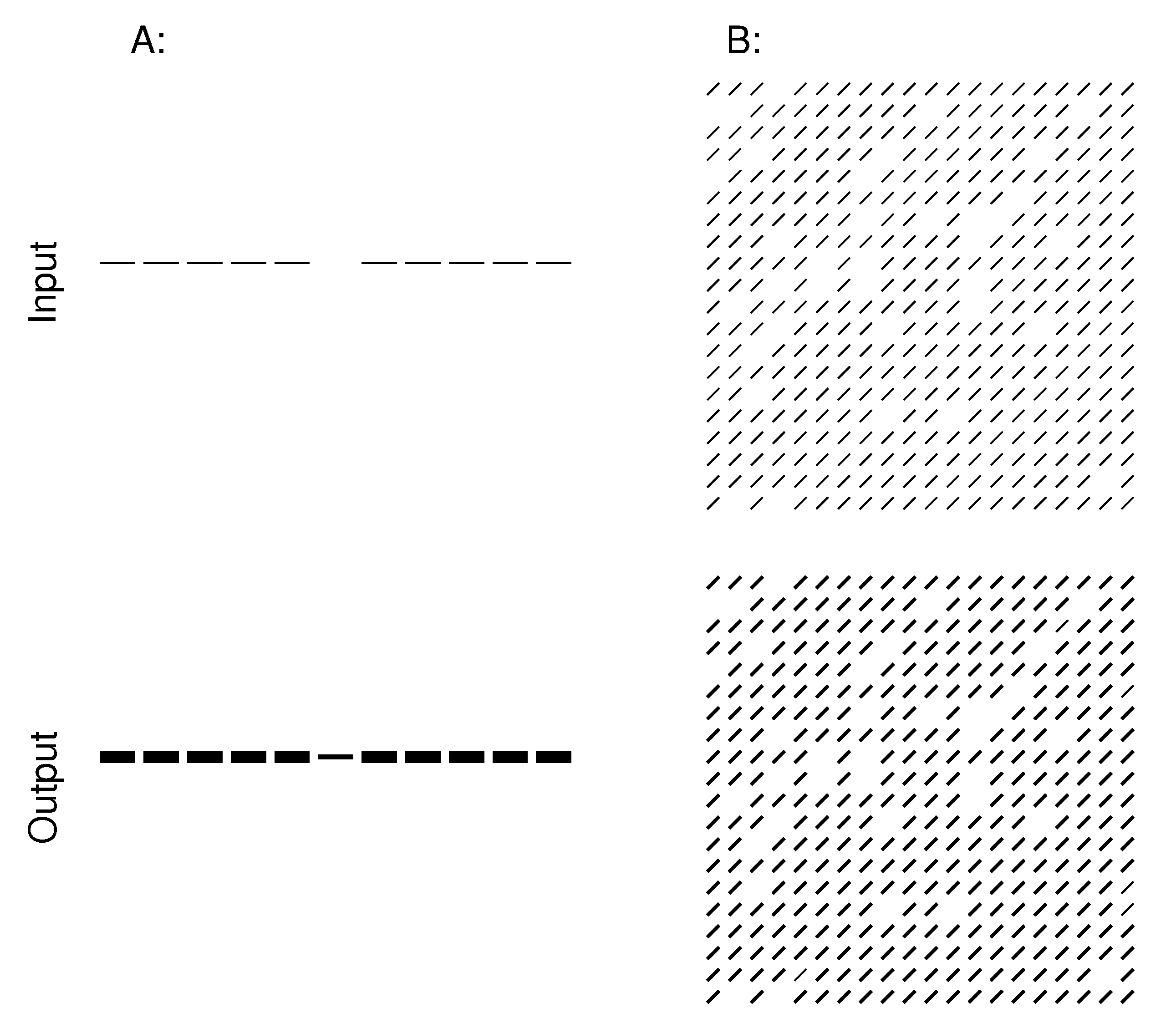 Figure from “Understanding Vision: theory, models, and data”, by Li Zhaoping,  Oxford University Press, 2014